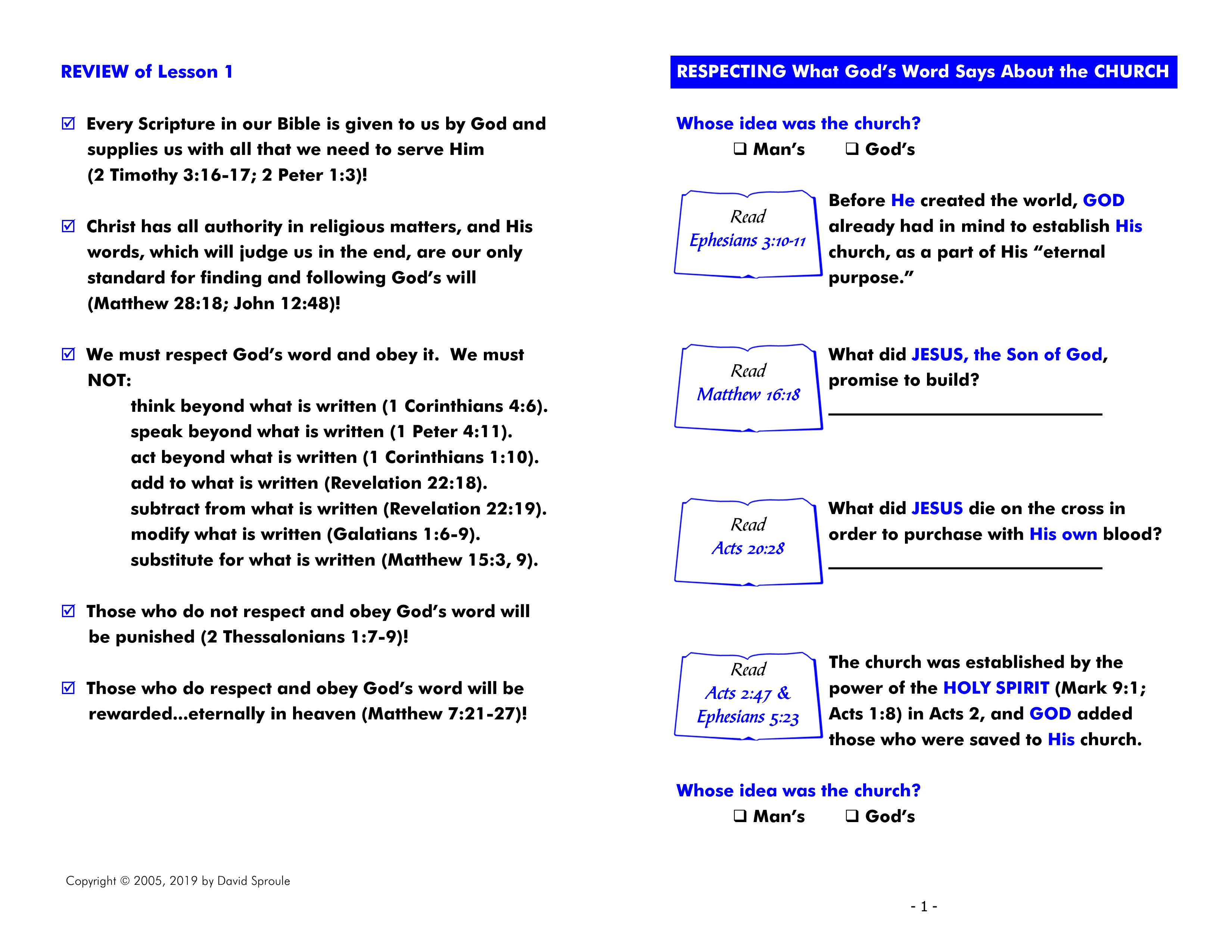 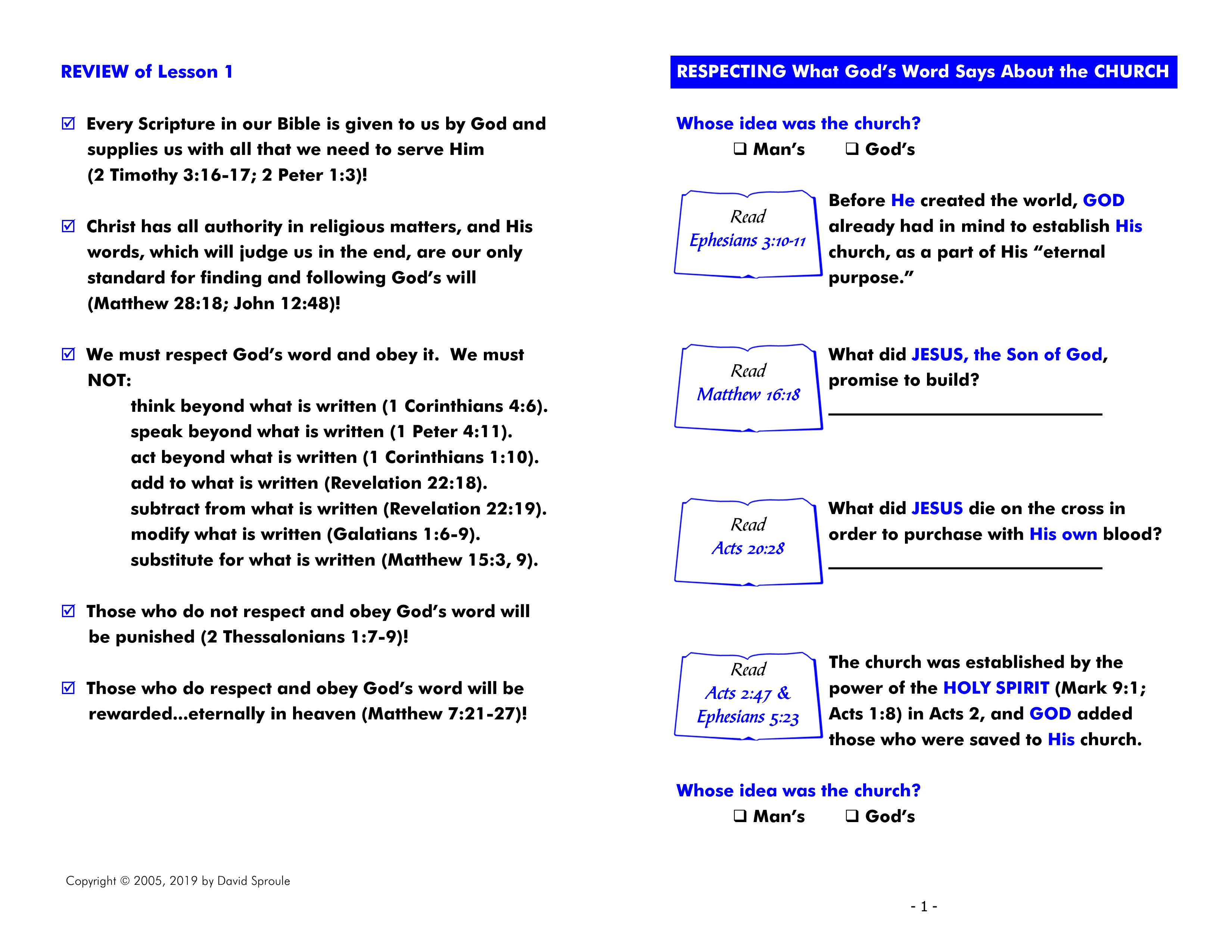 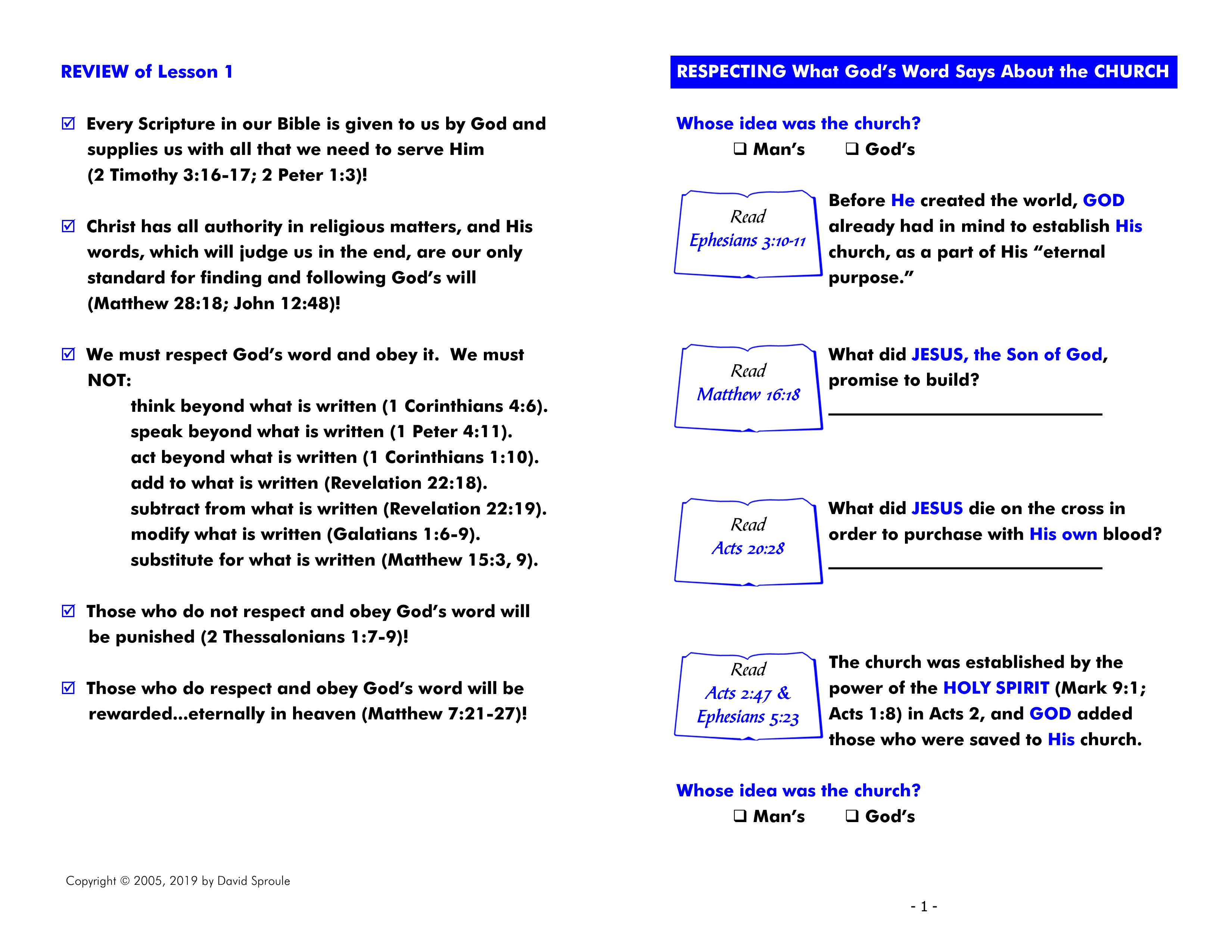 X
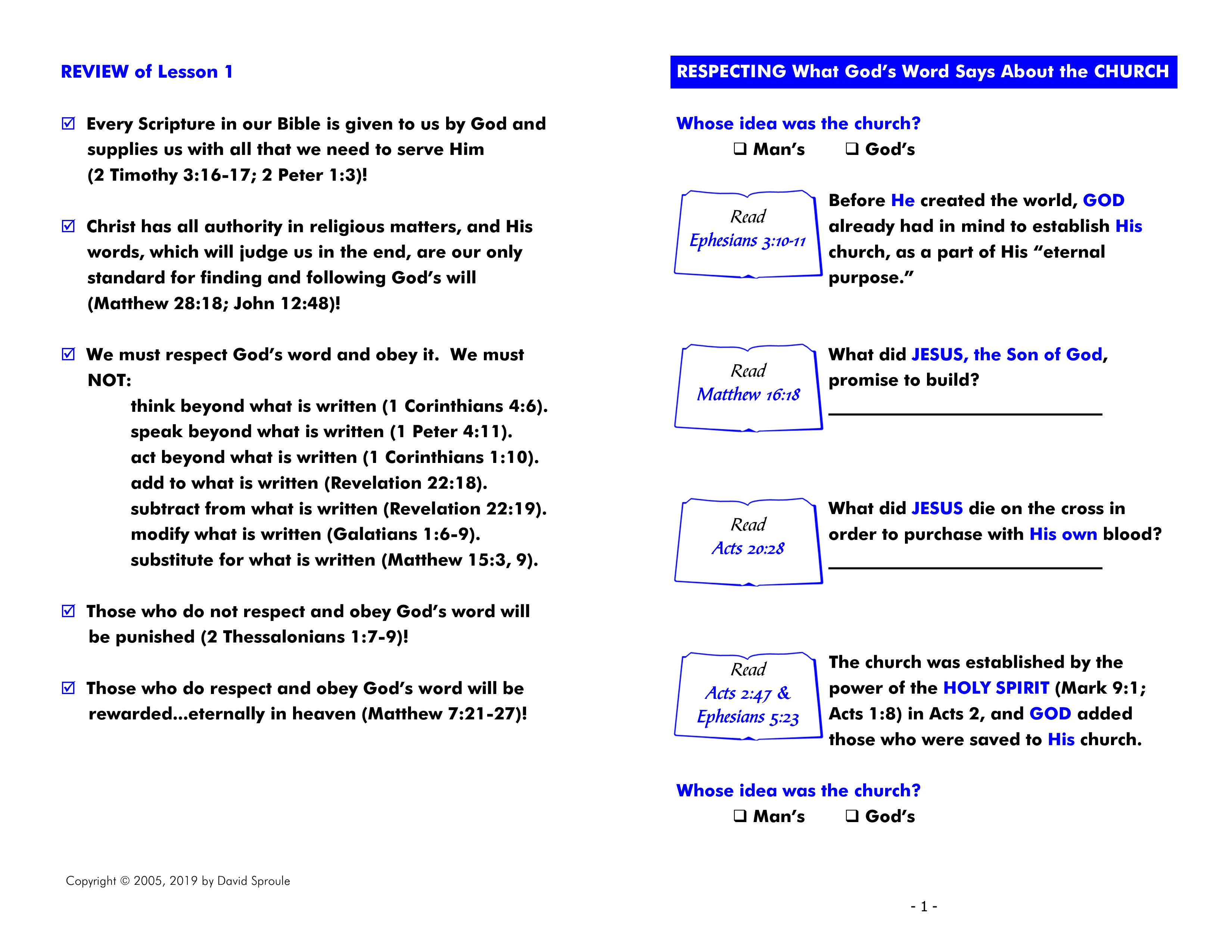 10 …to the intent that now the manifold wisdom of God might be made known by the church to the principalities and powers in the heavenly places,
 11 according to the eternal purpose which He accomplished in Christ Jesus our Lord.
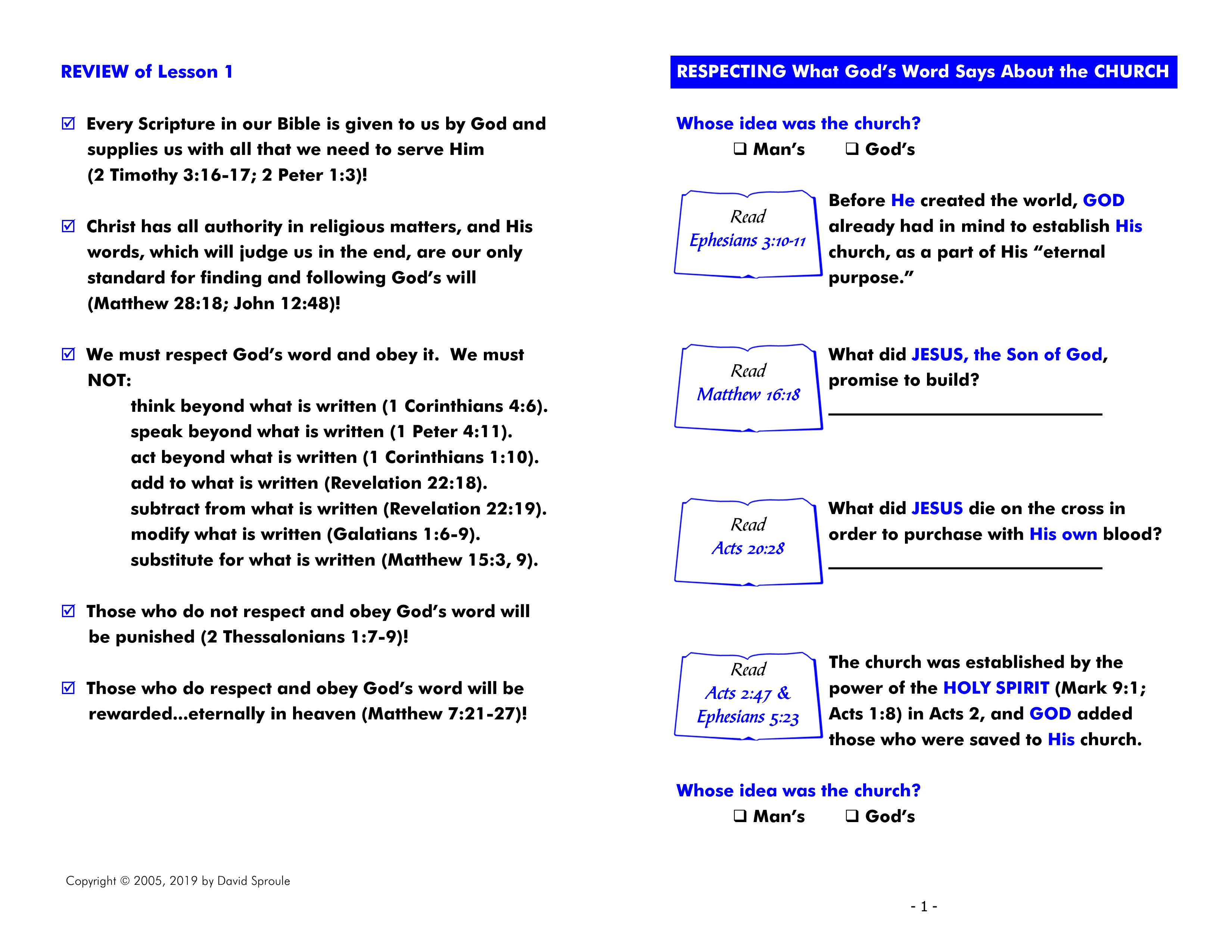 the church
18 “And I also say to you that you are Peter, and on this rock I will build My church, and the gates of Hades shall not prevail against it.”
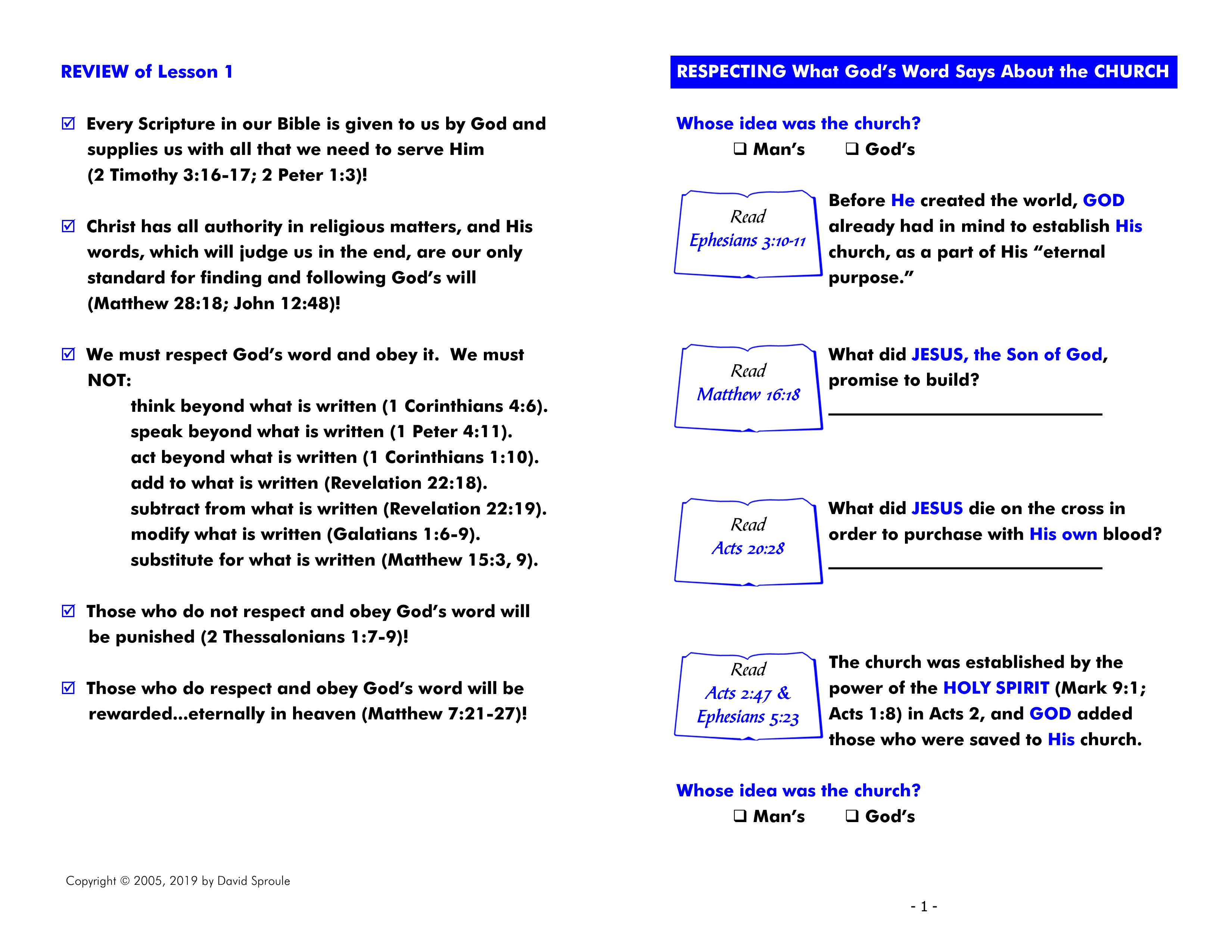 the church
28 “Therefore take heed to yourselves and to all the flock, among which the Holy Spirit has made you overseers, to shepherd the church of God which He purchased with His own blood.”
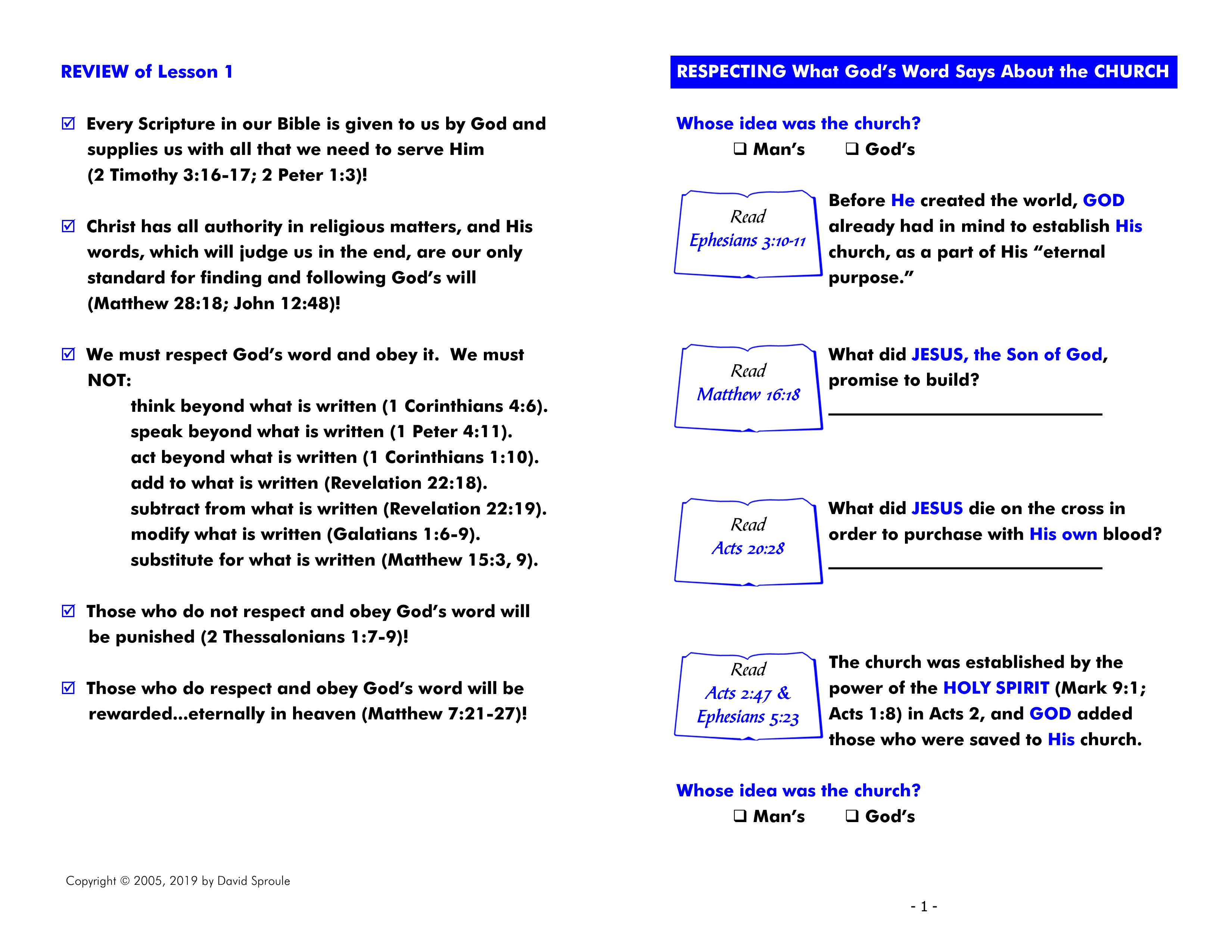 Acts 2:47—“…And the Lord added to the church daily those who were being saved.”
Eph. 5:23—“For the husband is head of the wife, as also Christ is head of the church; and He is the Savior of the body.”
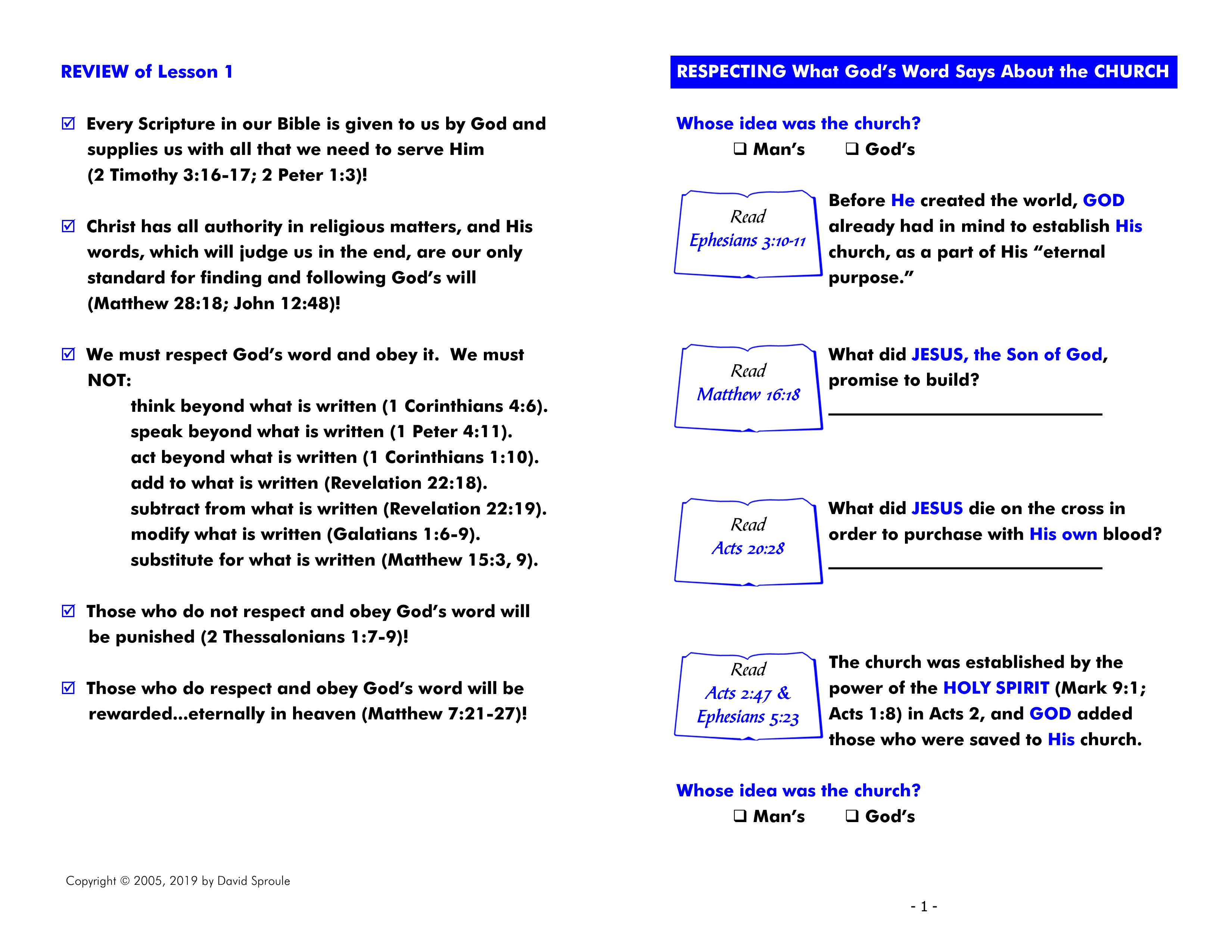 X
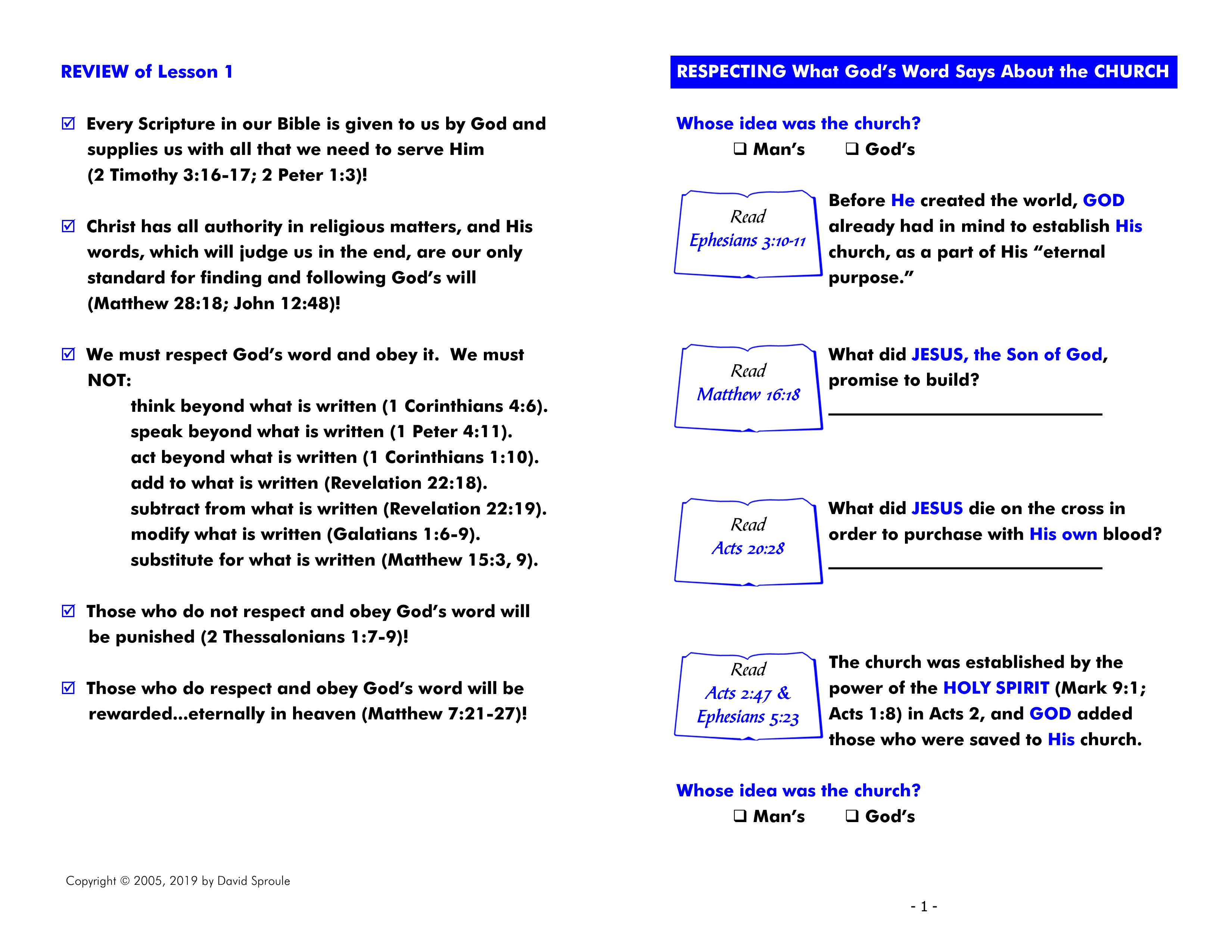 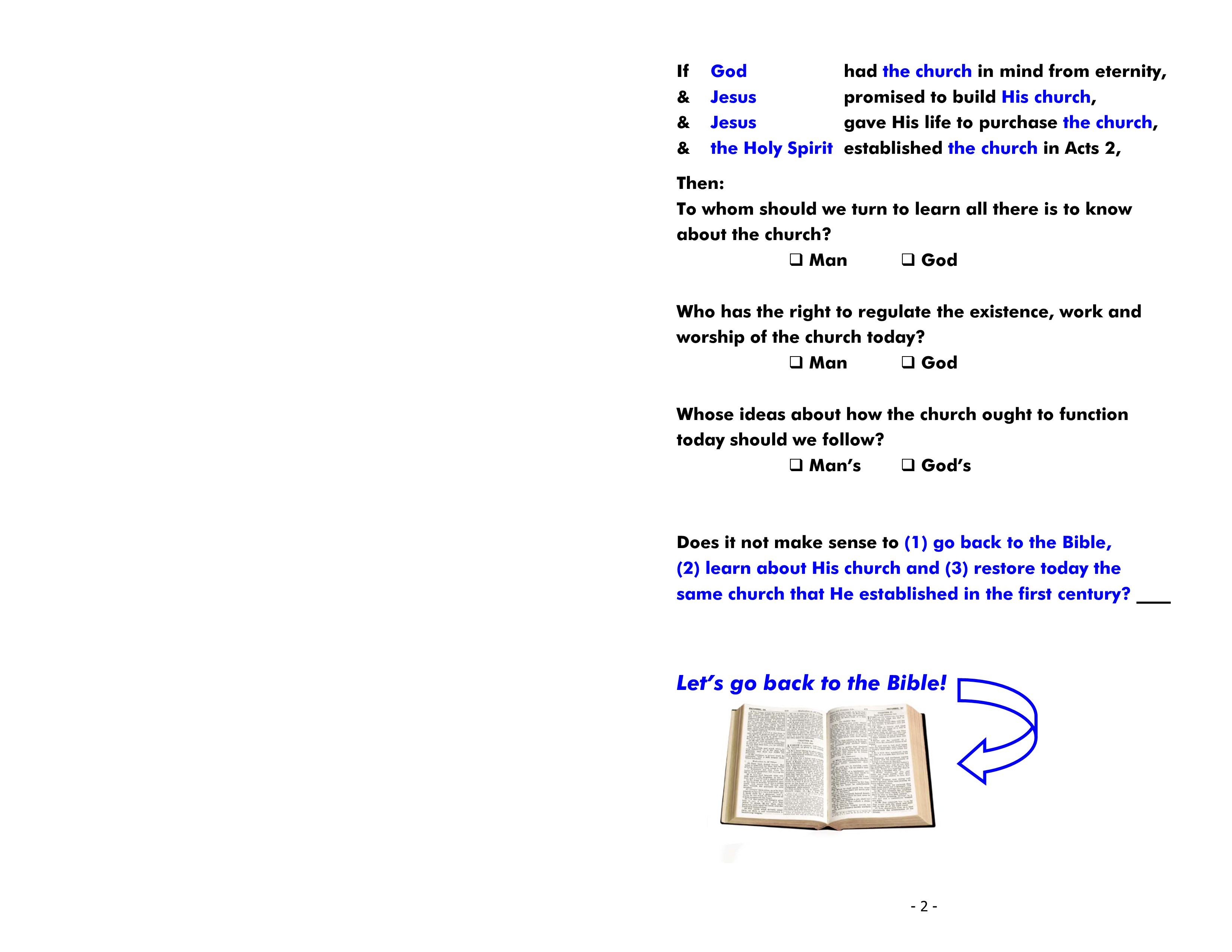 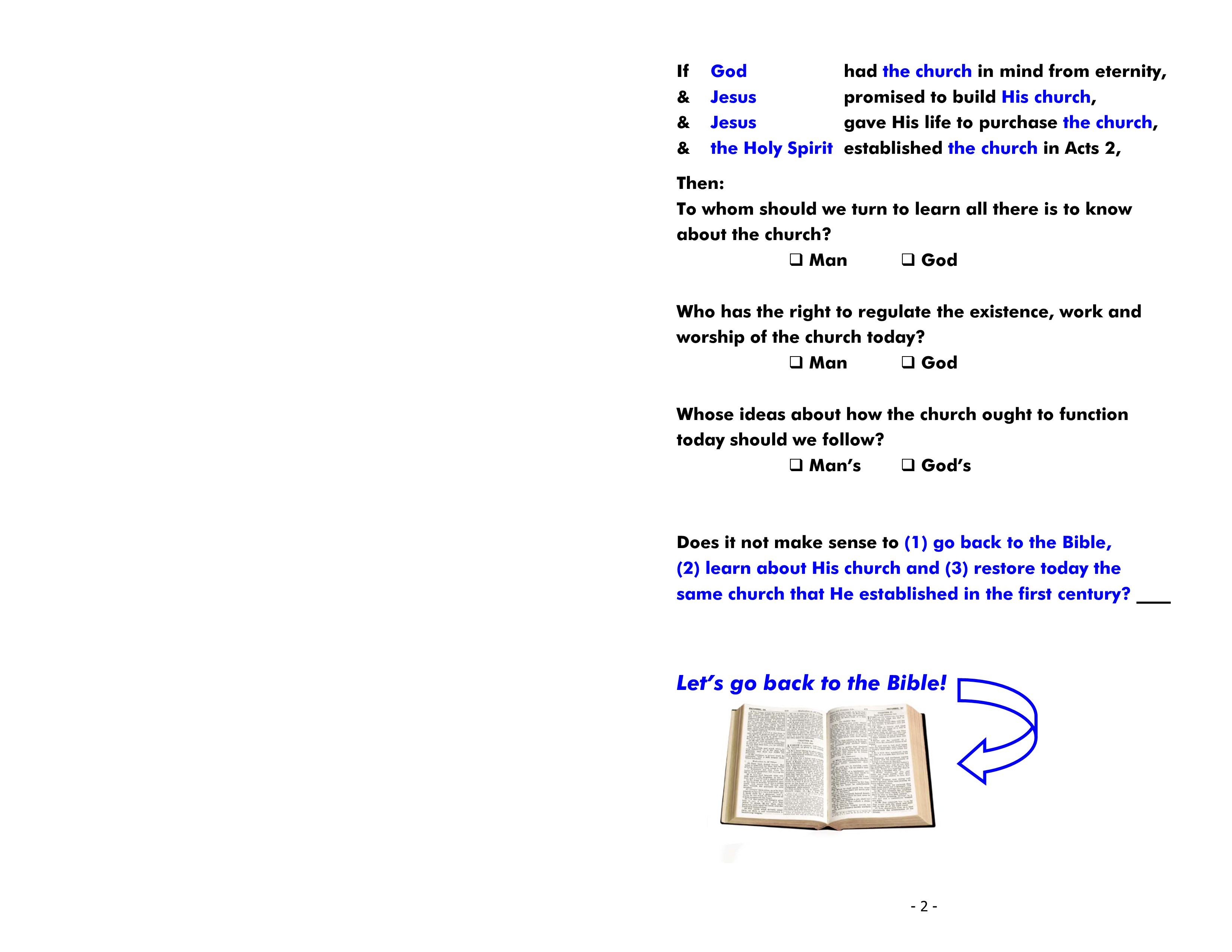 X
X
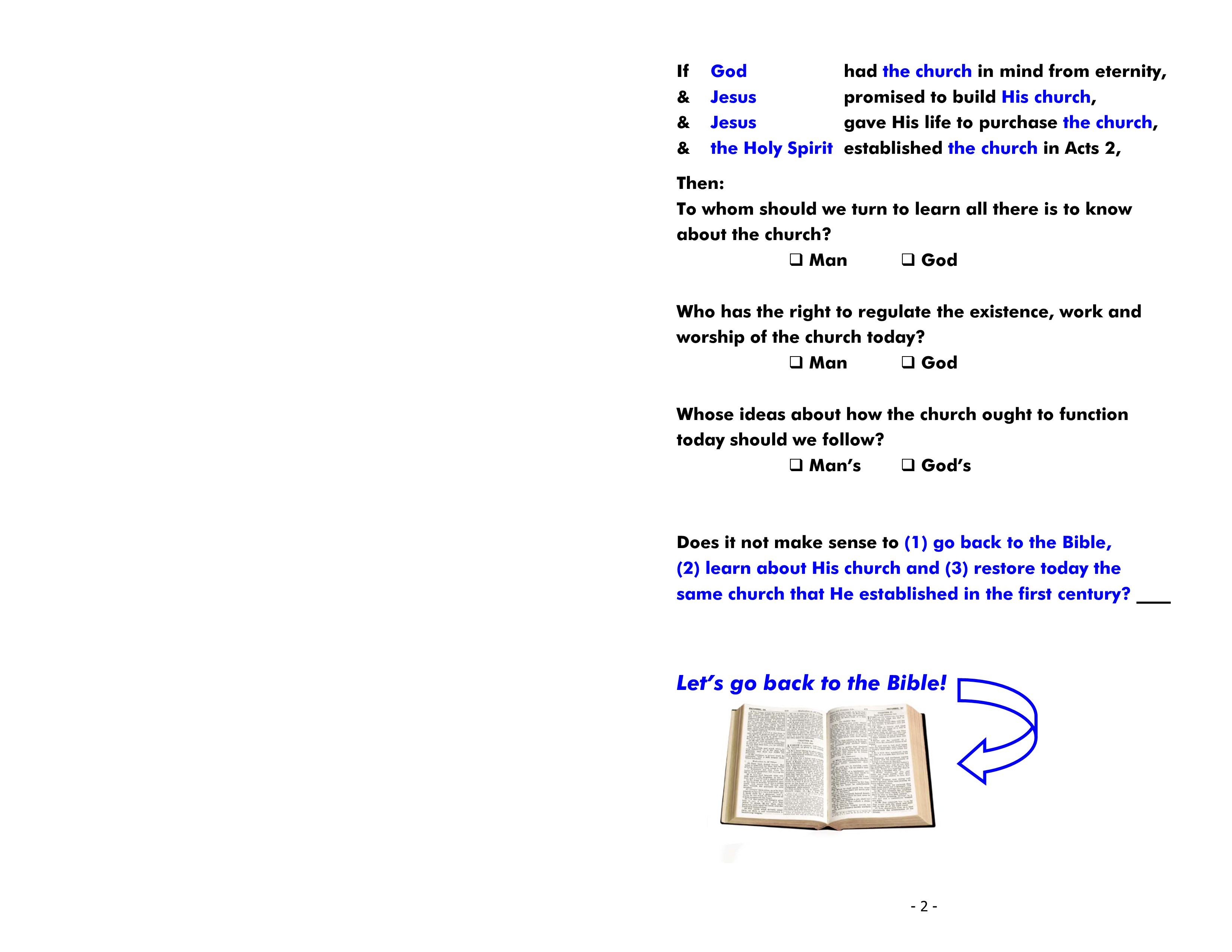 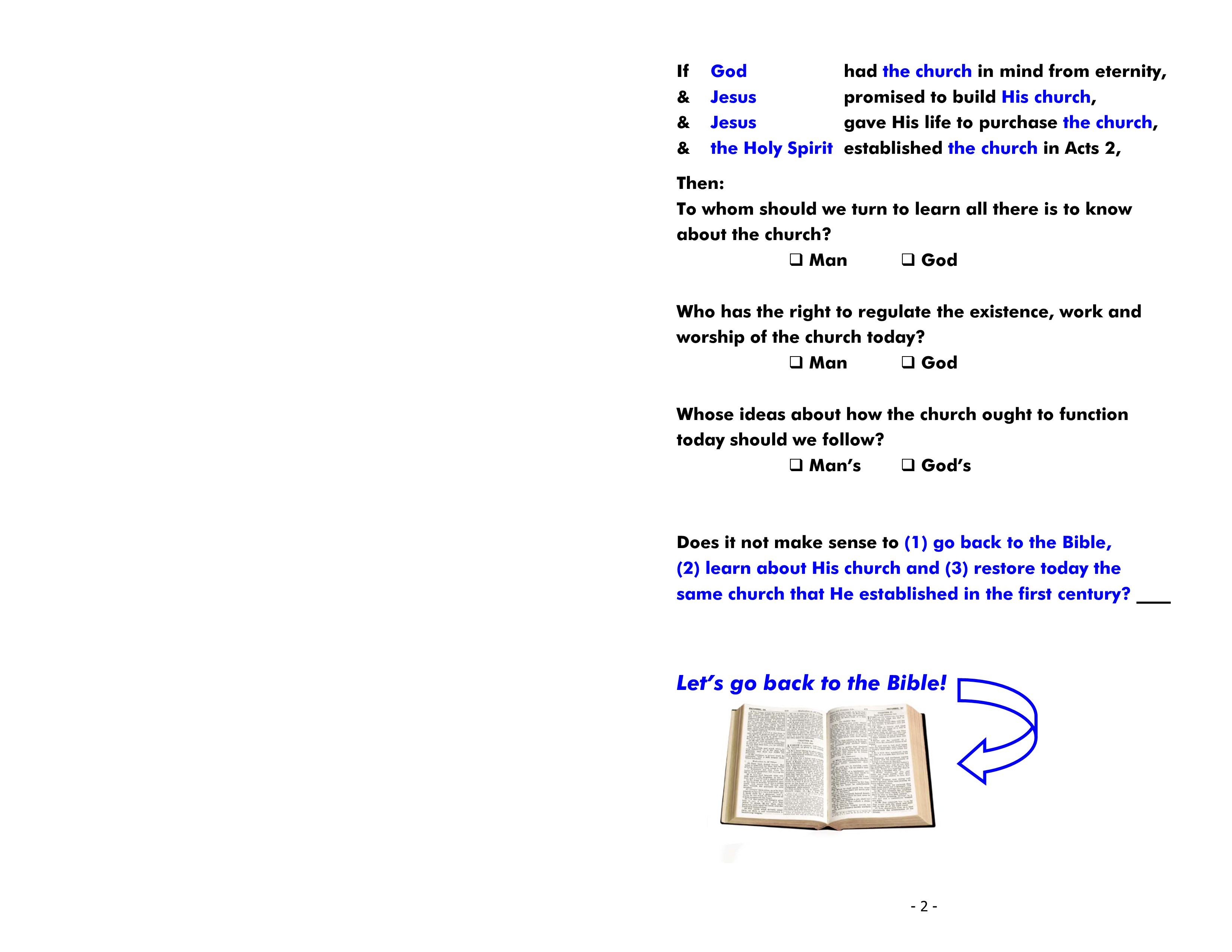 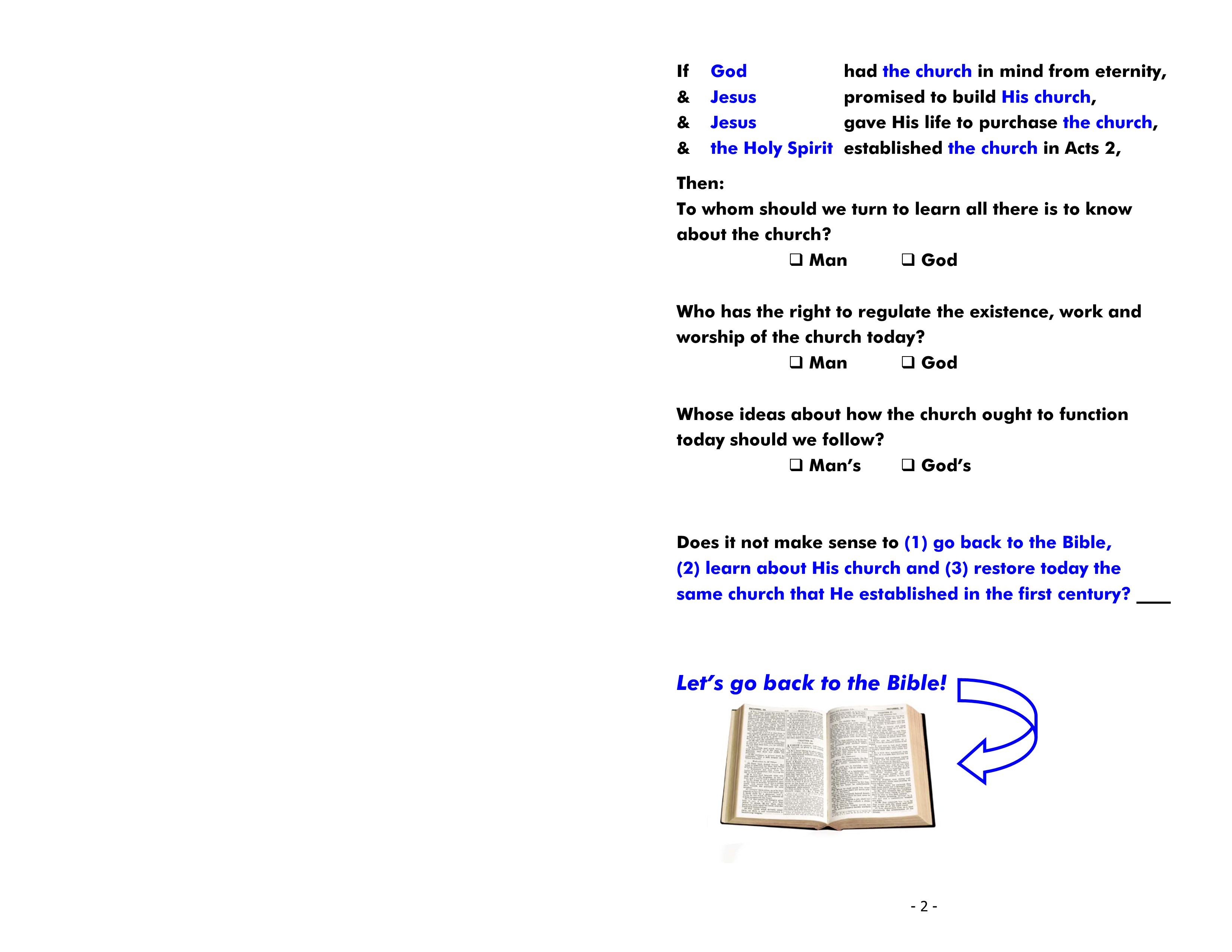 Yes
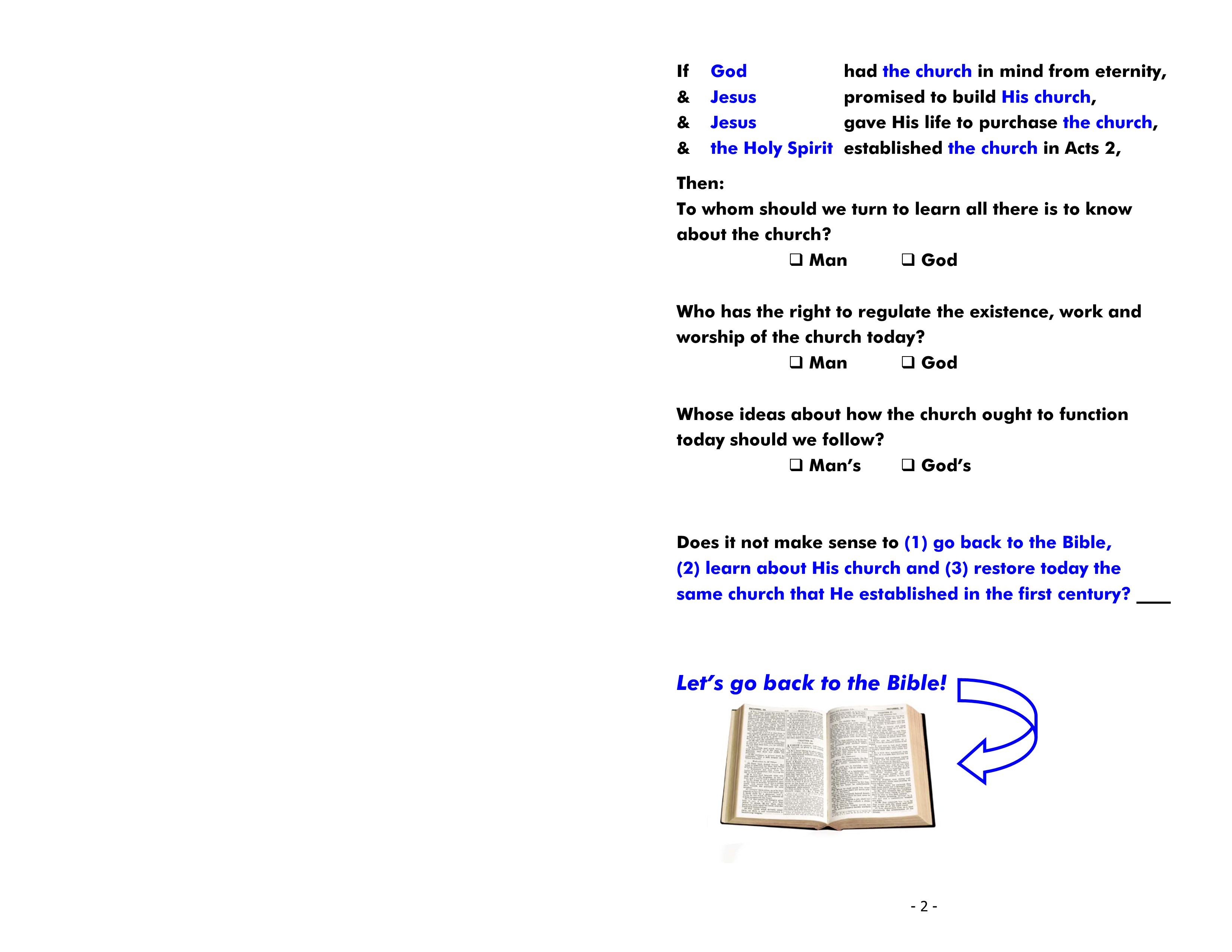 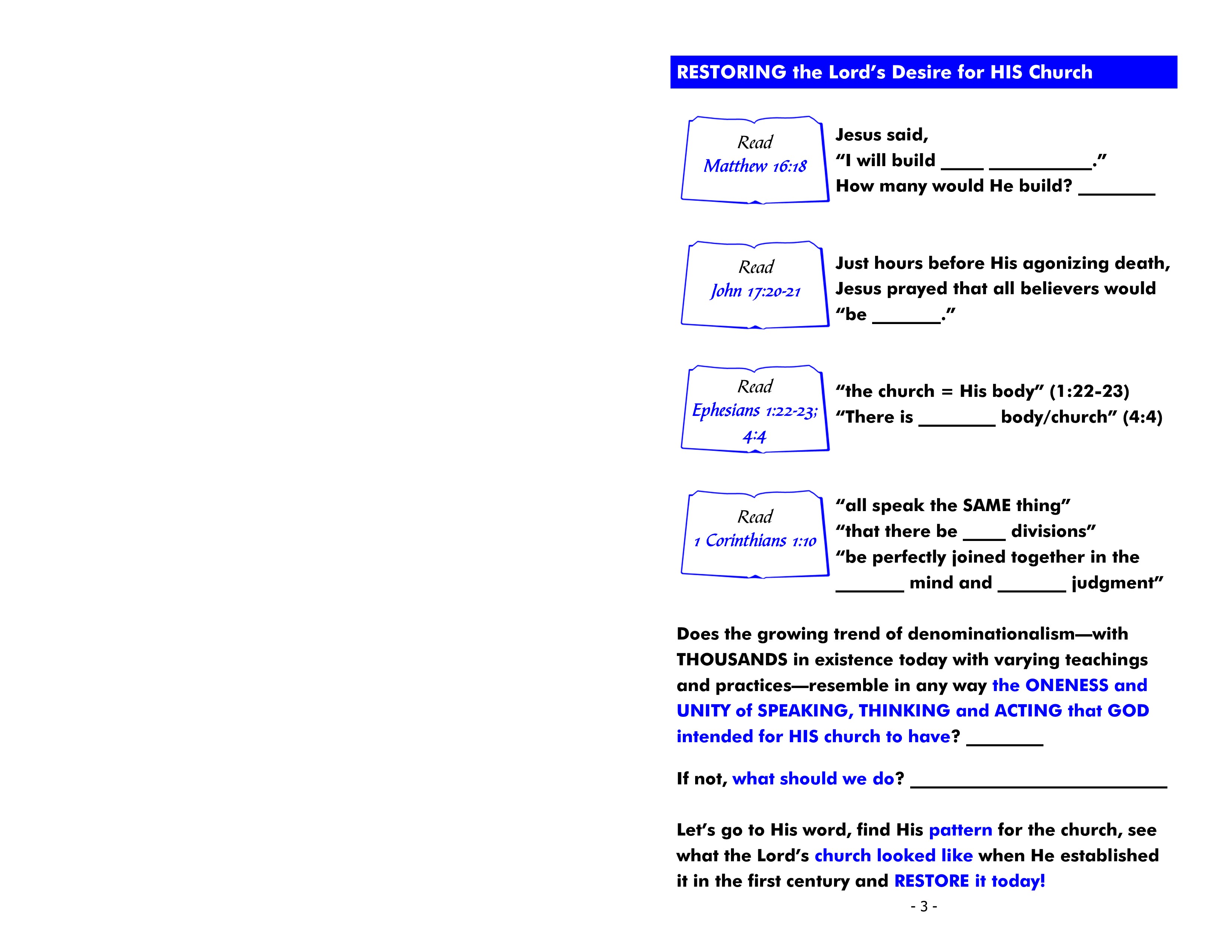 my  church
one
18 “And I also say to you that you are Peter, and on this rock I will build My church, and the gates of Hades shall not prevail against it.”
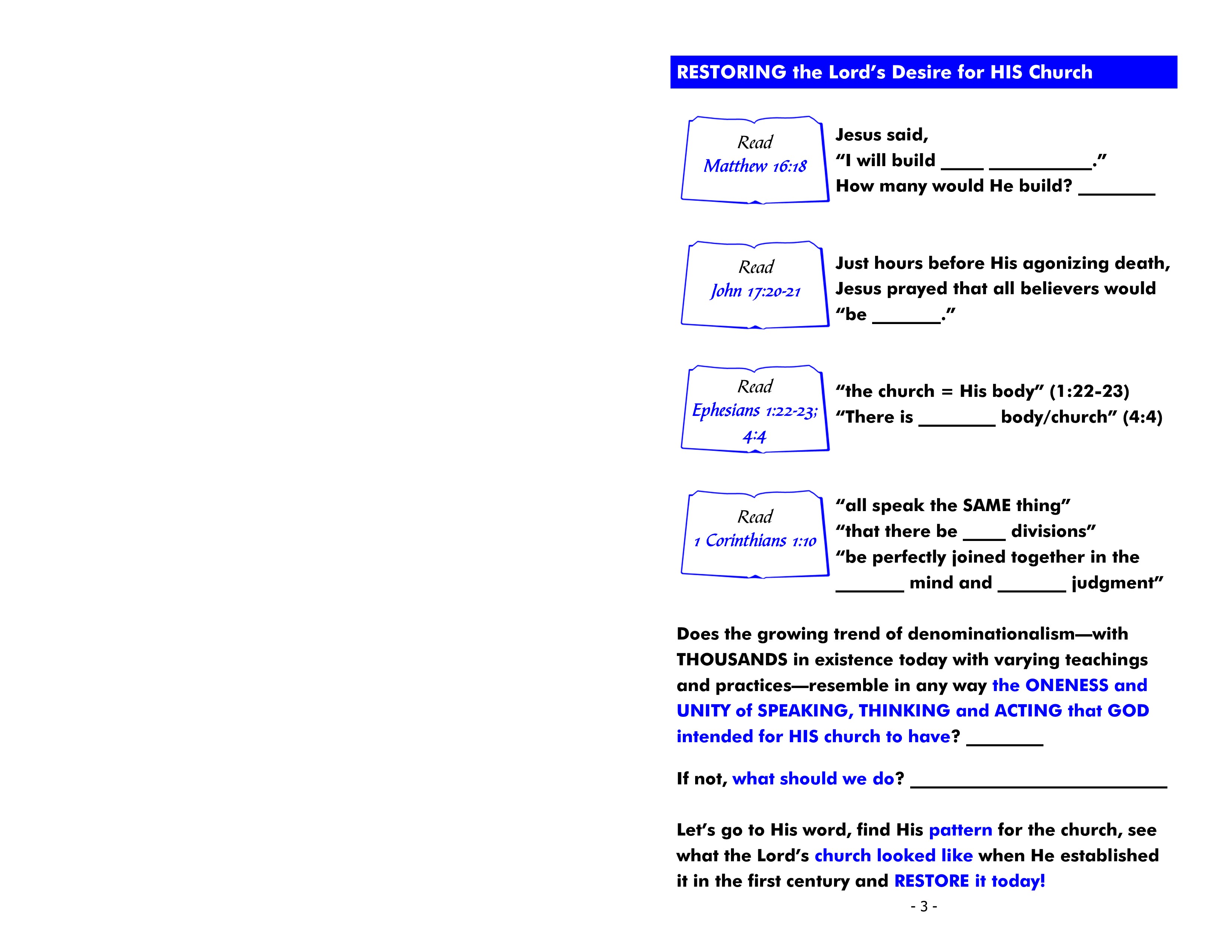 one
20 “I do not pray for these alone, but also for those who will believe in Me through their word;
 21 “that they all may be one, as You, Father, are in Me, and I in You; that they also may be one in Us, that the world may believe that You sent Me.”
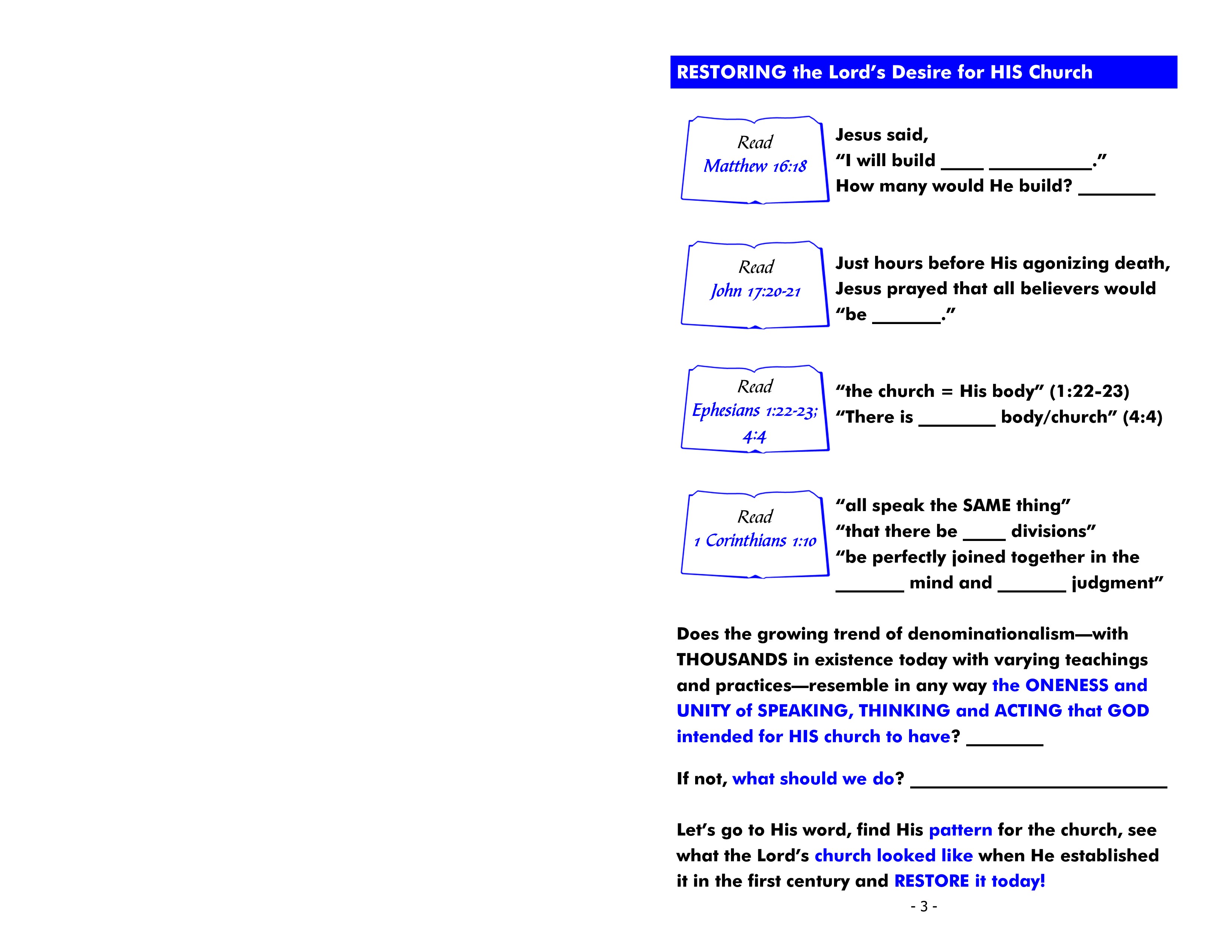 one
1:22 And He put all things under His feet, and gave Him to be head over all things to the church,
 1:23 which is His body, the fullness of Him who fills all in all.
 4:4 There is one body and one Spirit, just as you were called in one hope of your calling…
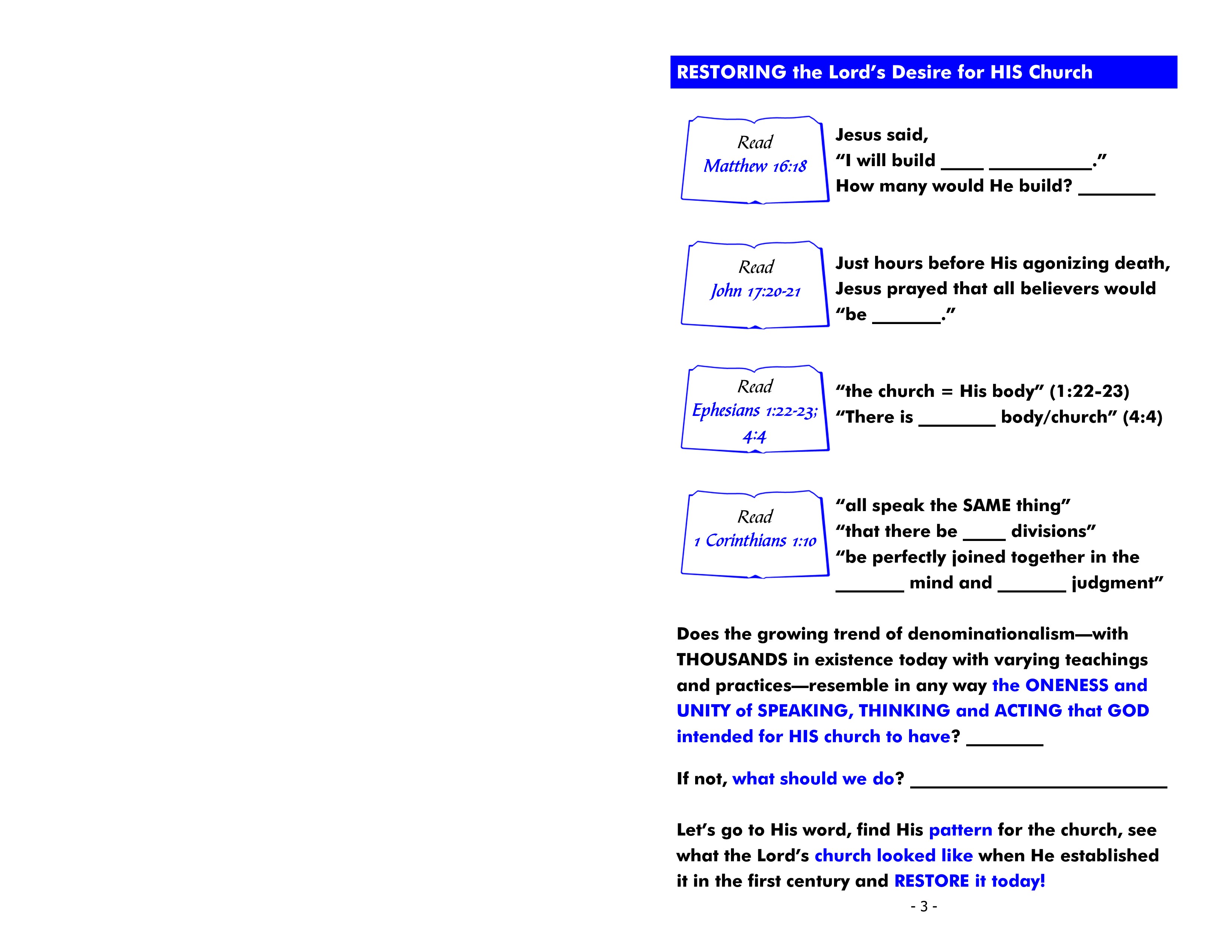 no
same
same
10 Now I plead with you, brethren, by the name of our Lord Jesus Christ, that you all speak the same thing, and that there be no divisions among you, but that you be perfectly joined together in the same mind and in the same judgment.
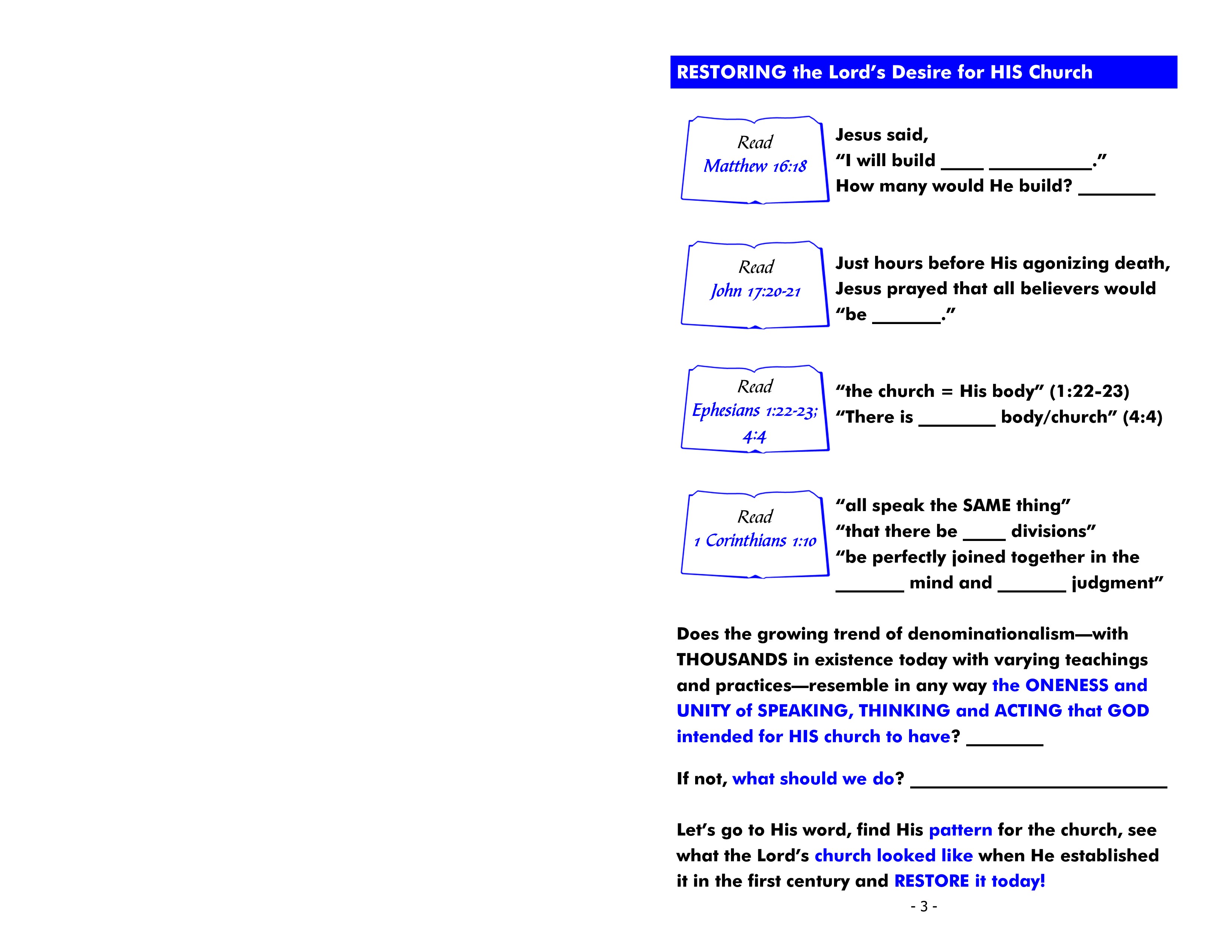 No
go back to the Bible
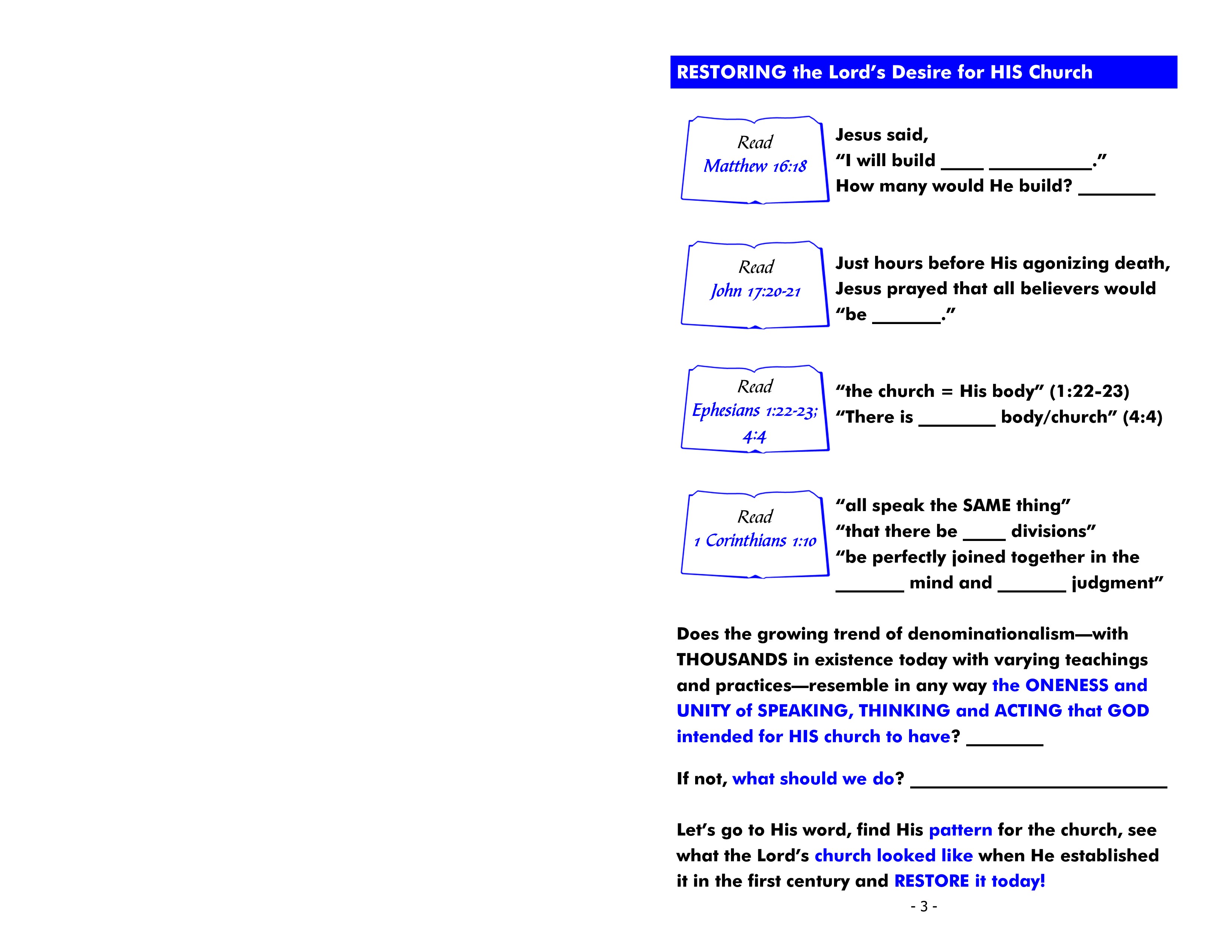 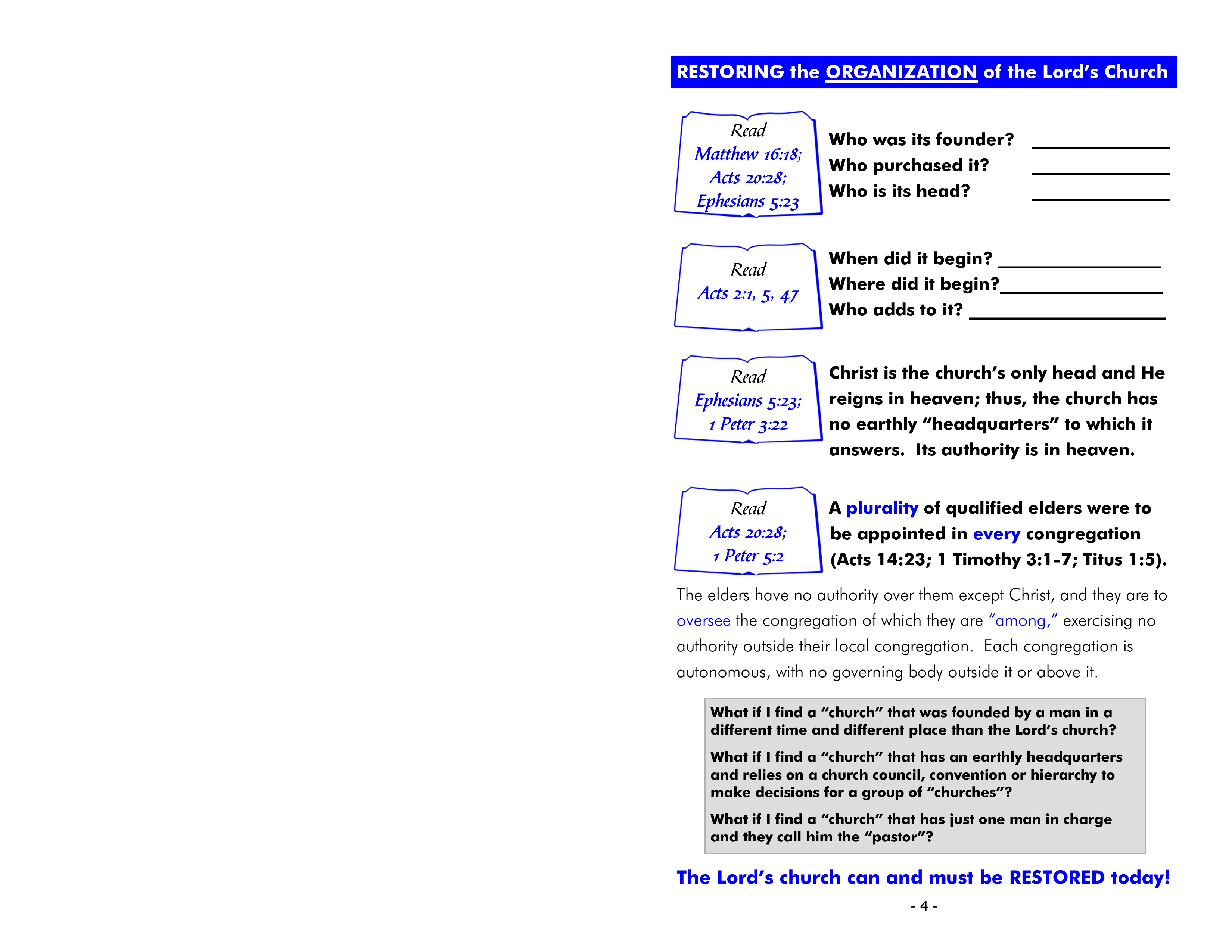 Jesus Christ
Matt. 16:18 - “And I also say to you that you are Peter, and on this rock I will build My church, and the gates of Hades shall not prevail against it.”
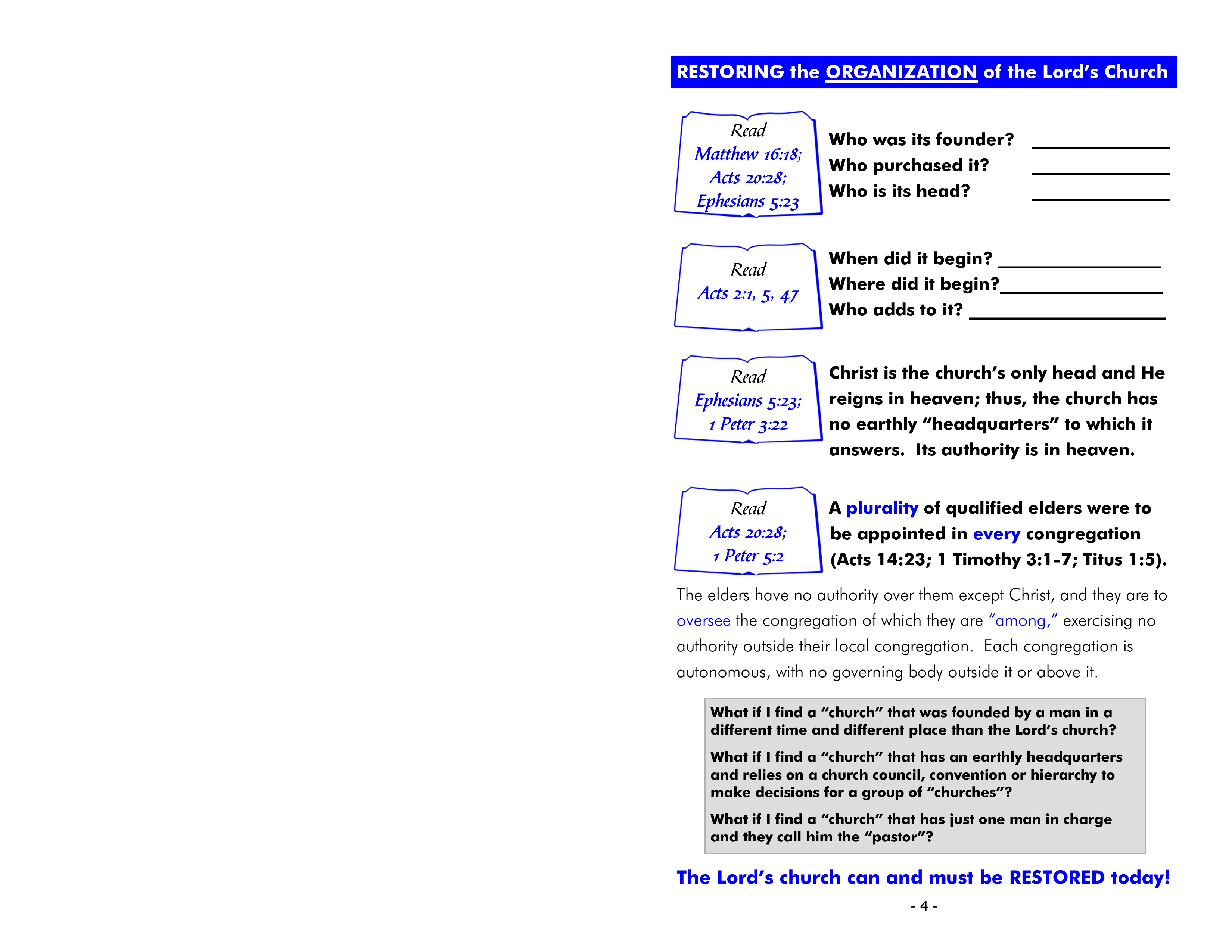 Jesus Christ
Jesus Christ
Acts 20:28 - “Therefore take heed to yourselves and to all the flock, among which the Holy Spirit has made you overseers, to shepherd the church of God which He purchased with His own blood.”
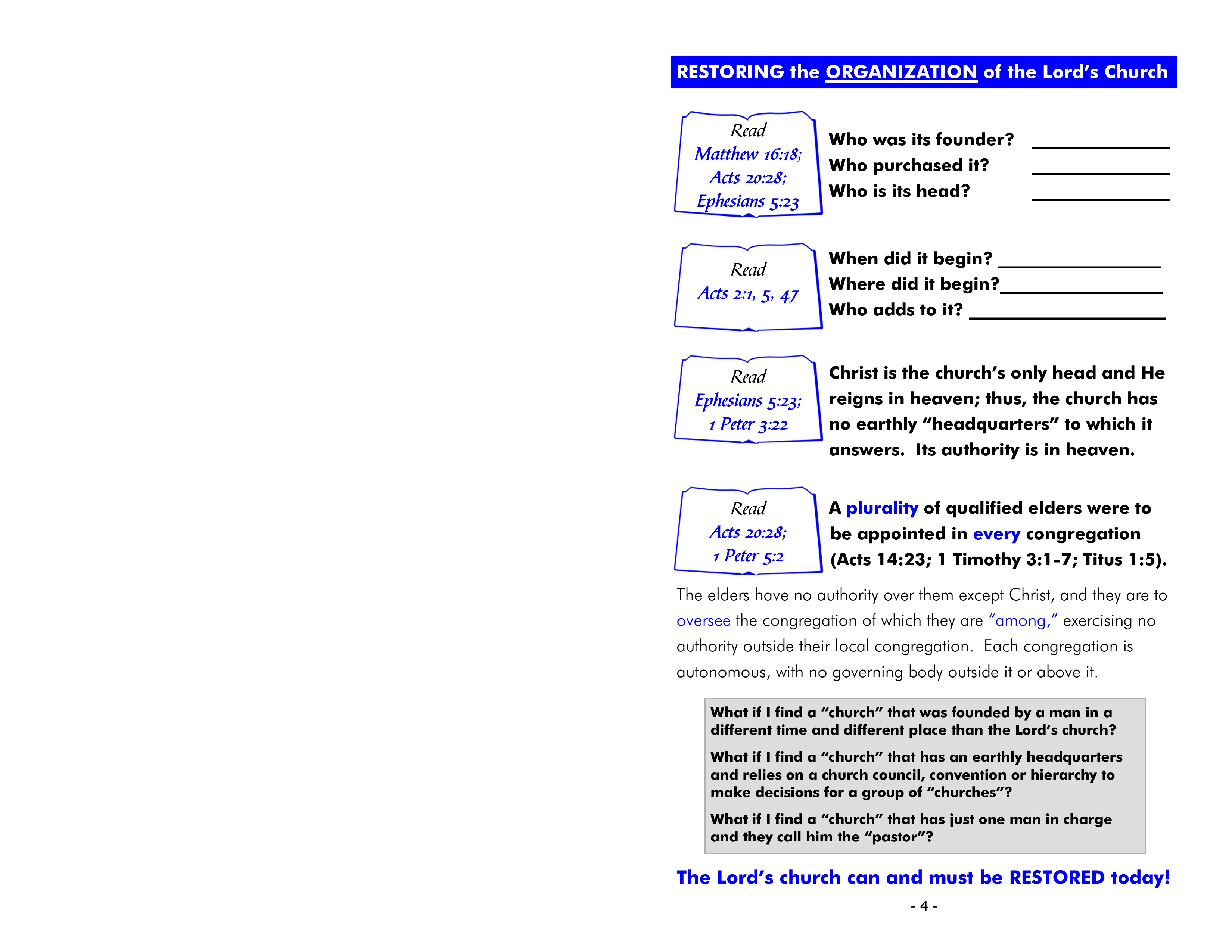 Jesus Christ
Jesus Christ
Jesus Christ
Eph. 5:23 - For the husband is head of the wife, as also Christ is head of the church; and He is the Savior of the body.
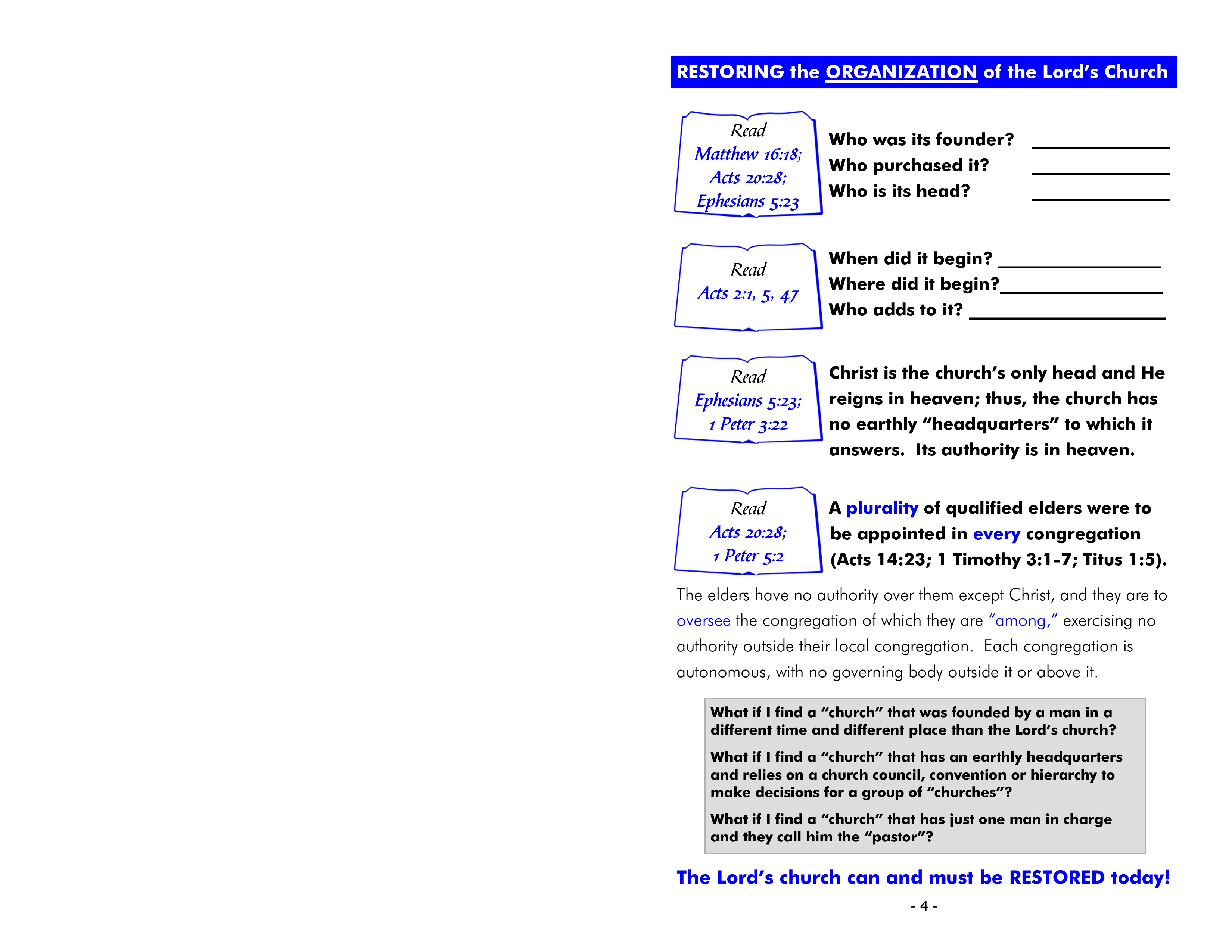 Pentecost (~33 A.D.)
Jerusalem
God
1 When the Day of Pentecost had fully come, they were all with one accord in one place.
…5 And there were dwelling in Jerusalem Jews, devout men, from every nation under heaven.
…47 And the Lord added to the church daily those who were being saved.
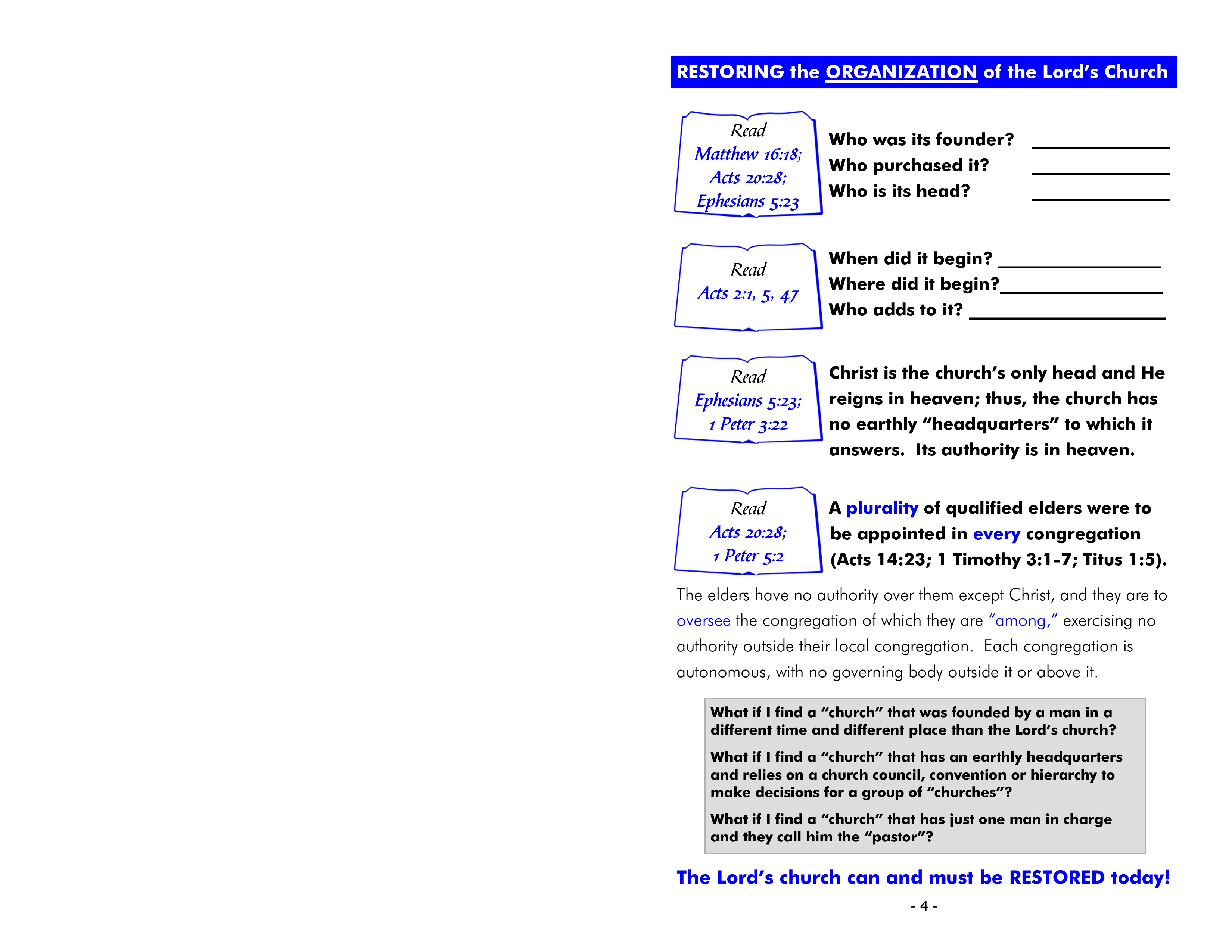 Eph. 5:23—“…Christ is head of the church.”
1 Pet. 3:22—“…who has gone into heaven and is at the right hand of God…”
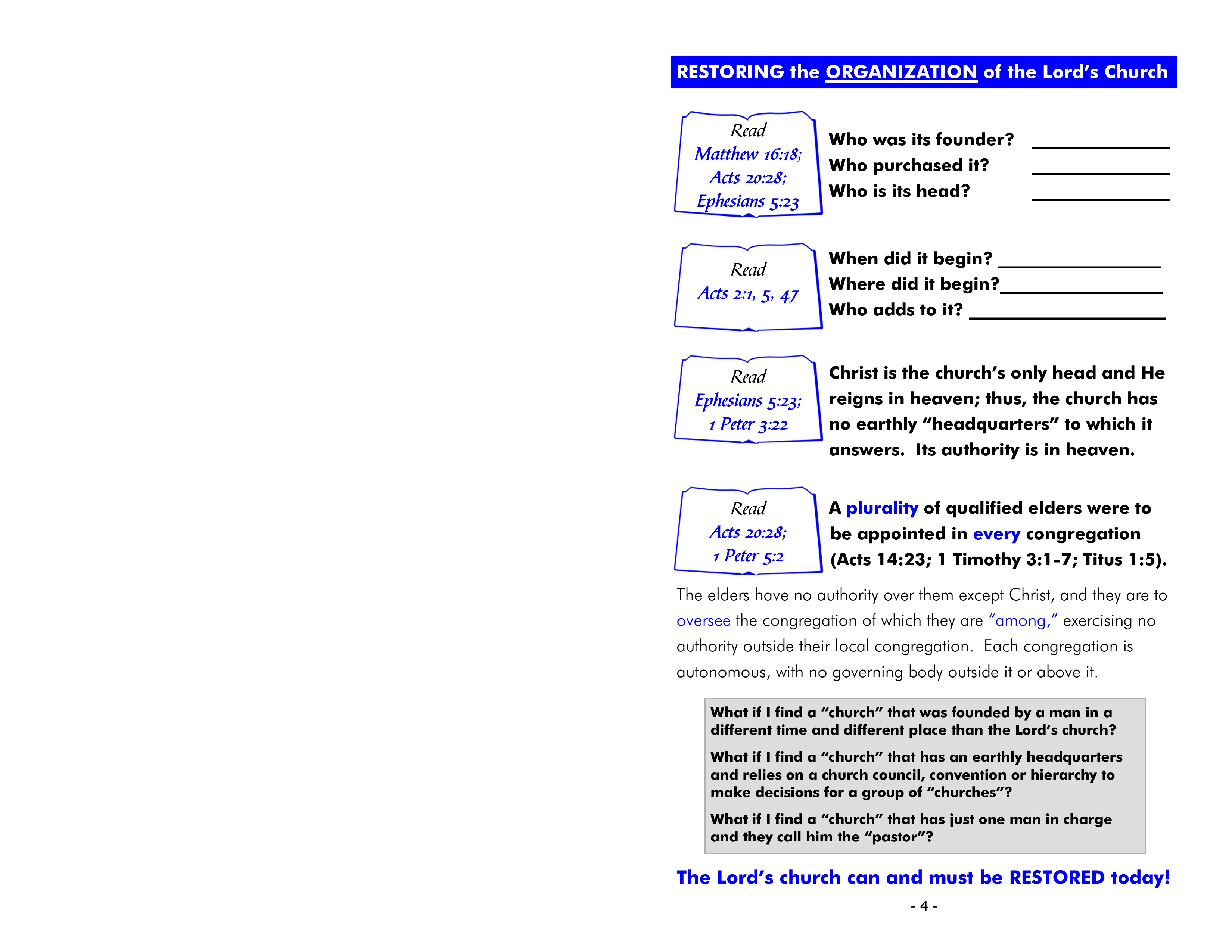 Acts 20:28 - “Therefore take heed to yourselves and to all the flock, among which the Holy Spirit has made you overseers, to shepherd the church of God which He purchased with His own blood.”
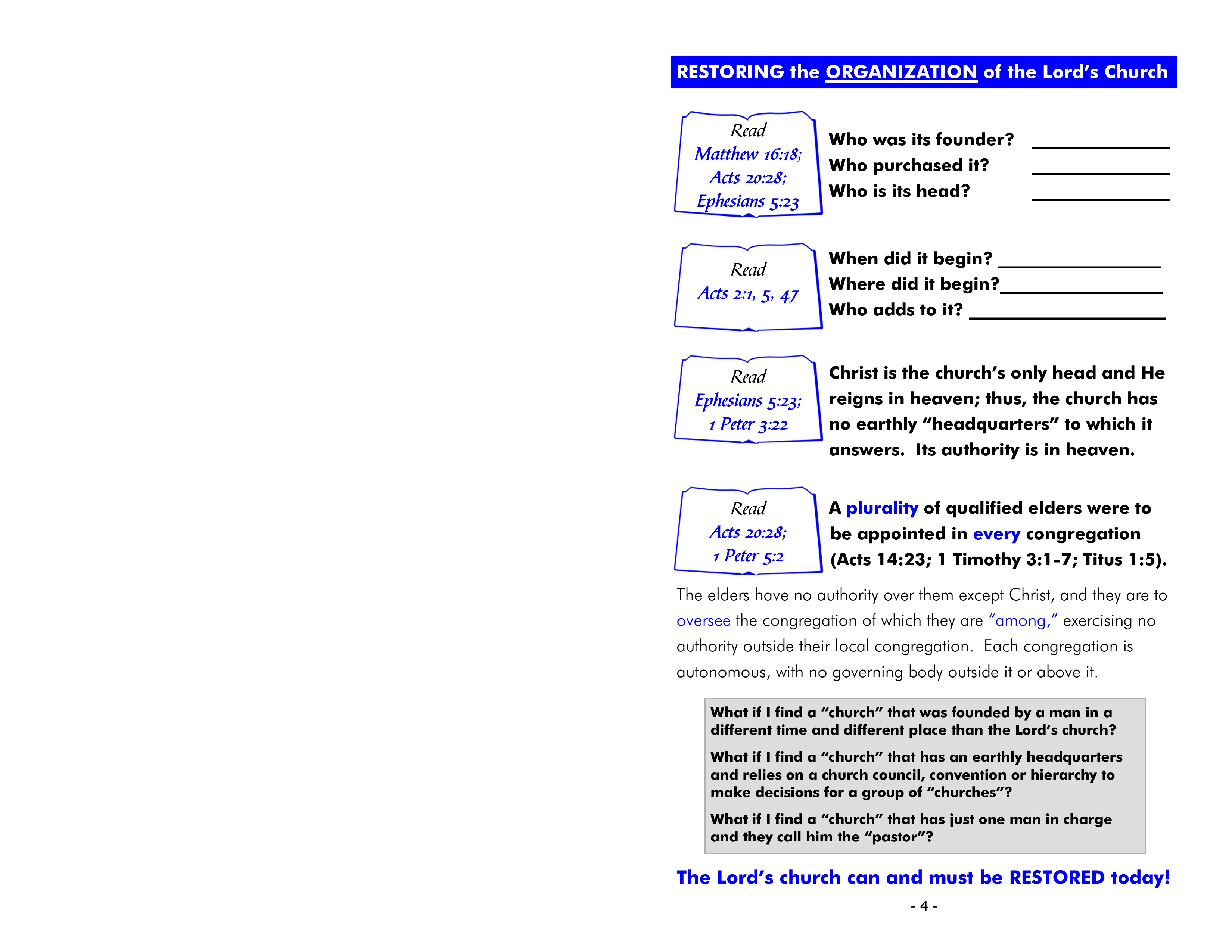 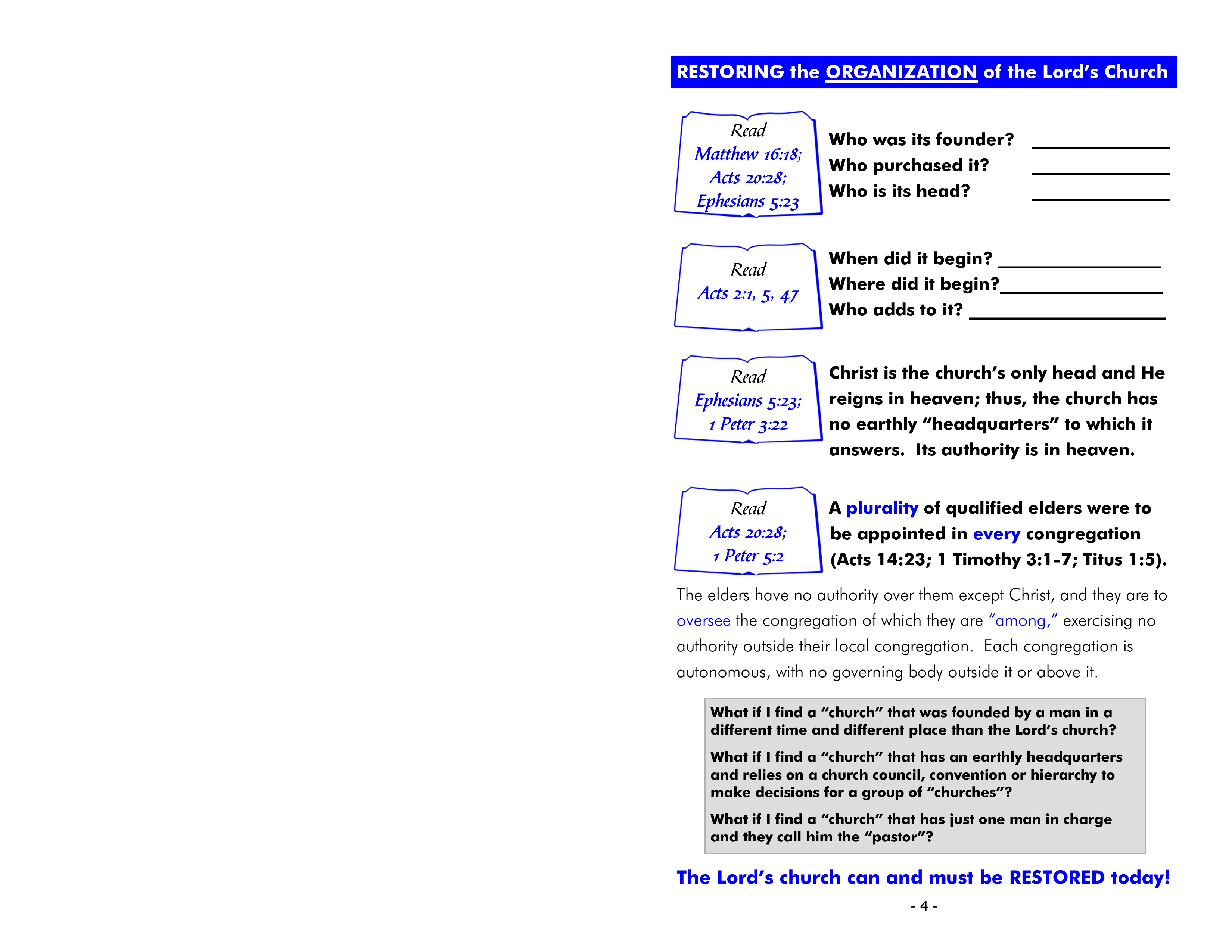 1 Pet. 5:2 - “Shepherd the flock of God which is among you, serving as overseers…”
Over the years, man changed the organization of the church.
P
B
B
B
B
B
B
B
B
B
B
B
B
B
B
B
B
B
B
B
B
B
B
B
B
B
B
B
B
B
B
B
B
B
B
B
B
B
B
B
B
B
B
B
B
B
B
B
B
B
B
B
B
B
B
B
B
B
B
B
B
E
E
E
E
E
E
B
B
B
E
E
E
E
E
E
E
E
E
E
E
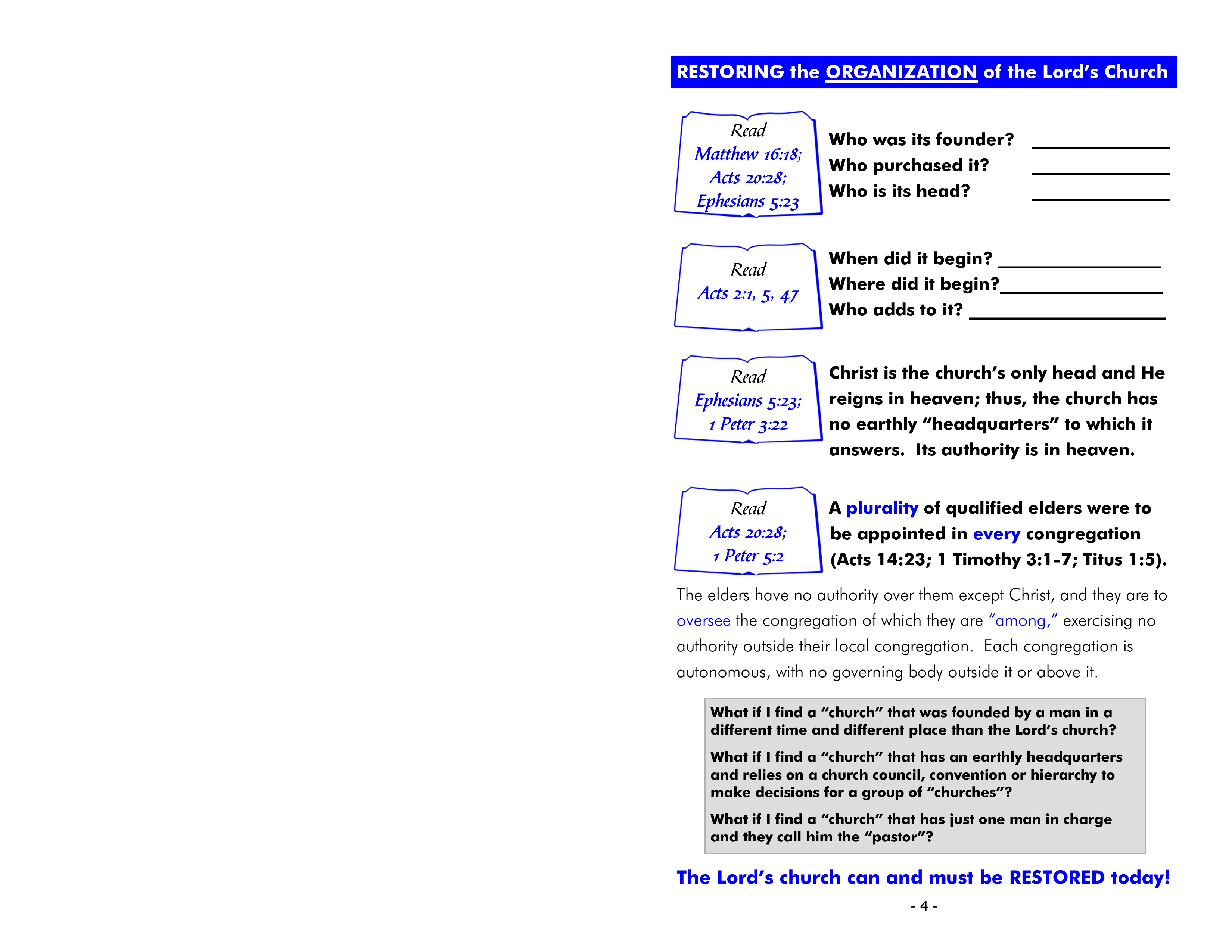 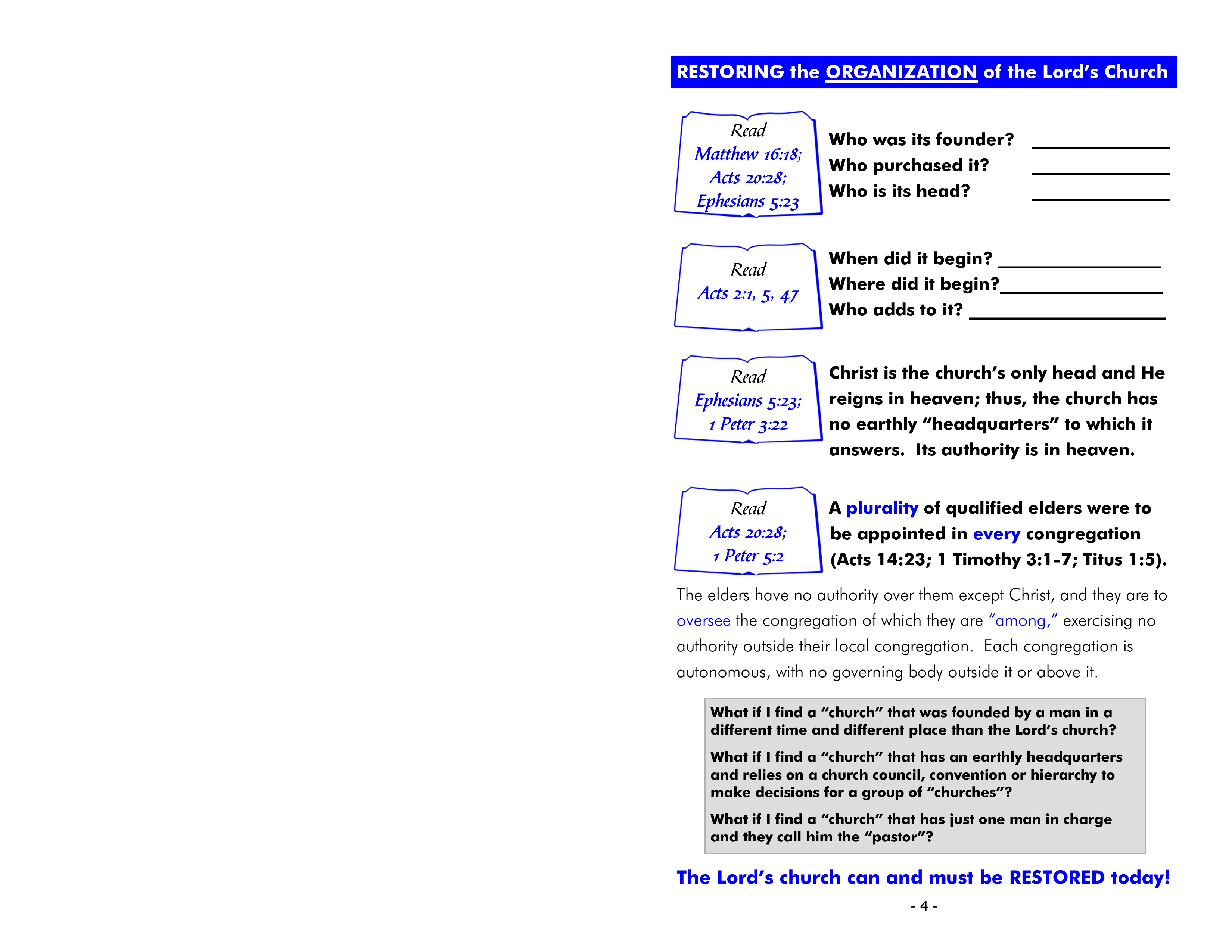 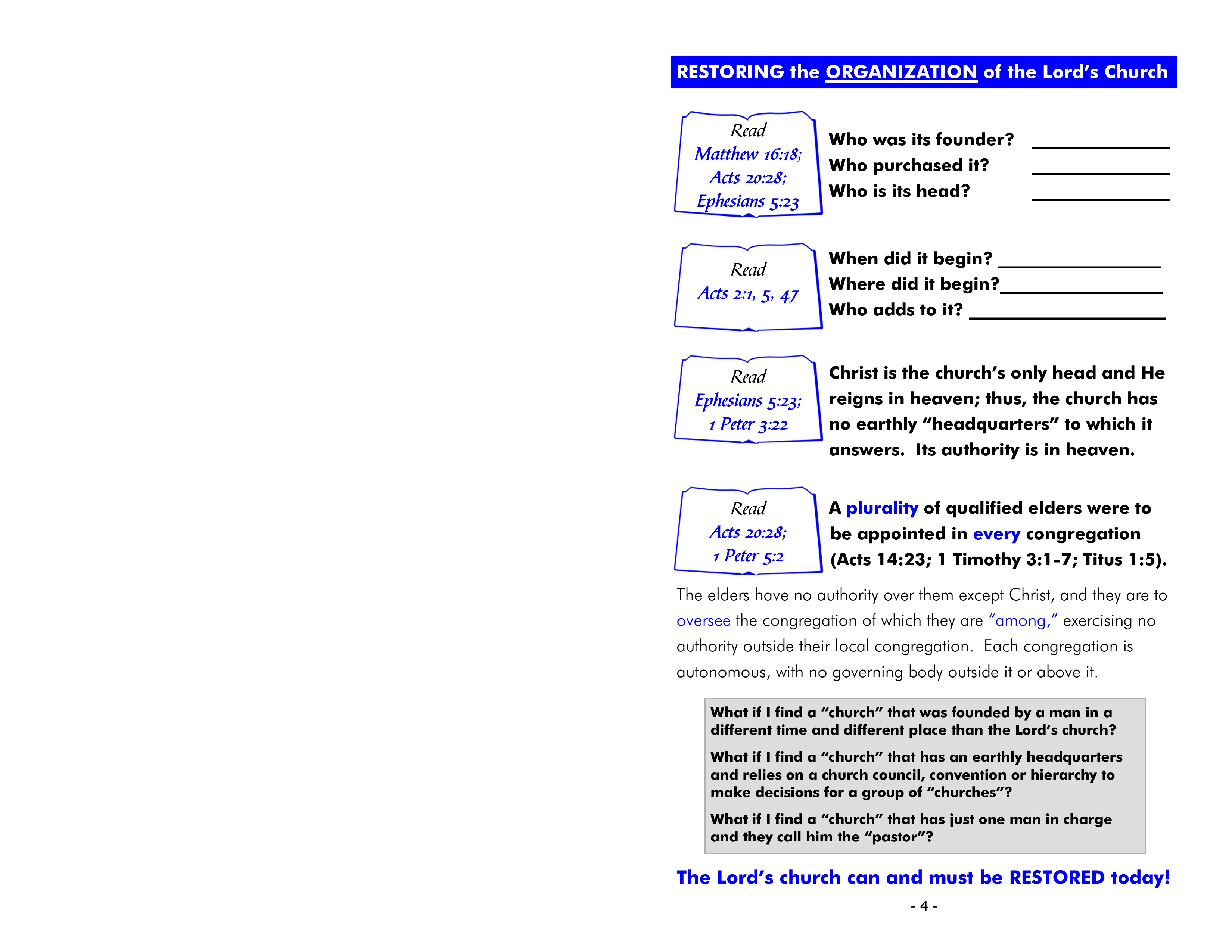 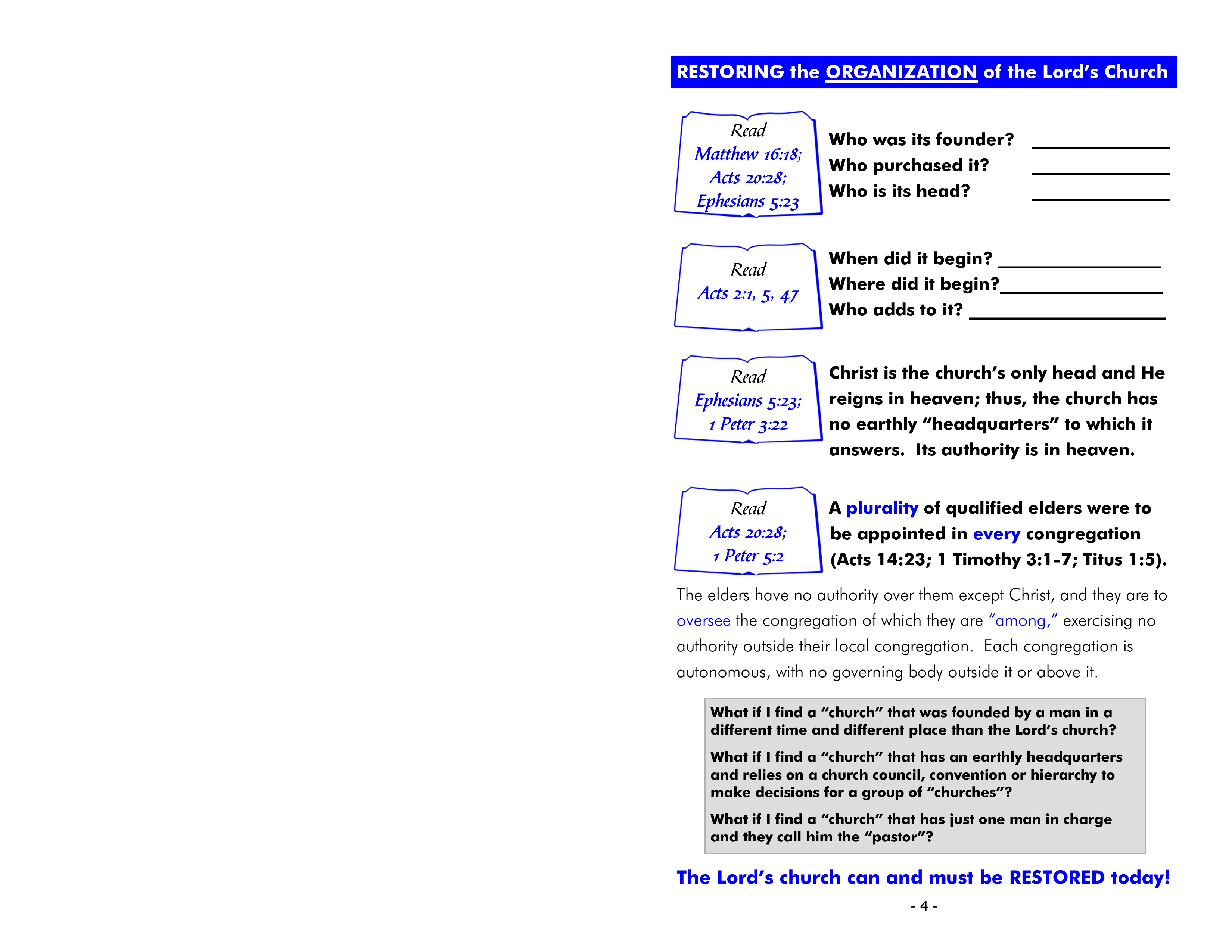 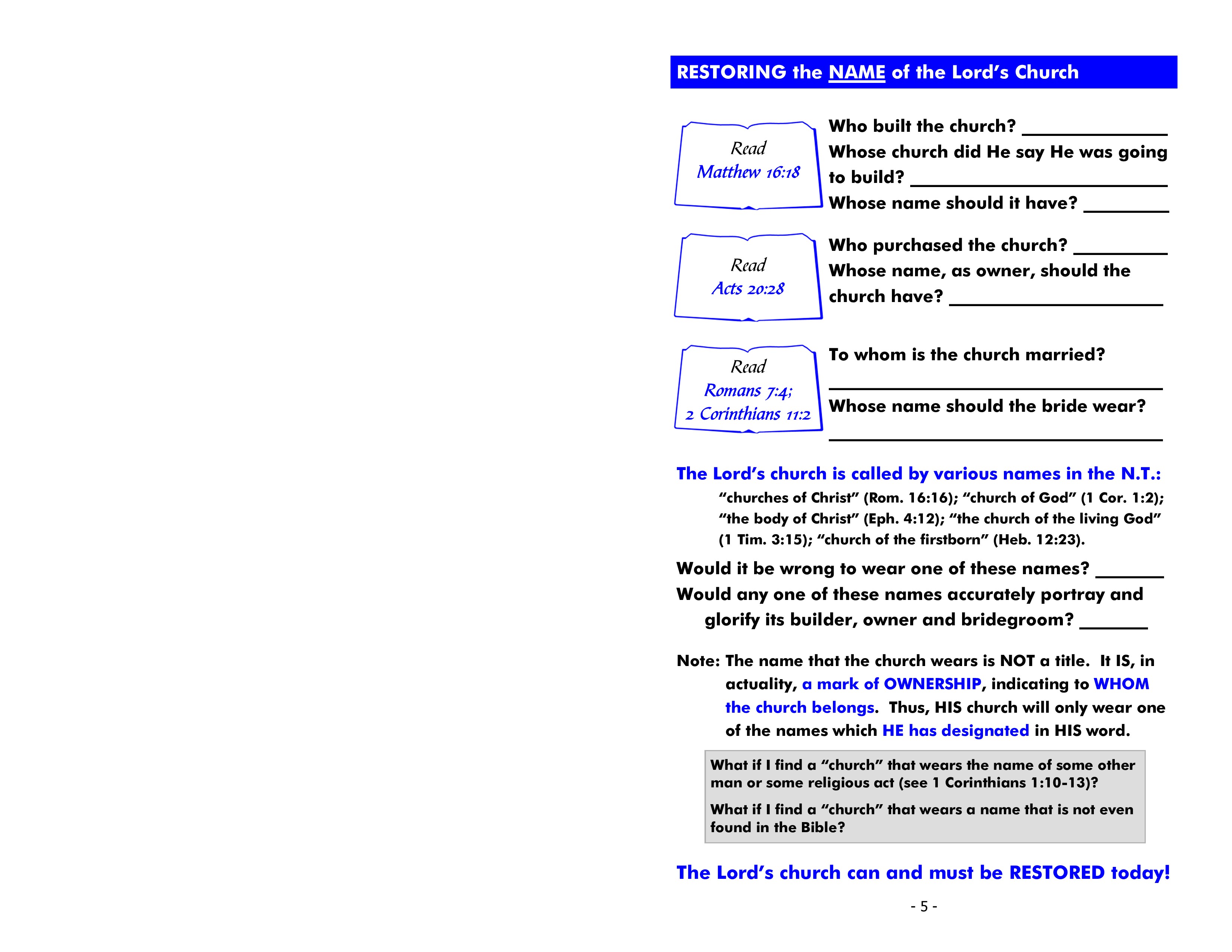 Christ
His own
Christ’s
18 “And I also say to you that you are Peter, and on this rock I will build My church, and the gates of Hades shall not prevail against it.”
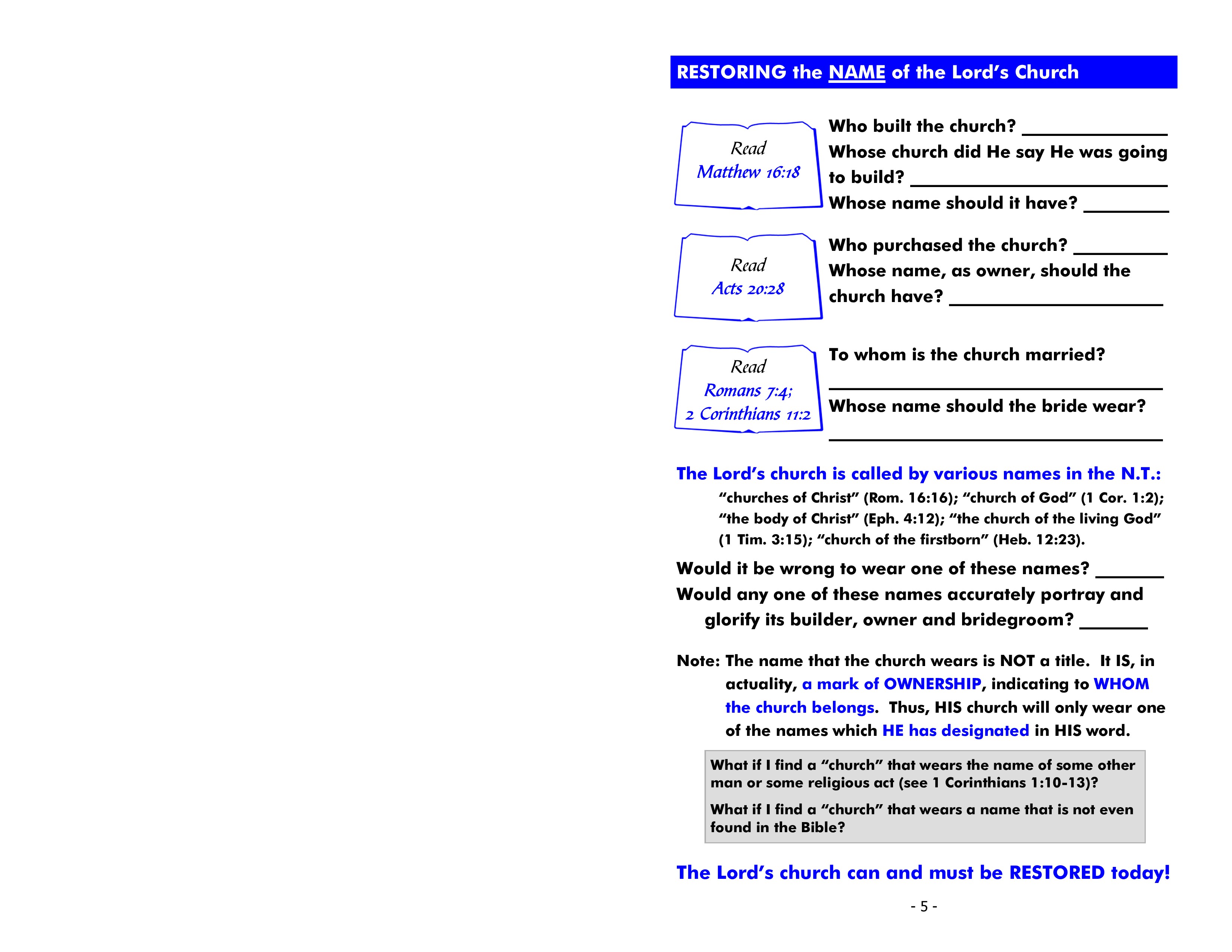 Christ
Christ’s
28 “Therefore take heed to yourselves and to all the flock, among which the Holy Spirit has made you overseers, to shepherd the church of God which He purchased with His own blood.”
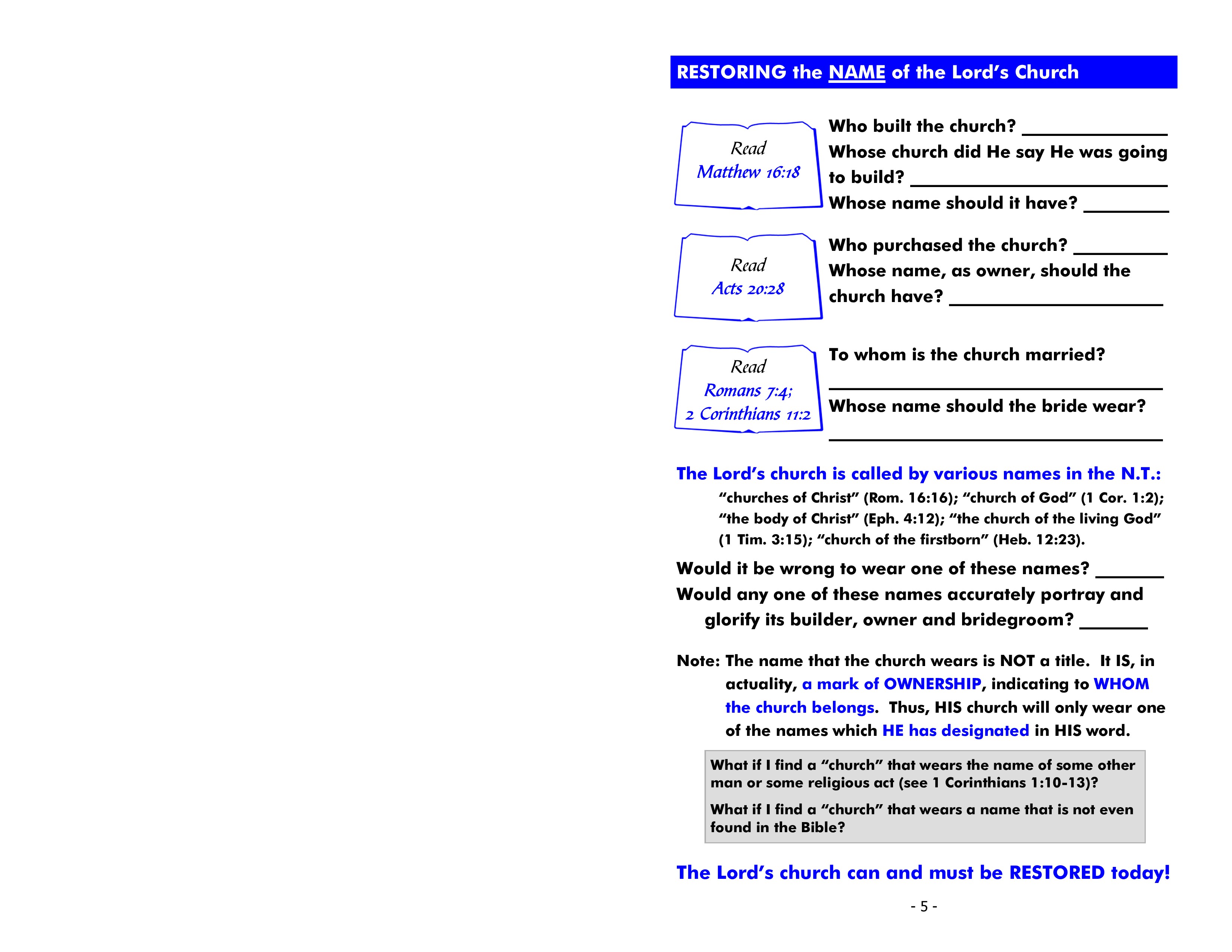 Christ
Christ’s
4 Therefore, my brethren, you also have become dead to the law through the body of Christ, that you may be married to another—to Him who was raised from the dead, that we should bear fruit to God.
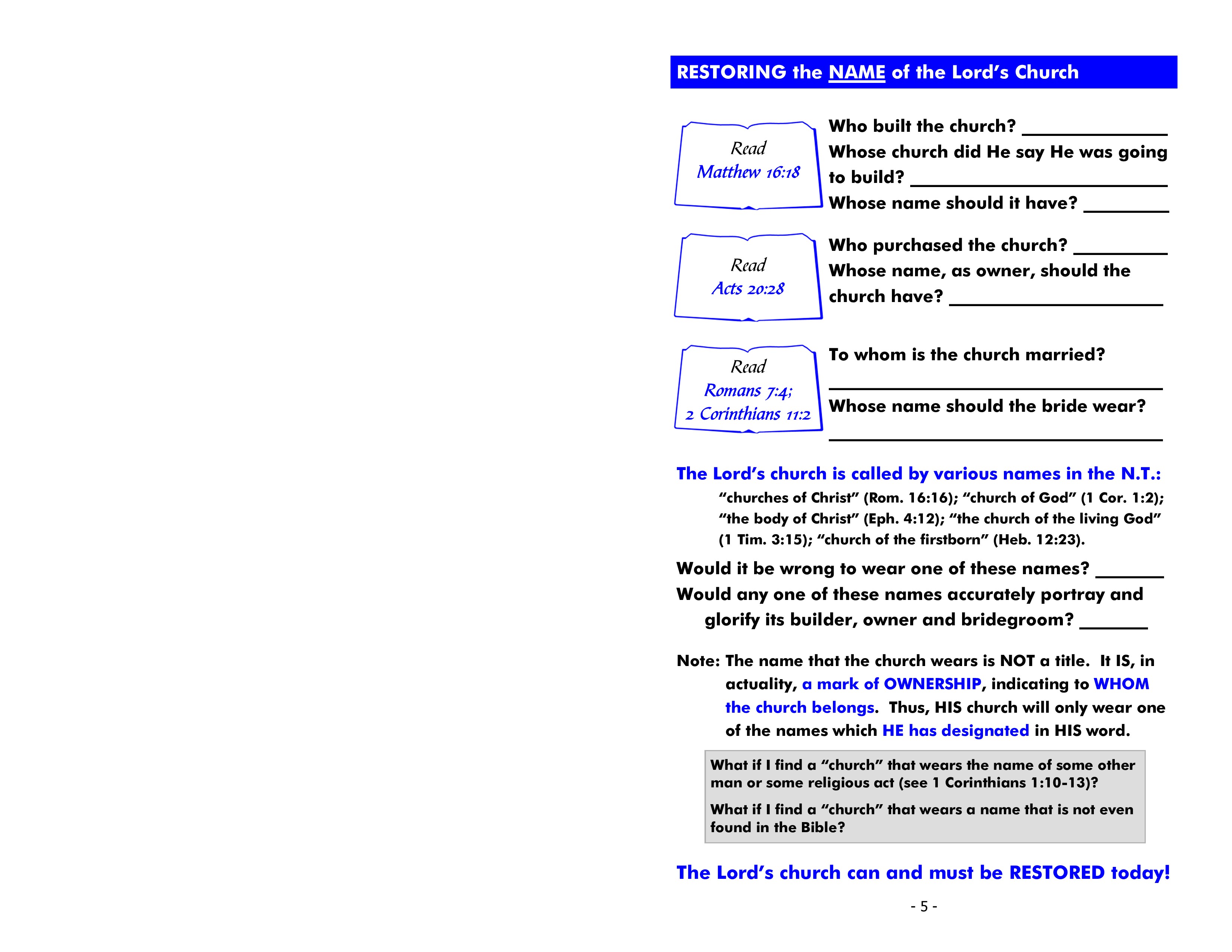 No
Yes
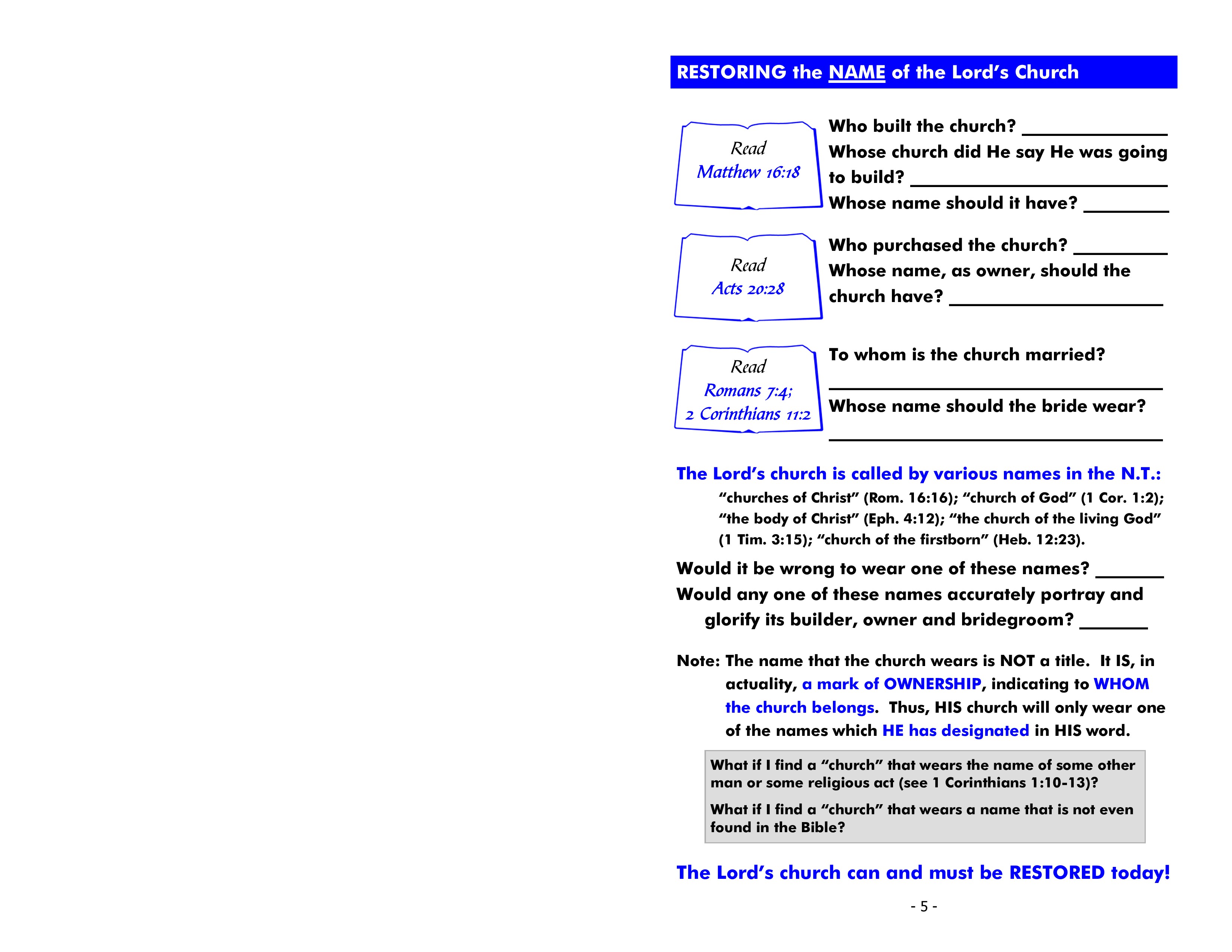 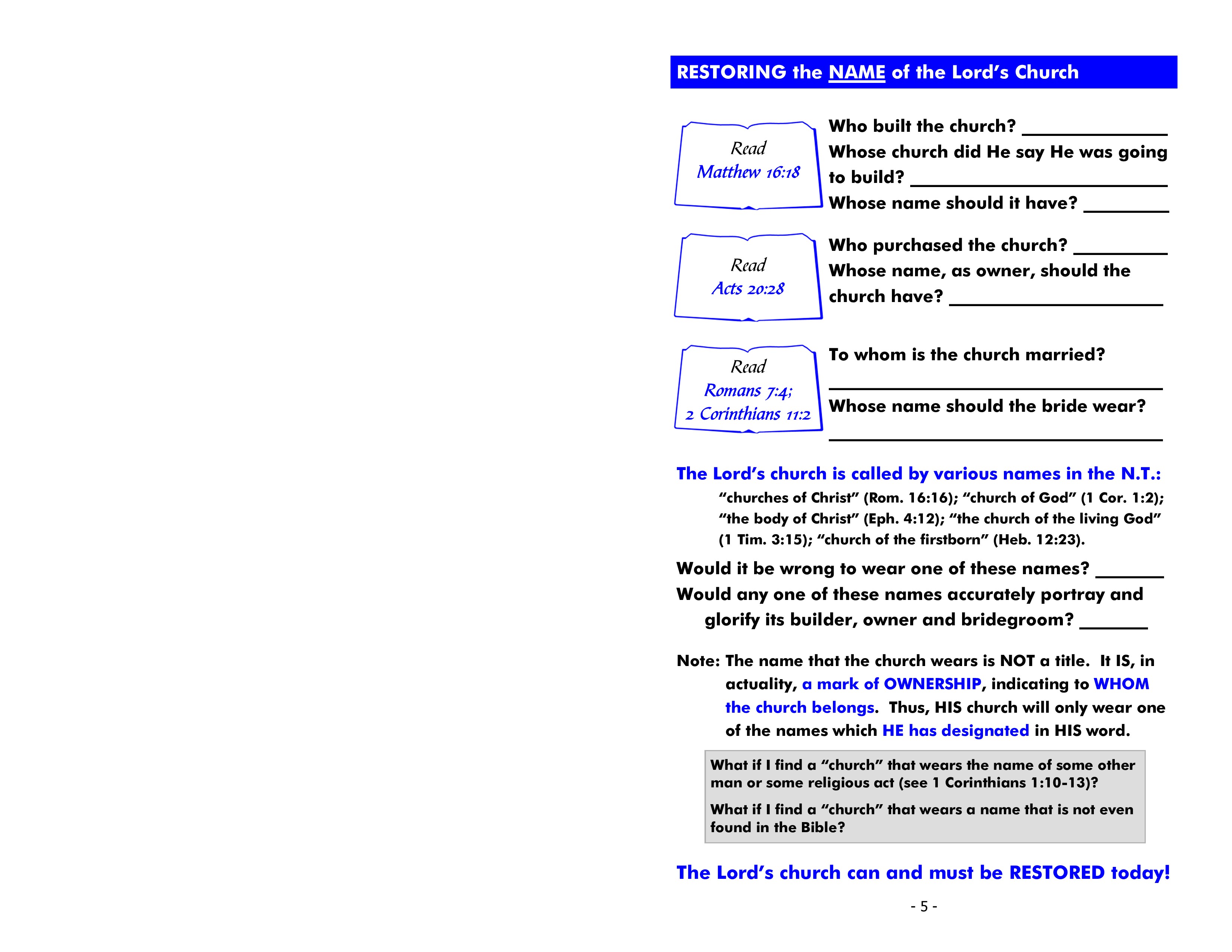 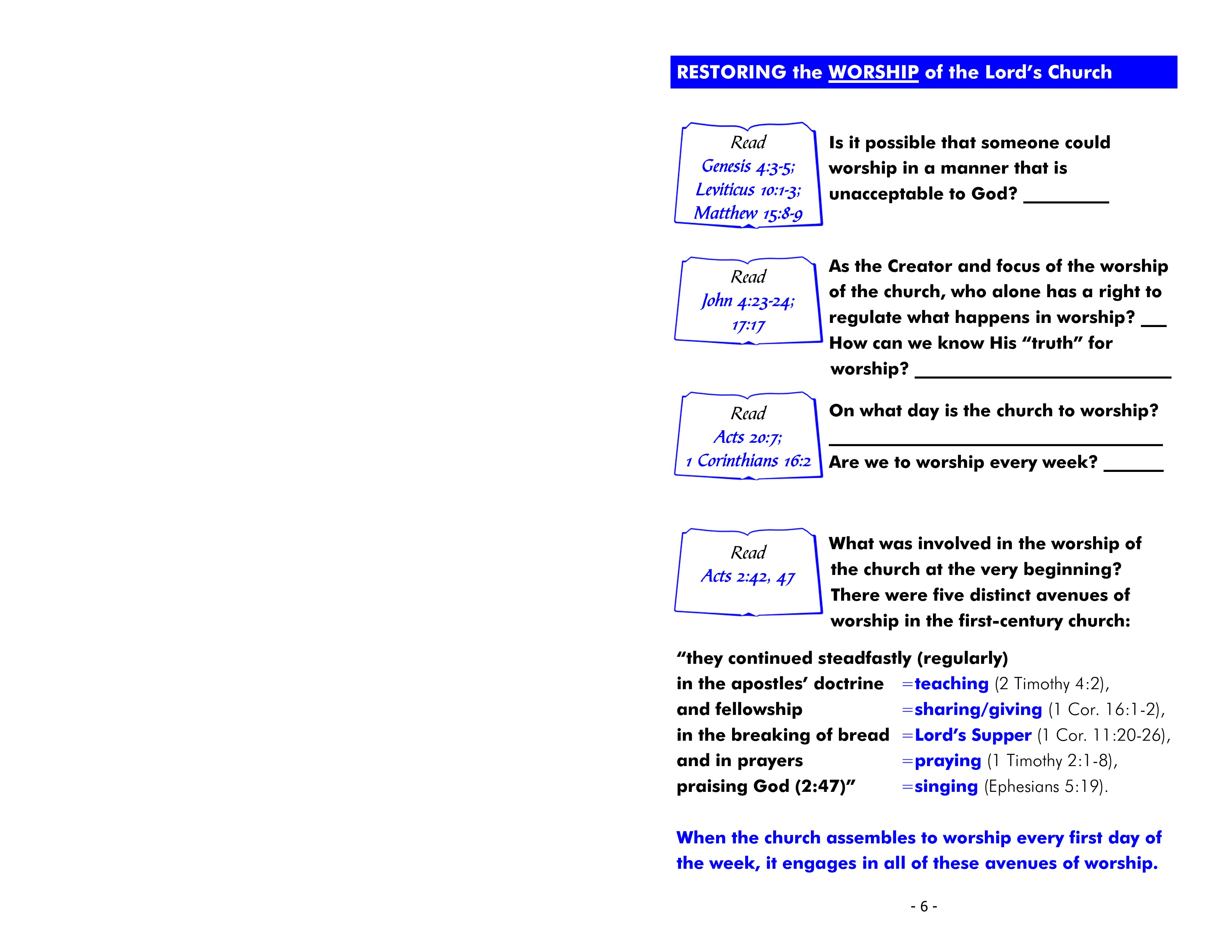 Yes
8 “These people draw near to Me with their mouth, And honor Me with their lips, But their heart is far from Me.
 9 “And in vain they worship Me, Teaching as doctrines the commandments of men.”
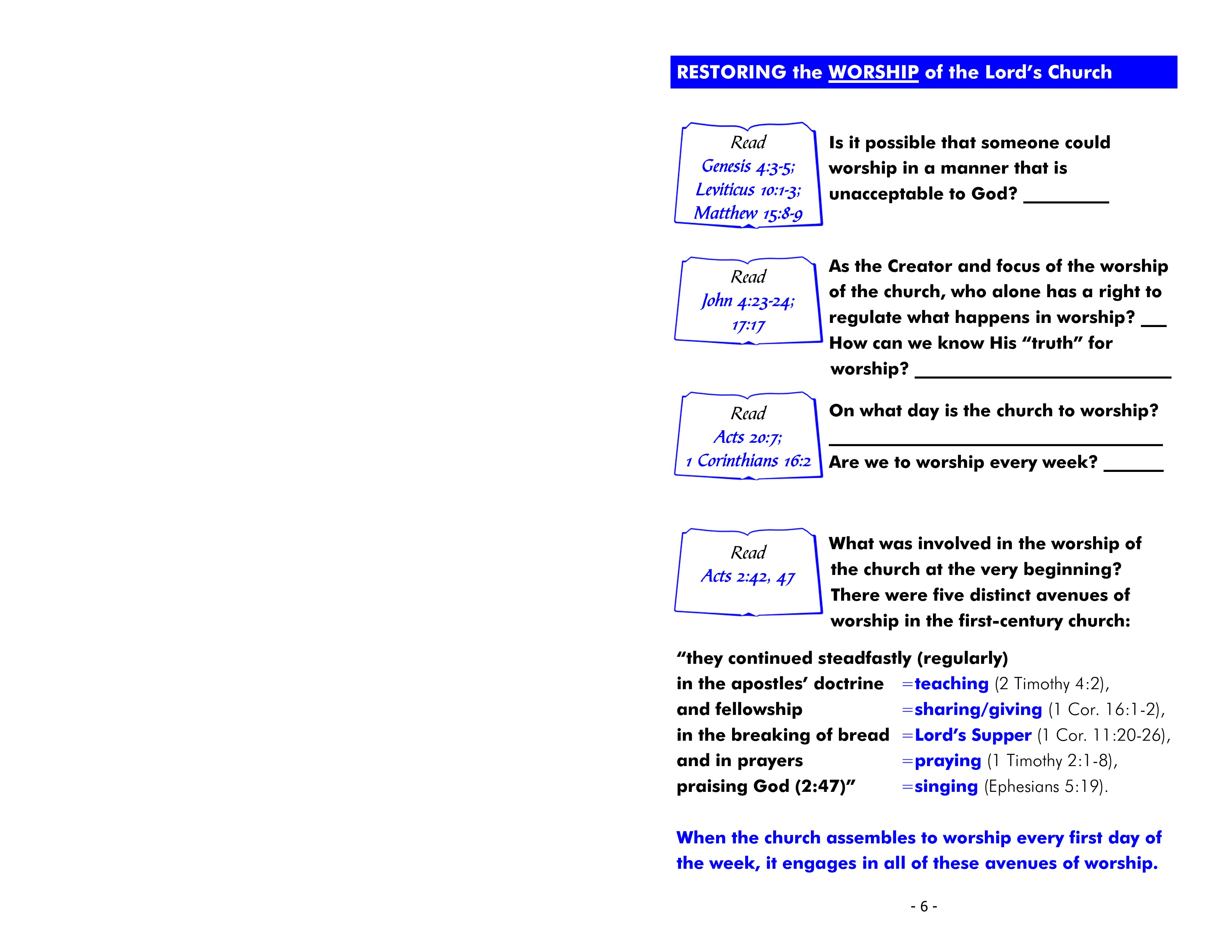 God
By His Word
4:24 - “God is Spirit, and those who worship Him must worship in spirit and truth.”
17:17 - “Sanctify them by Your truth. Your word is truth.”
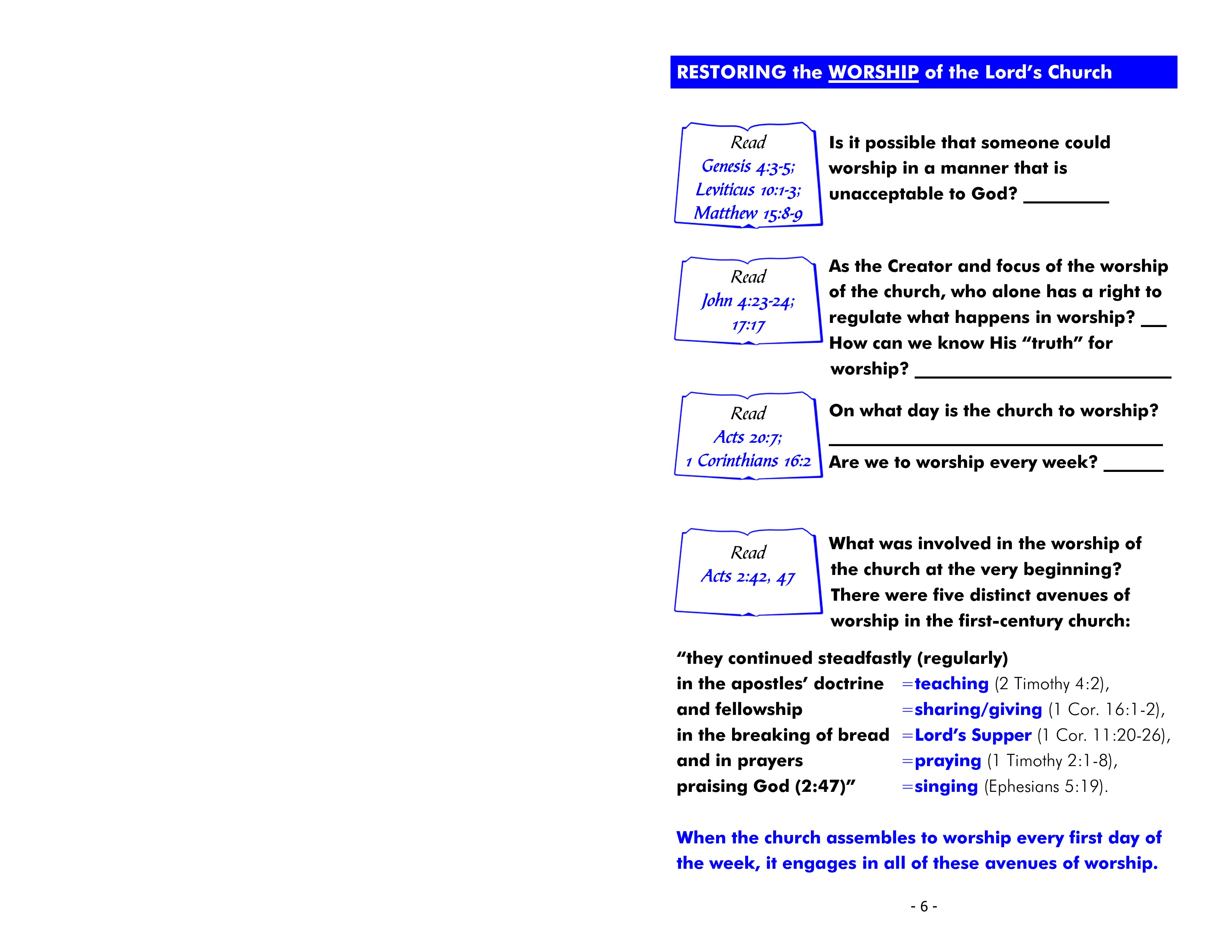 First day of the week
Acts 20:7 - Now on the first day of the week, when the disciples came together to break bread, Paul, ready to depart the next day, spoke to them and continued his message until midnight.
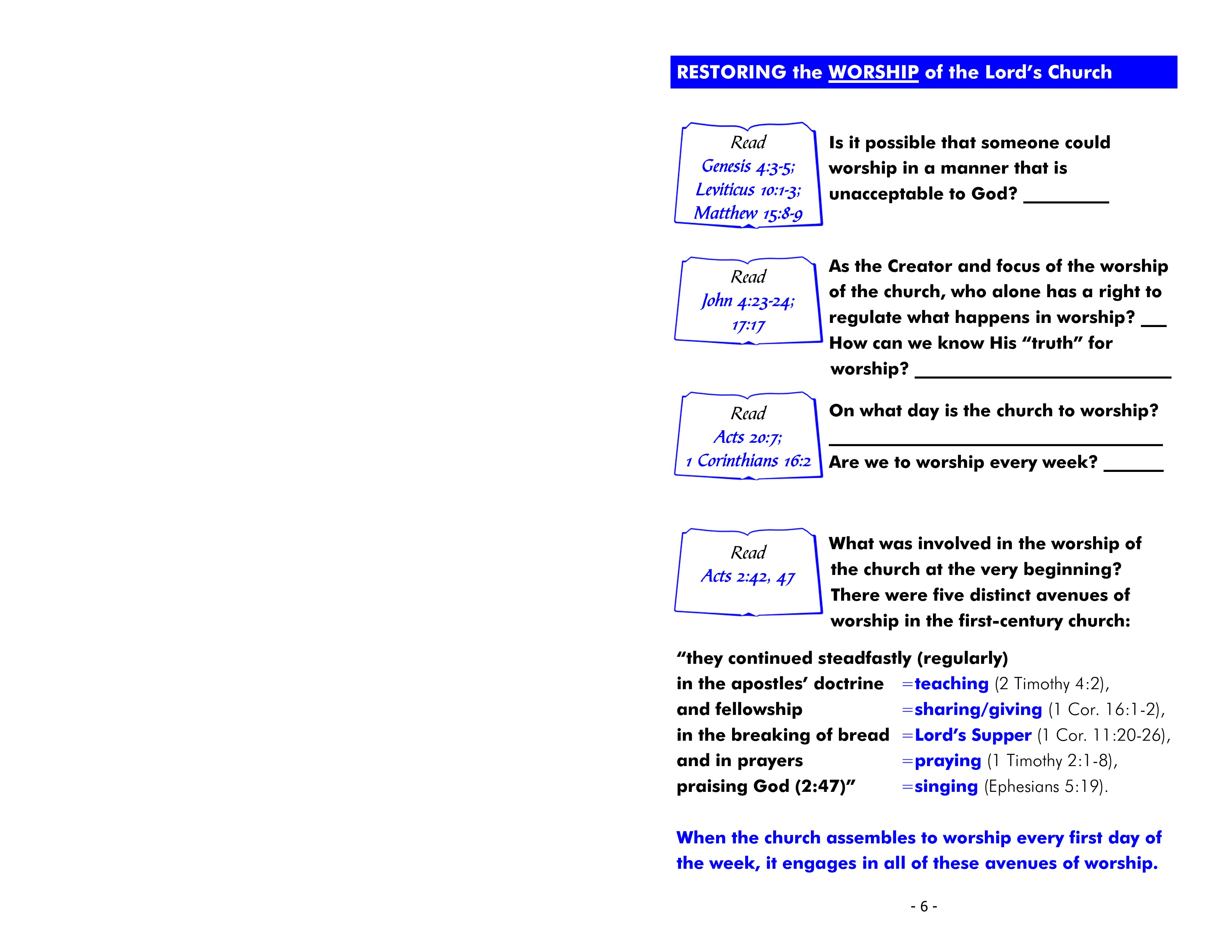 First day of the week
Yes
1 Cor. 16:2 - On the first day of every week, each of you is to put something aside and store it up, as he may prosper…
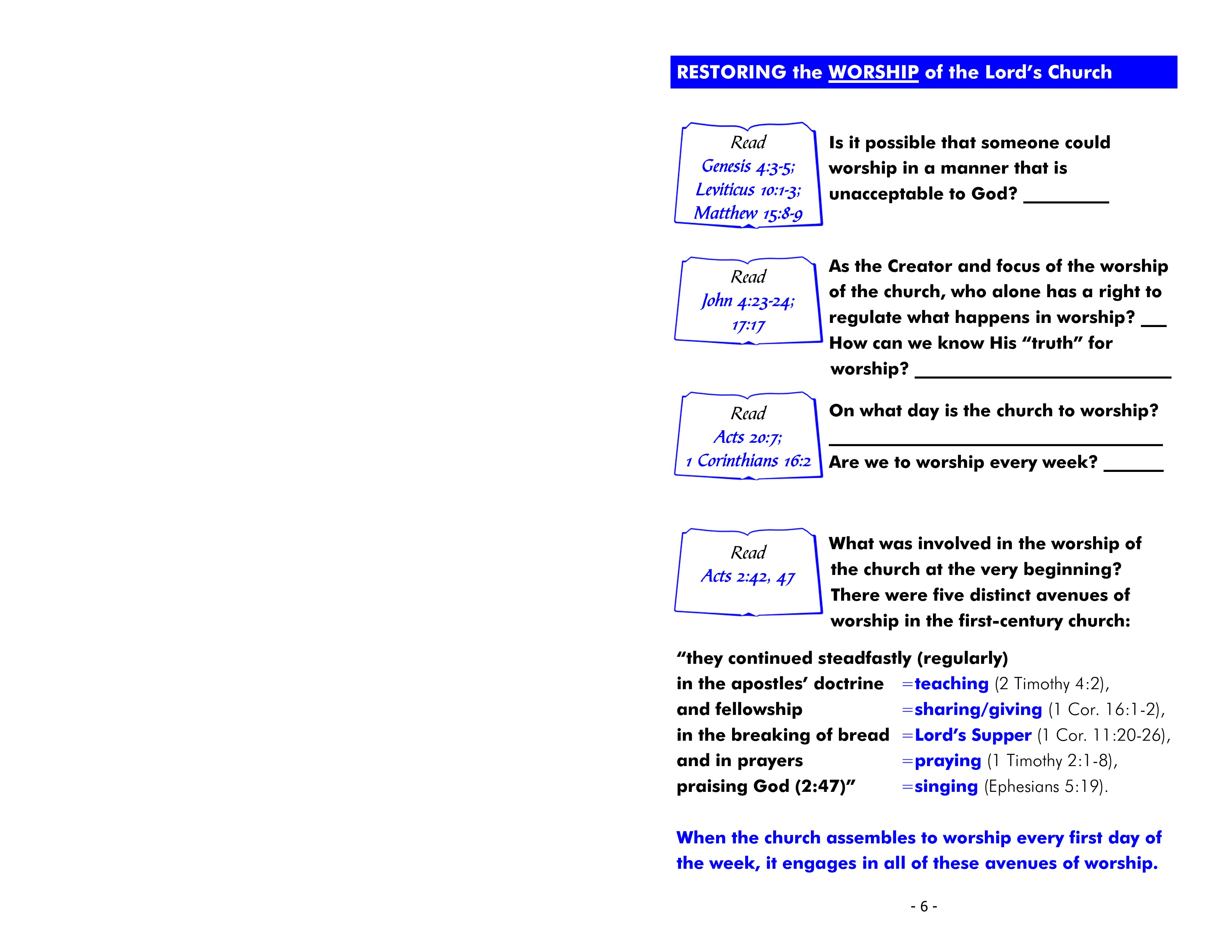 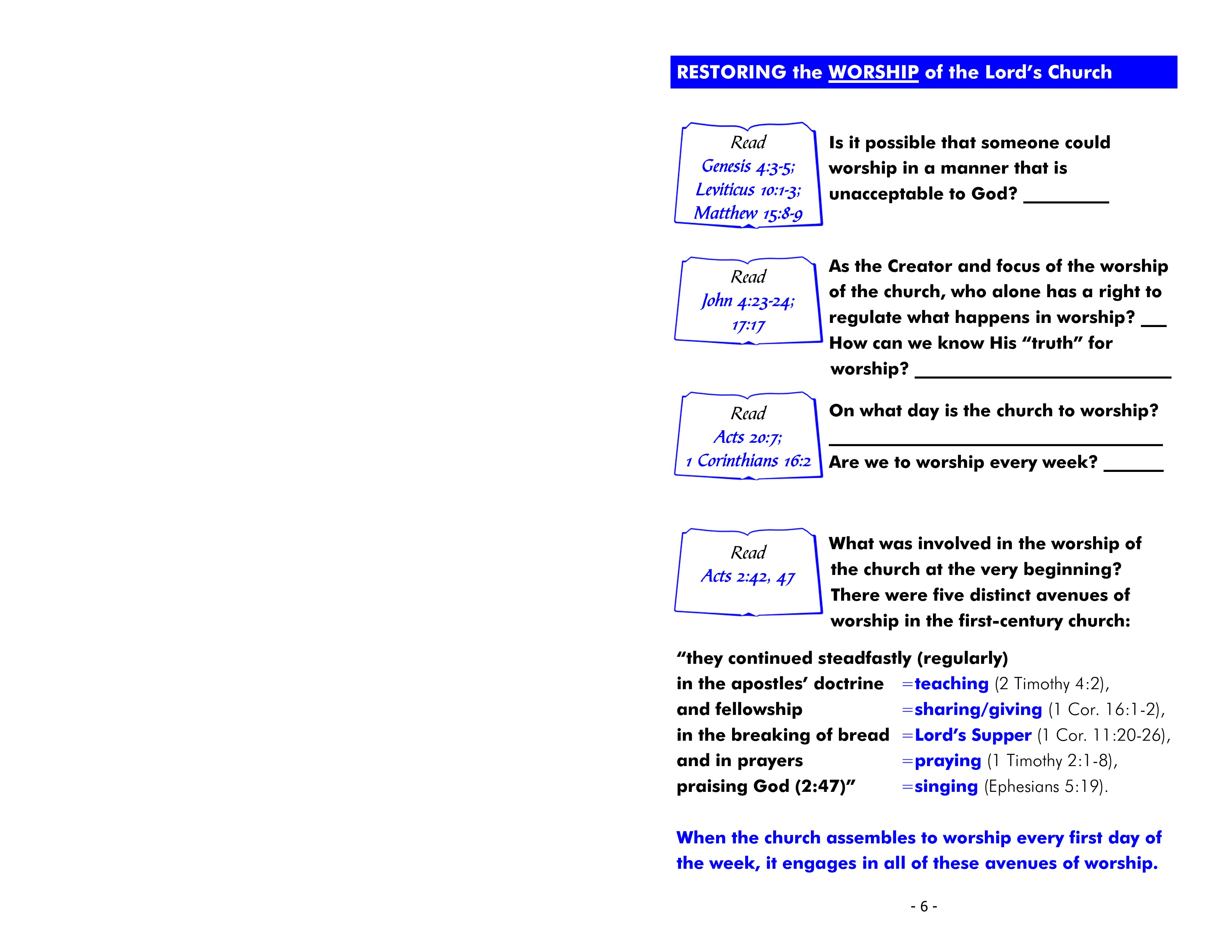 When the church assembles to worship every first day of the week, it engages in all of these avenues of worship.
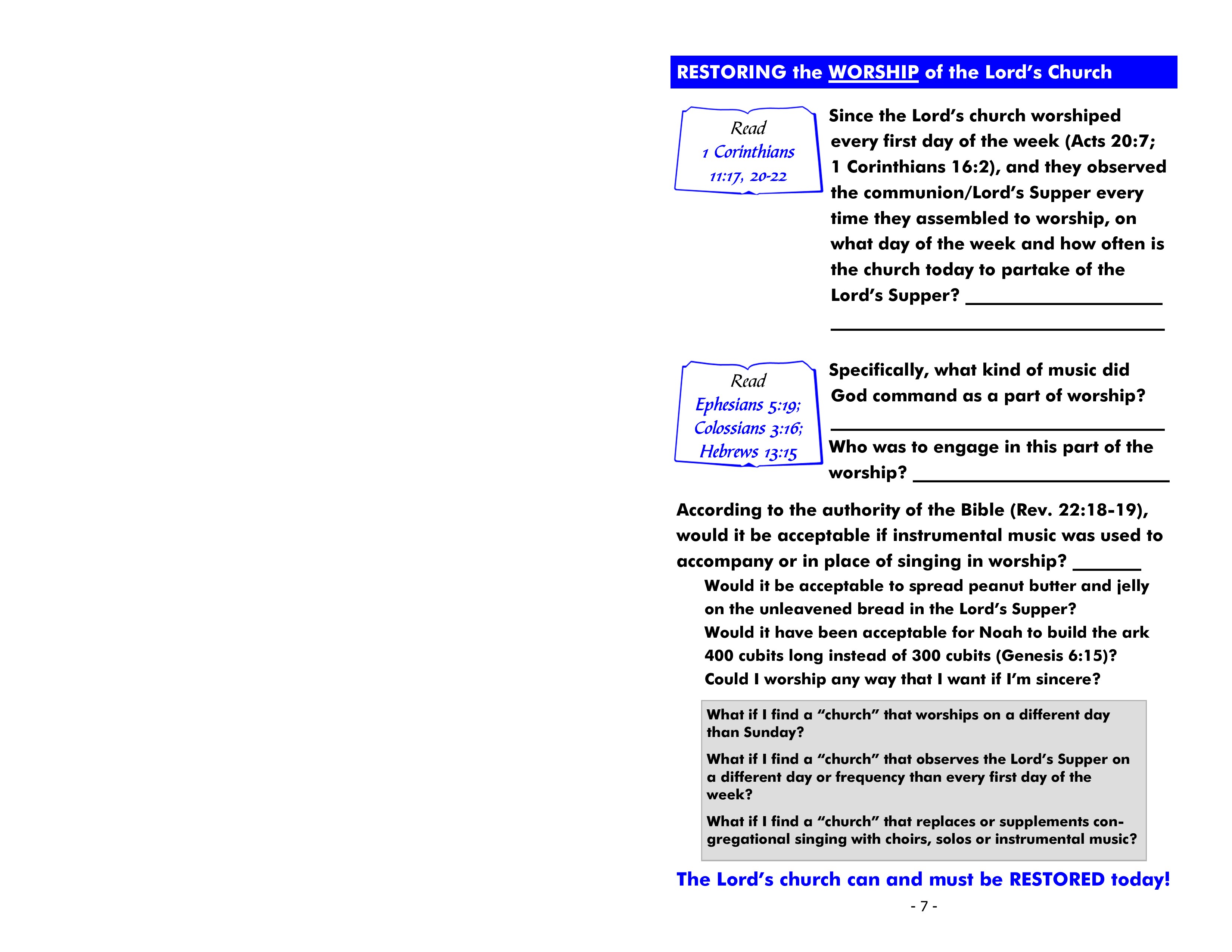 17 Now in giving these instructions I do not praise you, since you come together not for the better but for the worse.
…20 Therefore when you come together in one place, it is not to eat the Lord's Supper.
The first day
of every week
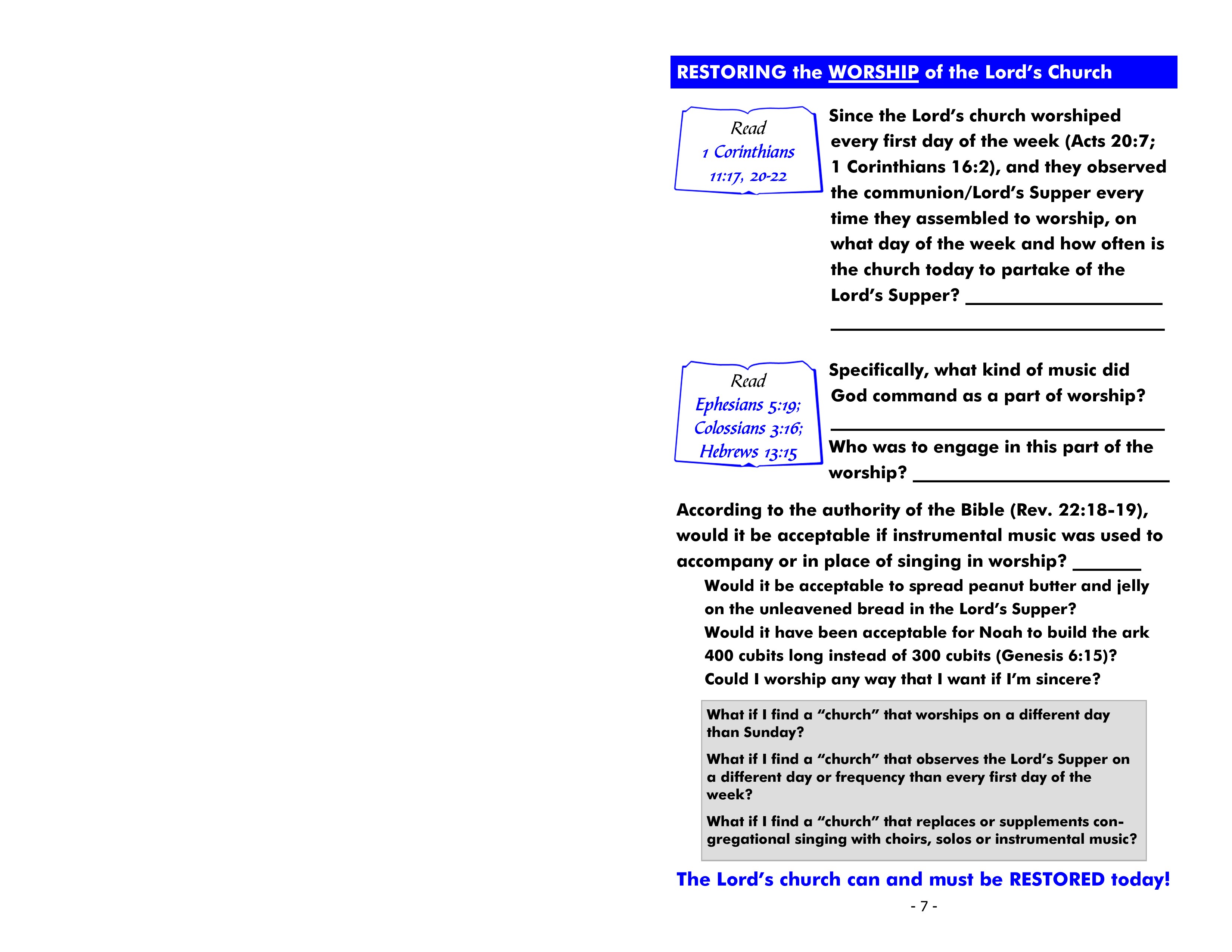 Eph. 5:19 - …speaking to one another in psalms and hymns and spiritual songs, singing and making melody in your heart to the Lord.
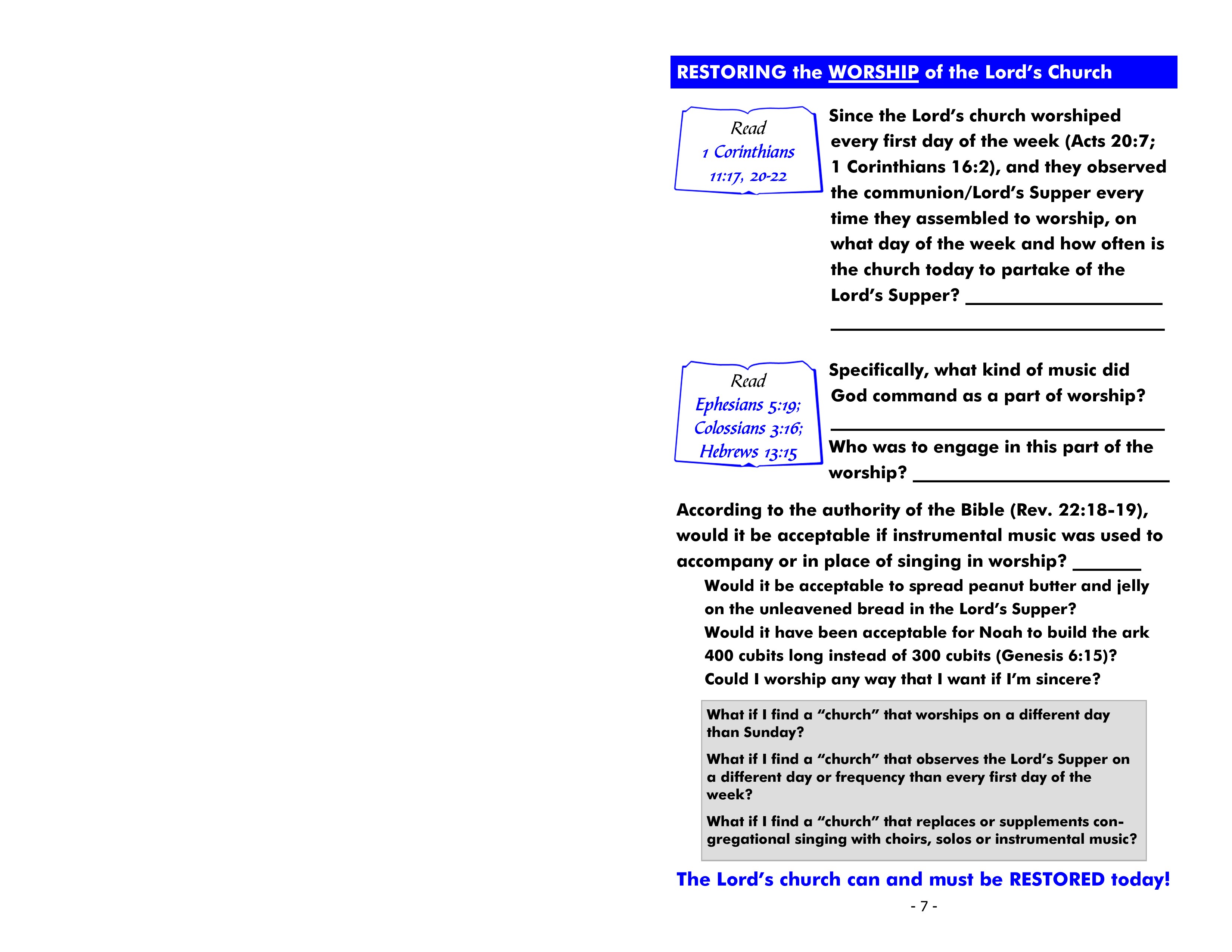 Singing
Every Christian
Col. 3:16 - Let the word of Christ dwell in you richly in all wisdom, teaching and admonishing one another in psalms and hymns and spiritual songs, singing with grace in your hearts to the Lord.
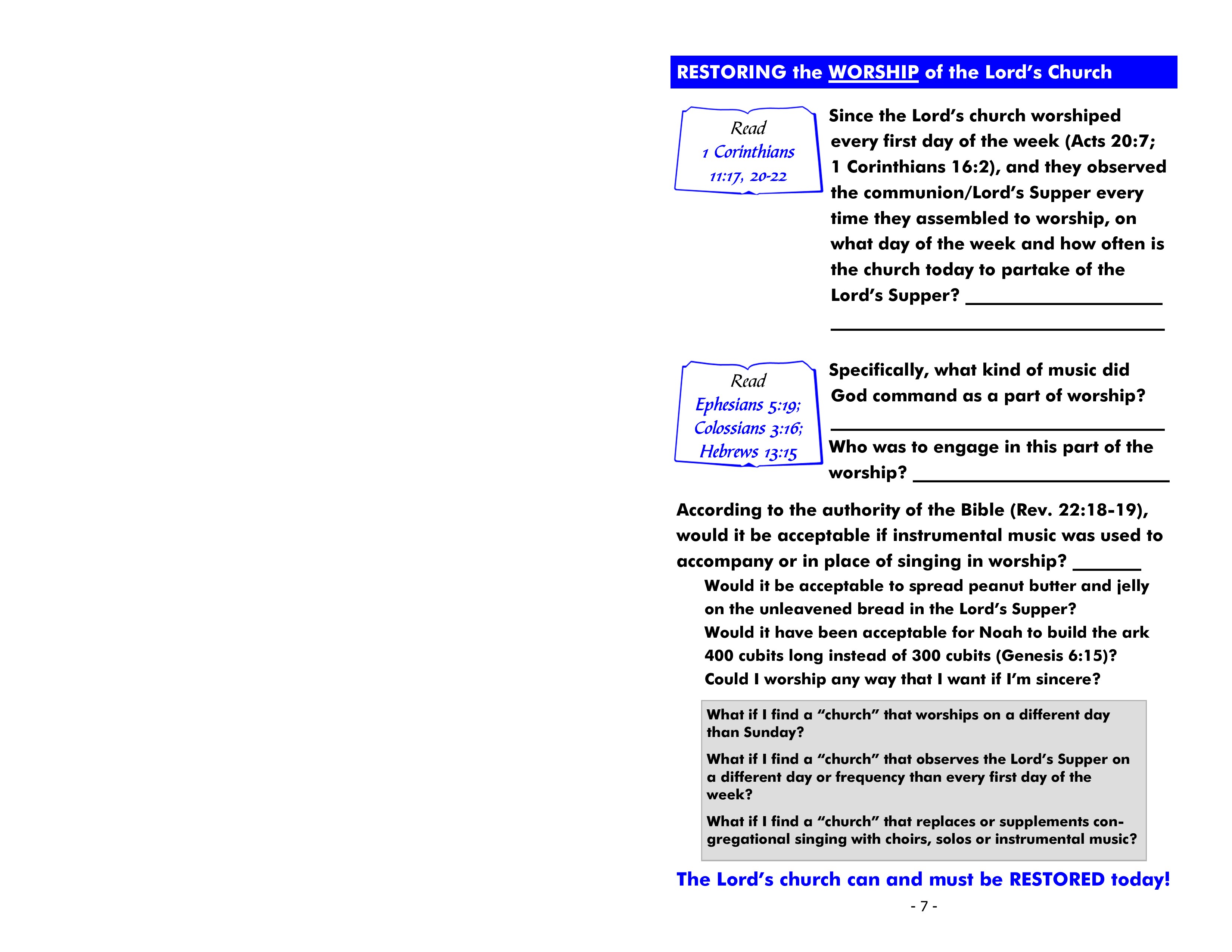 Every N.T. verse about music in N.T. worship:
Generic
Music
Matt. 26:30
Mark 14:26
Acts 16:25
Rom. 15:9
1 Cor. 14:15
Eph. 5:19
Col. 3:16
Heb. 2:12
Heb. 13:15
Jas. 5:13
Specific
Vocal
Instrumental
All
specify
singing
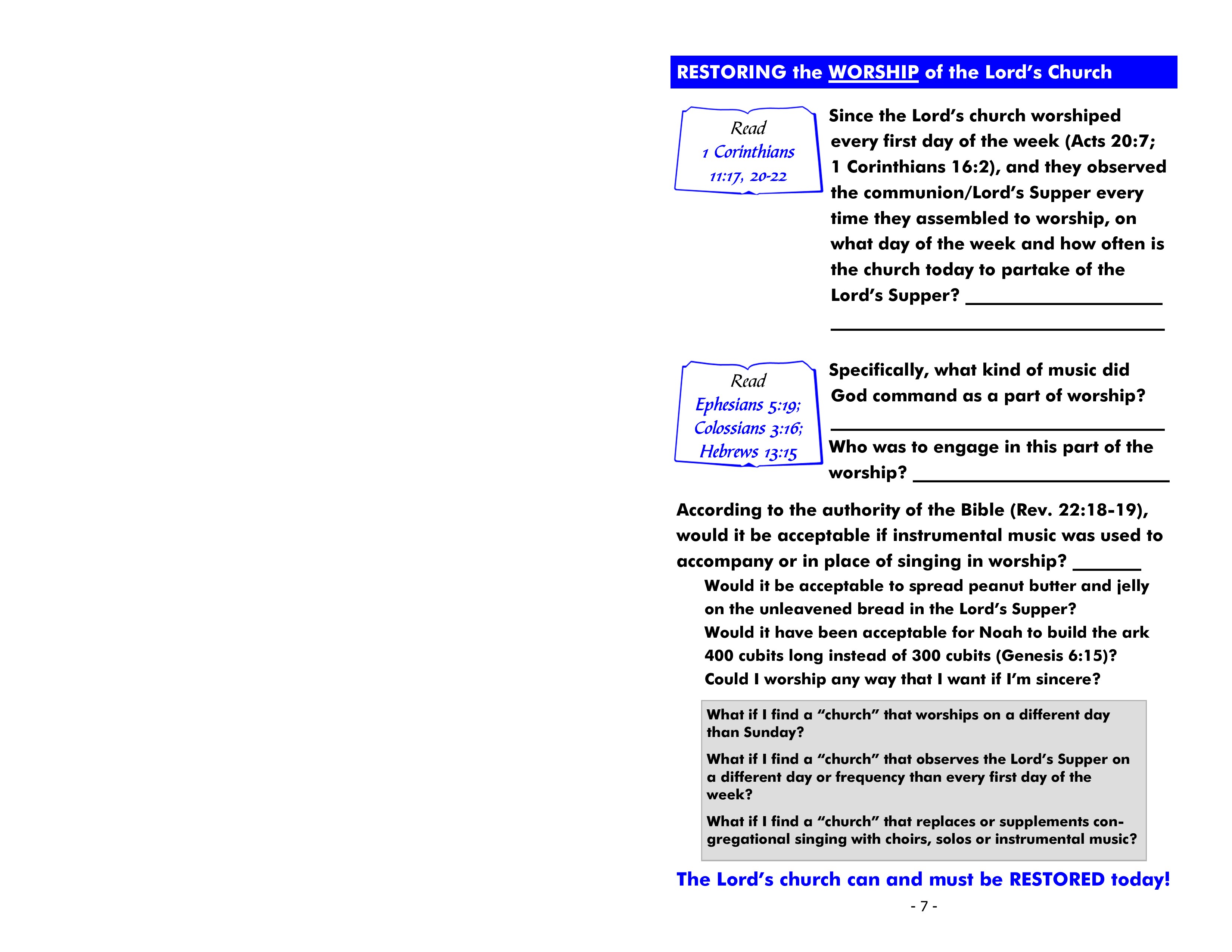 No
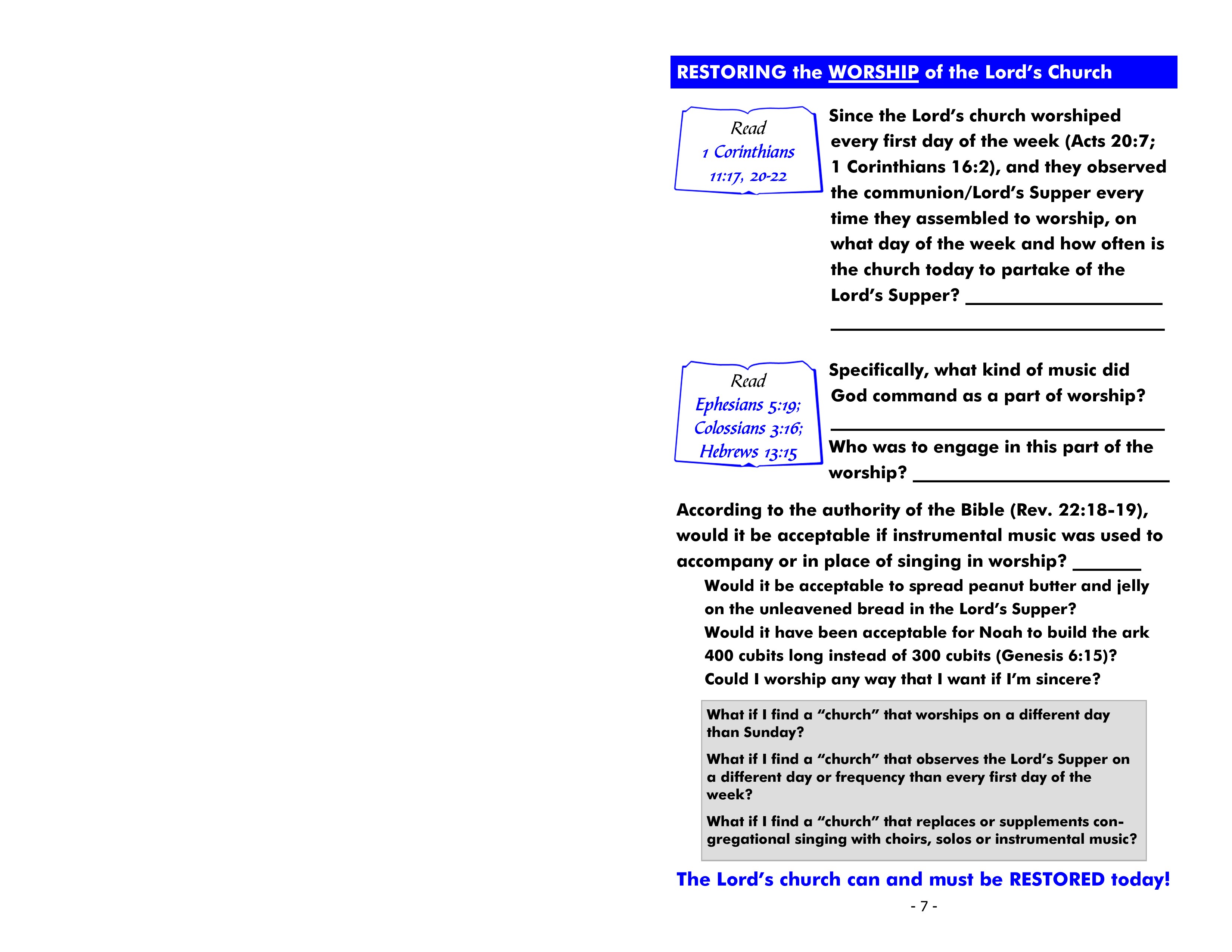 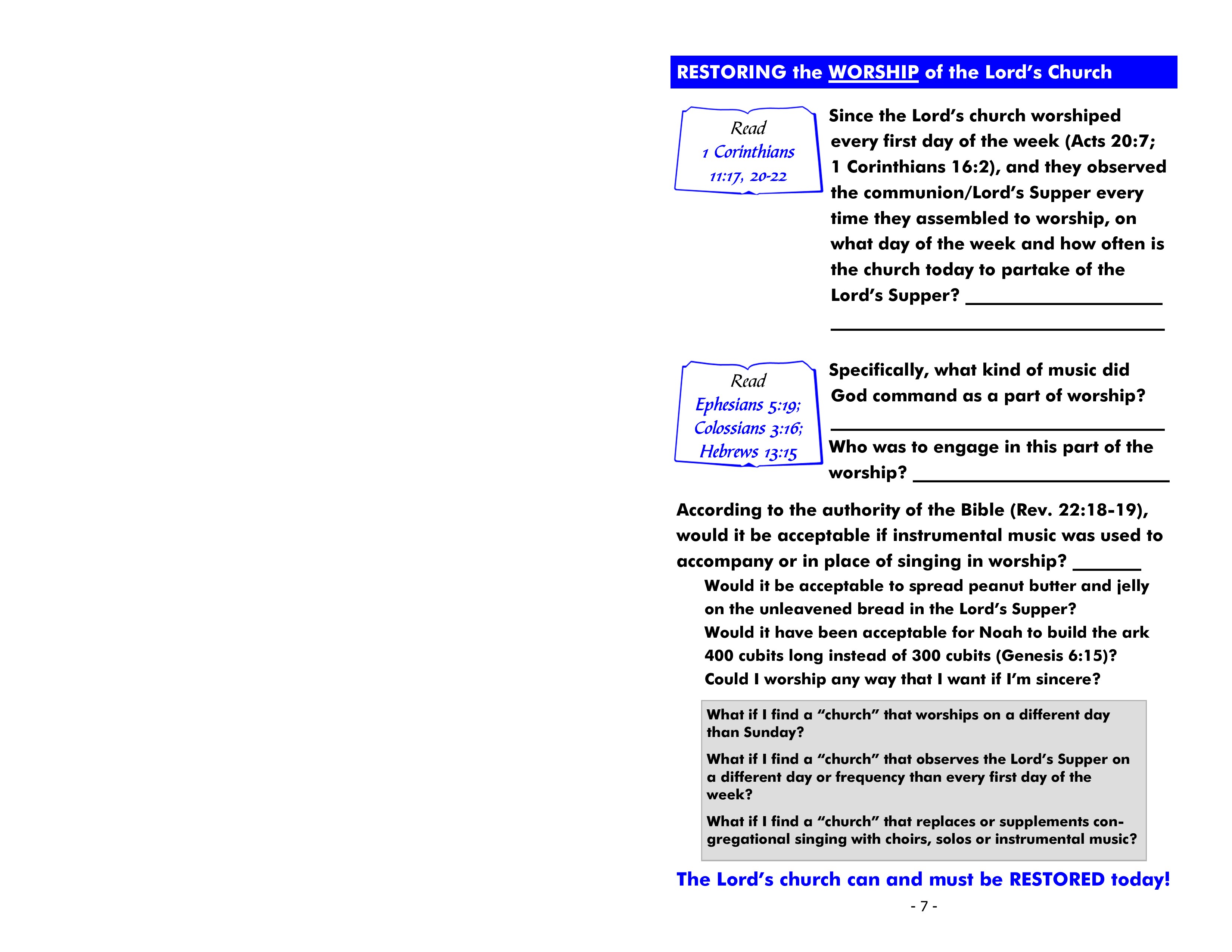 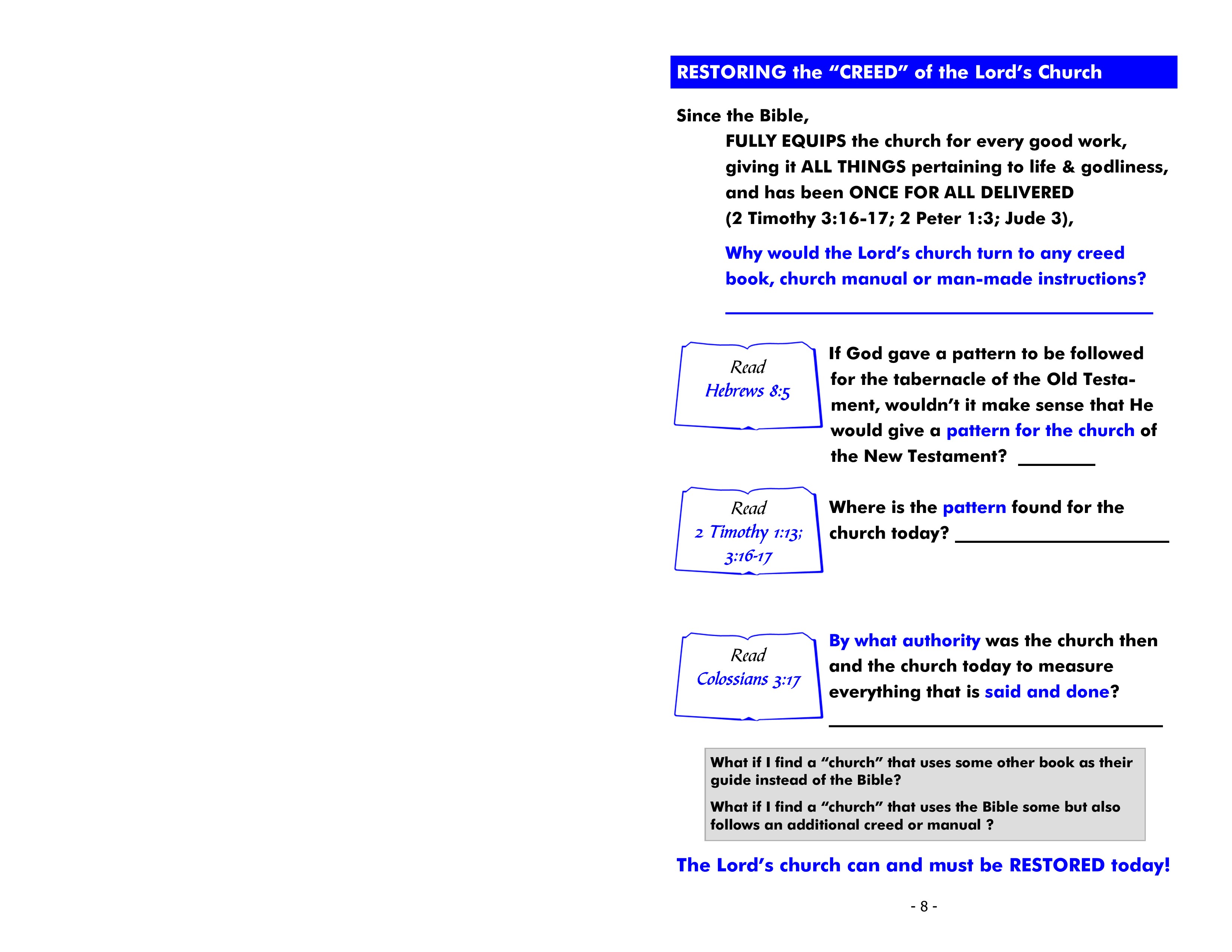 It must not
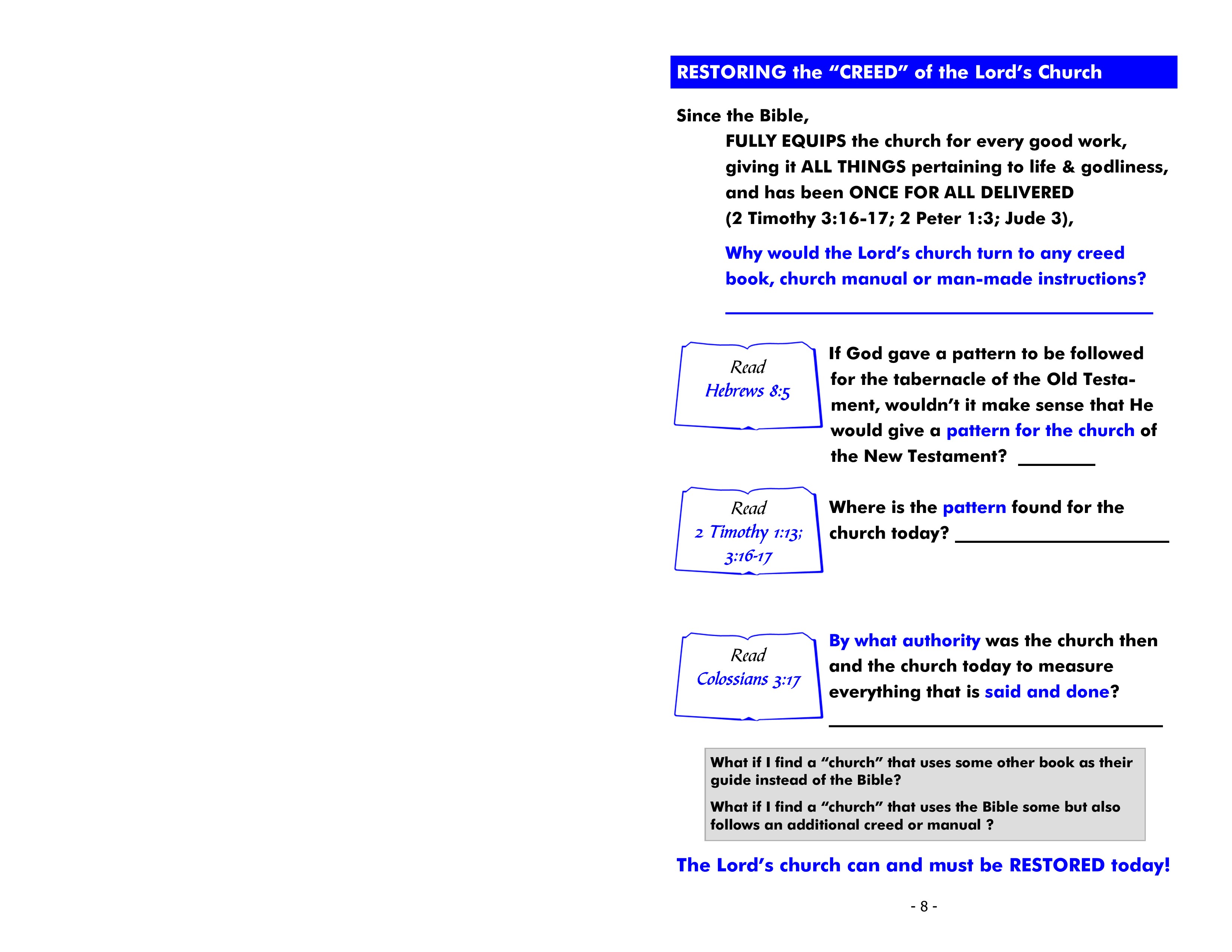 Yes
5 …Moses was divinely instructed when he was about to make the tabernacle, "See that you make all things according to the pattern shown you on the mountain."
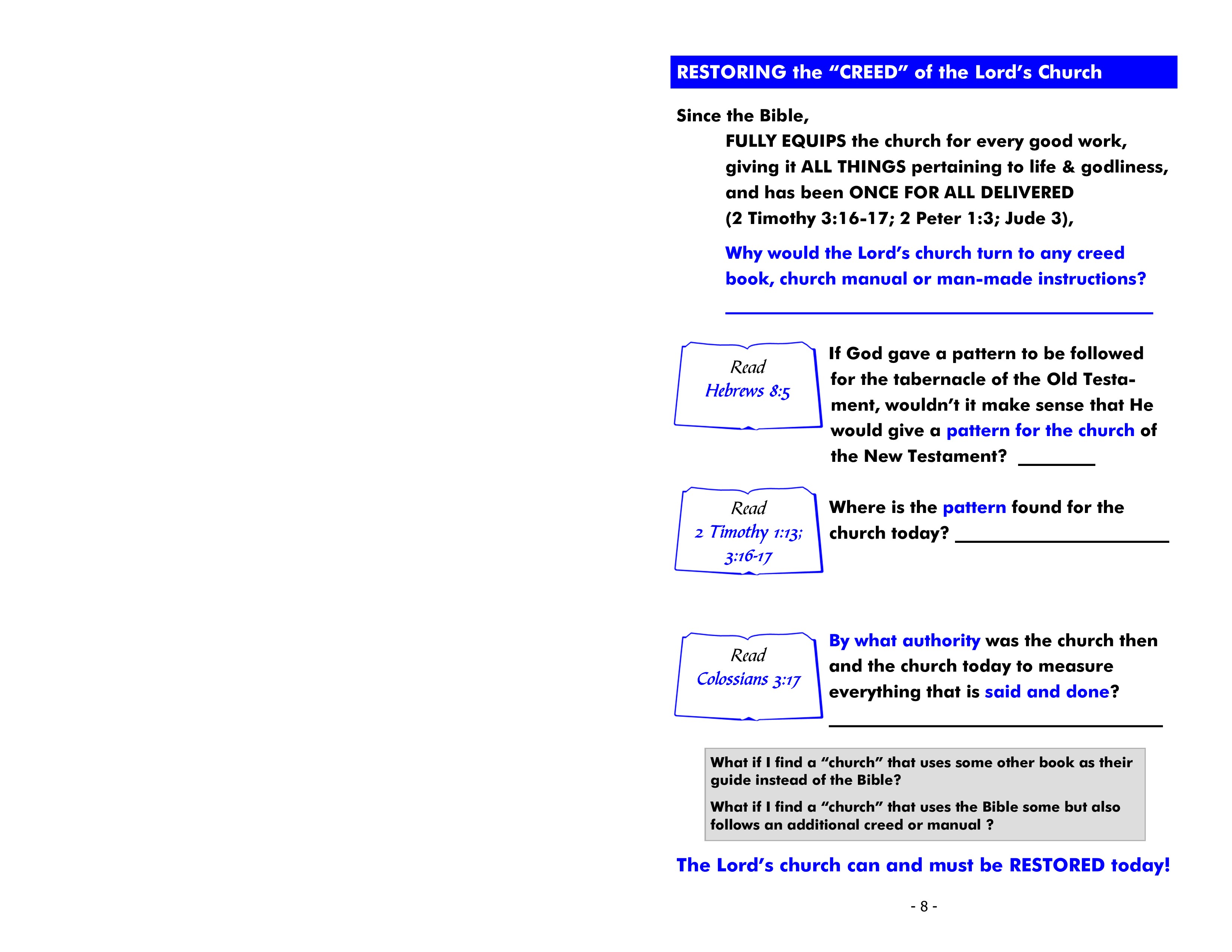 In the Bible
1:13 Hold fast the pattern of sound words which you have heard from me, in faith and love which are in Christ Jesus.
3:16 All Scripture is given by inspiration of God…
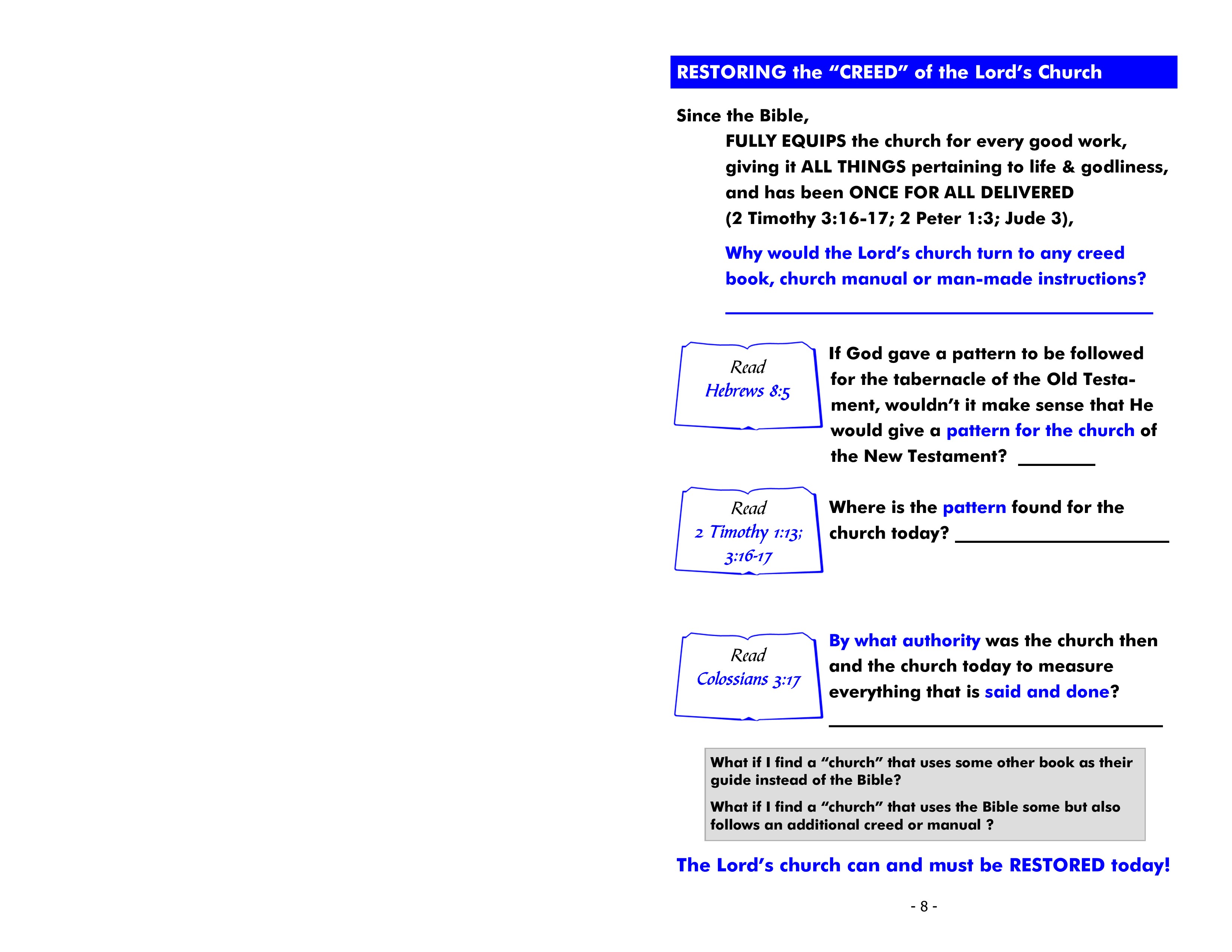 Christ’s authority in His Word
17 And whatever you do in word or deed, do all in the name of the Lord Jesus, giving thanks to God the Father through Him.
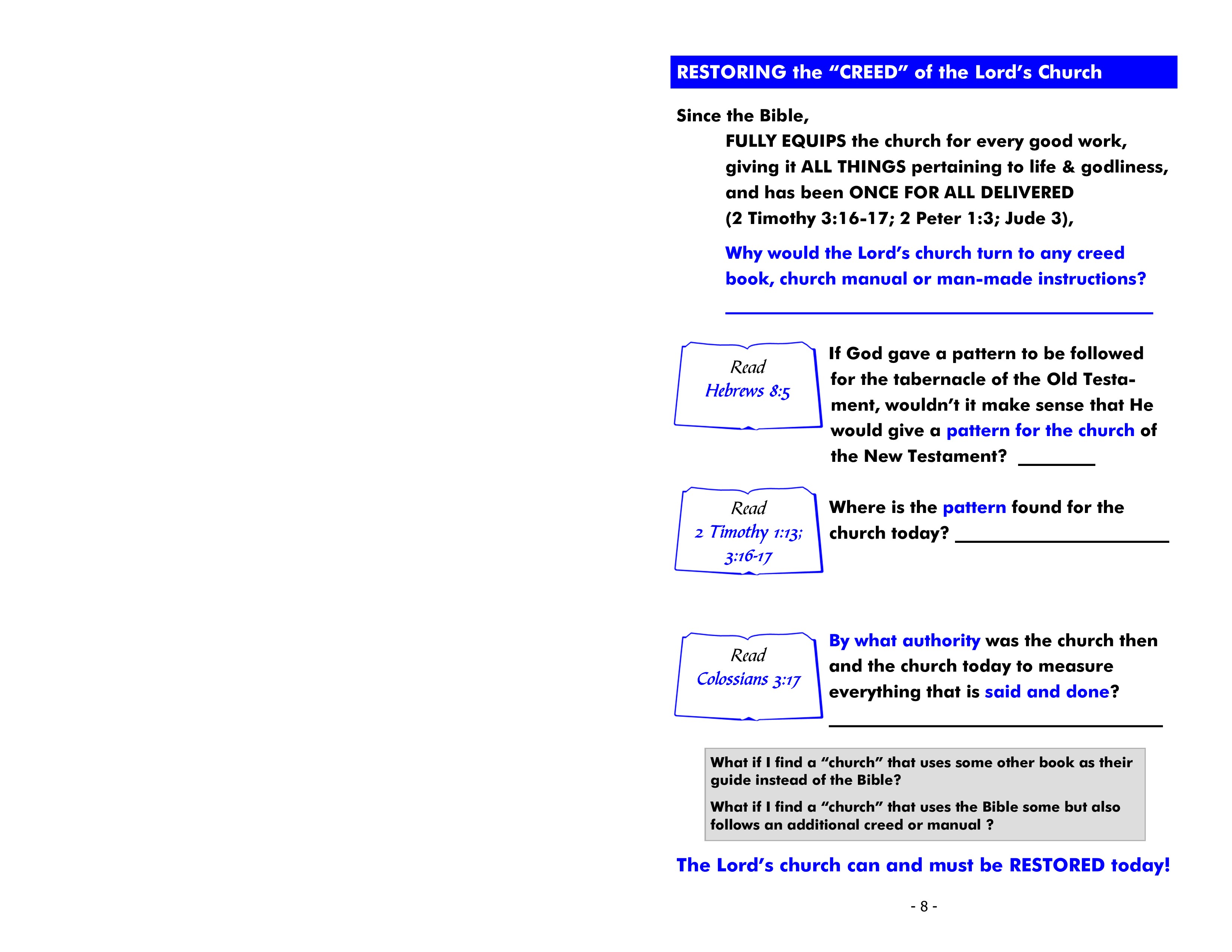 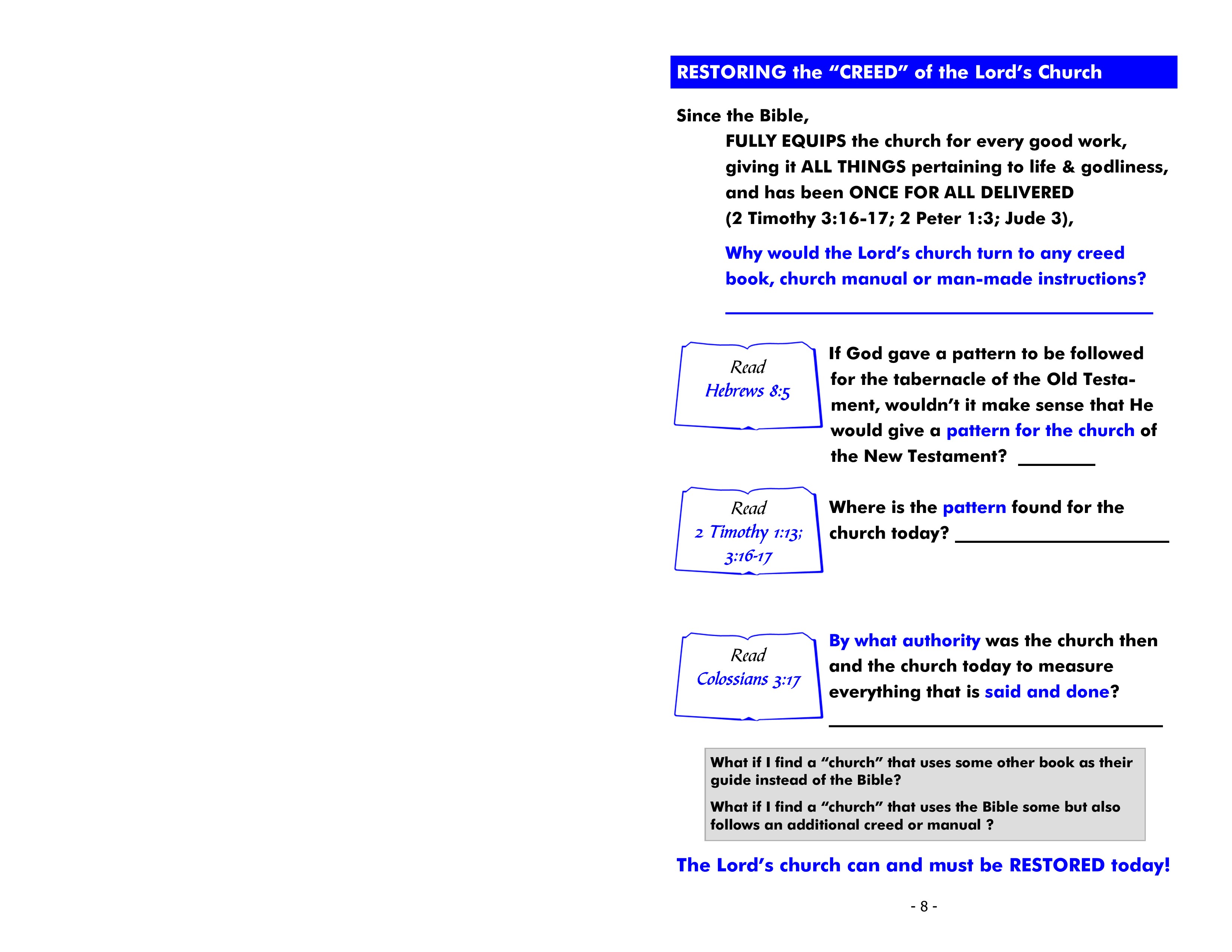 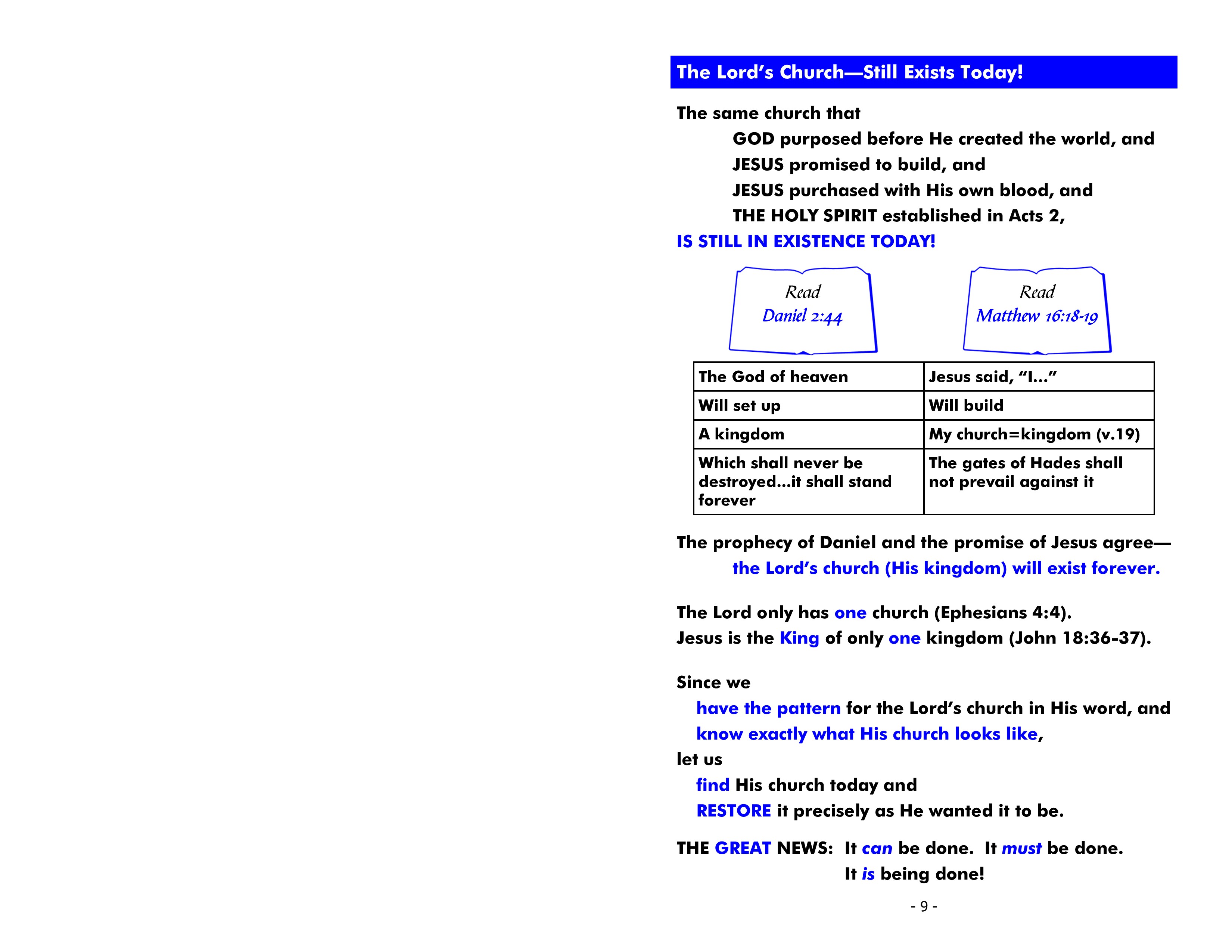 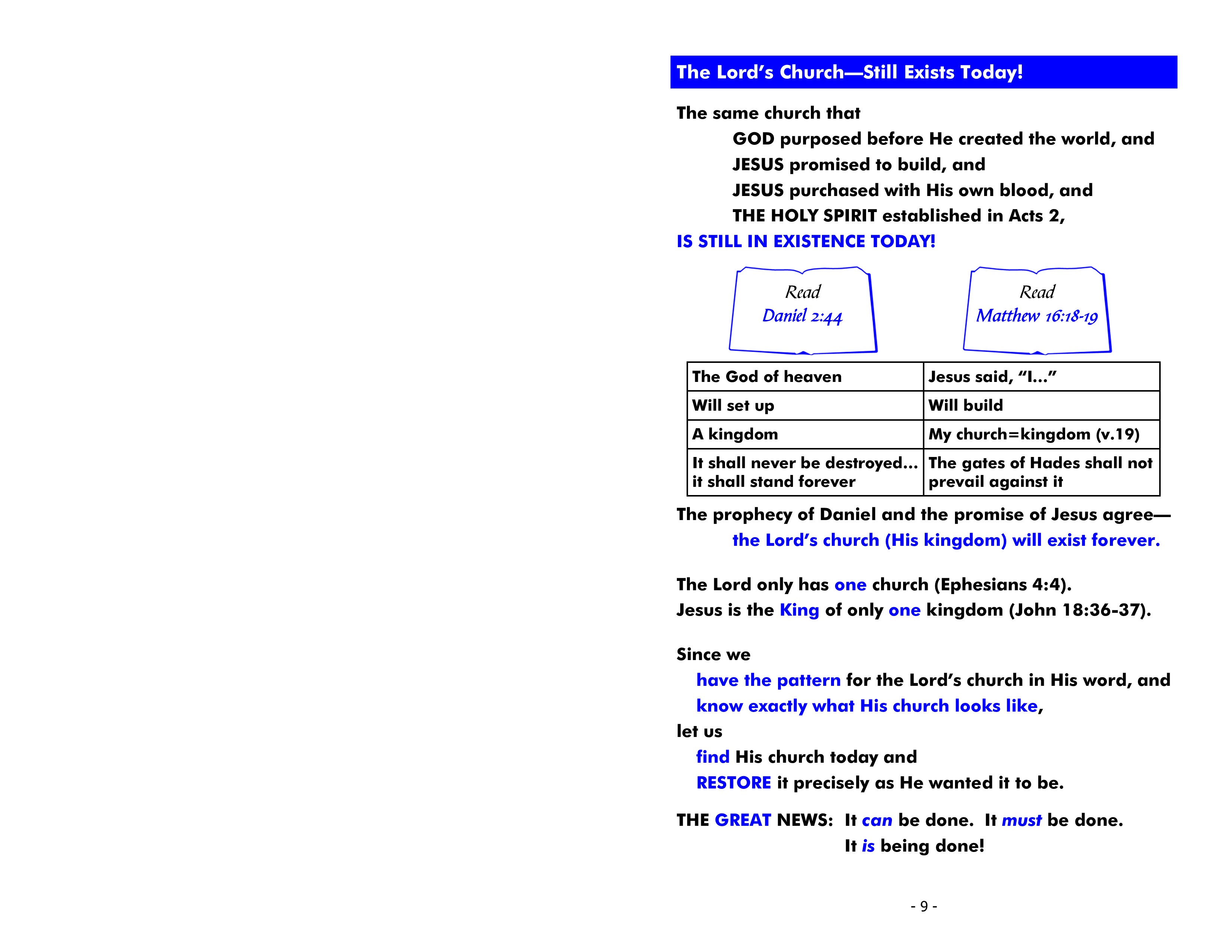 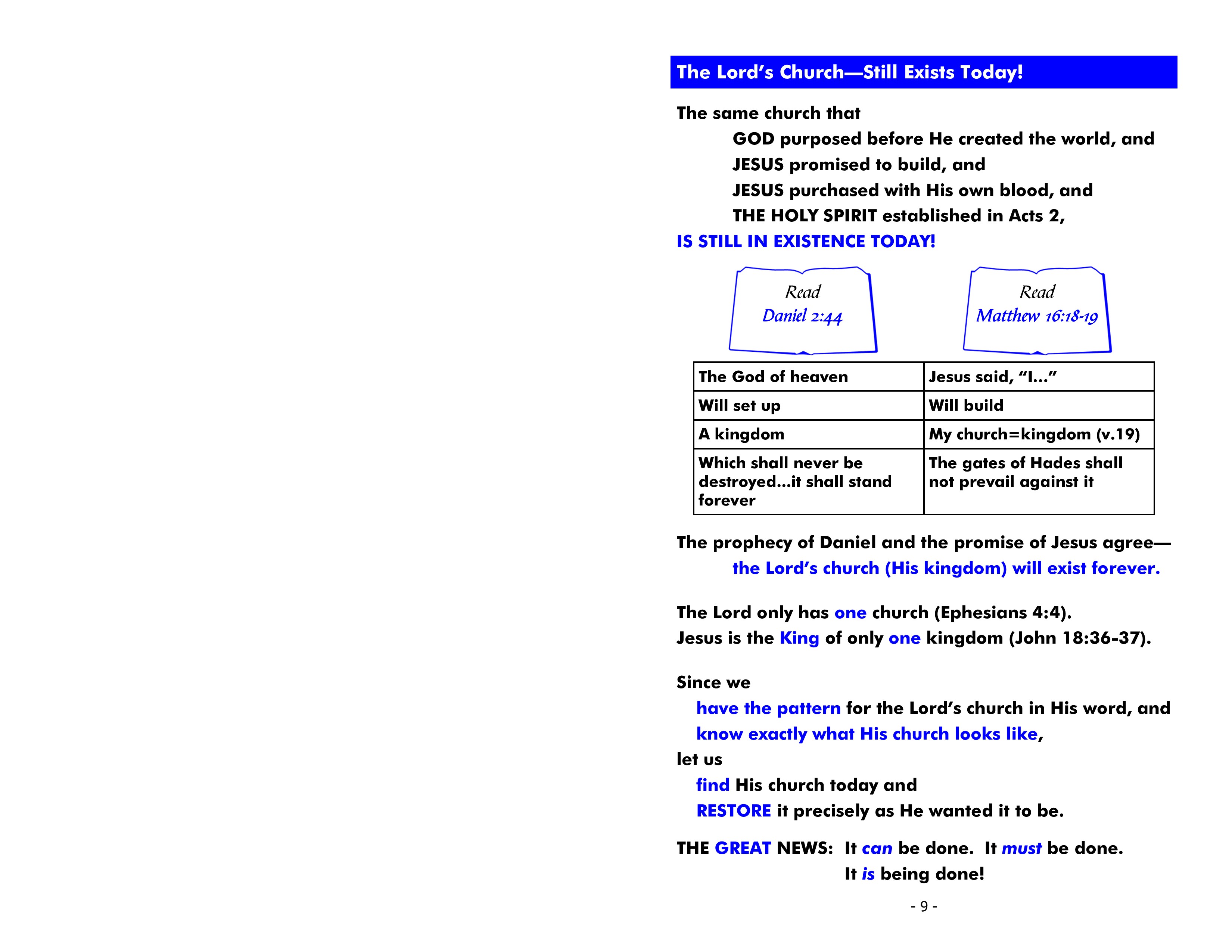 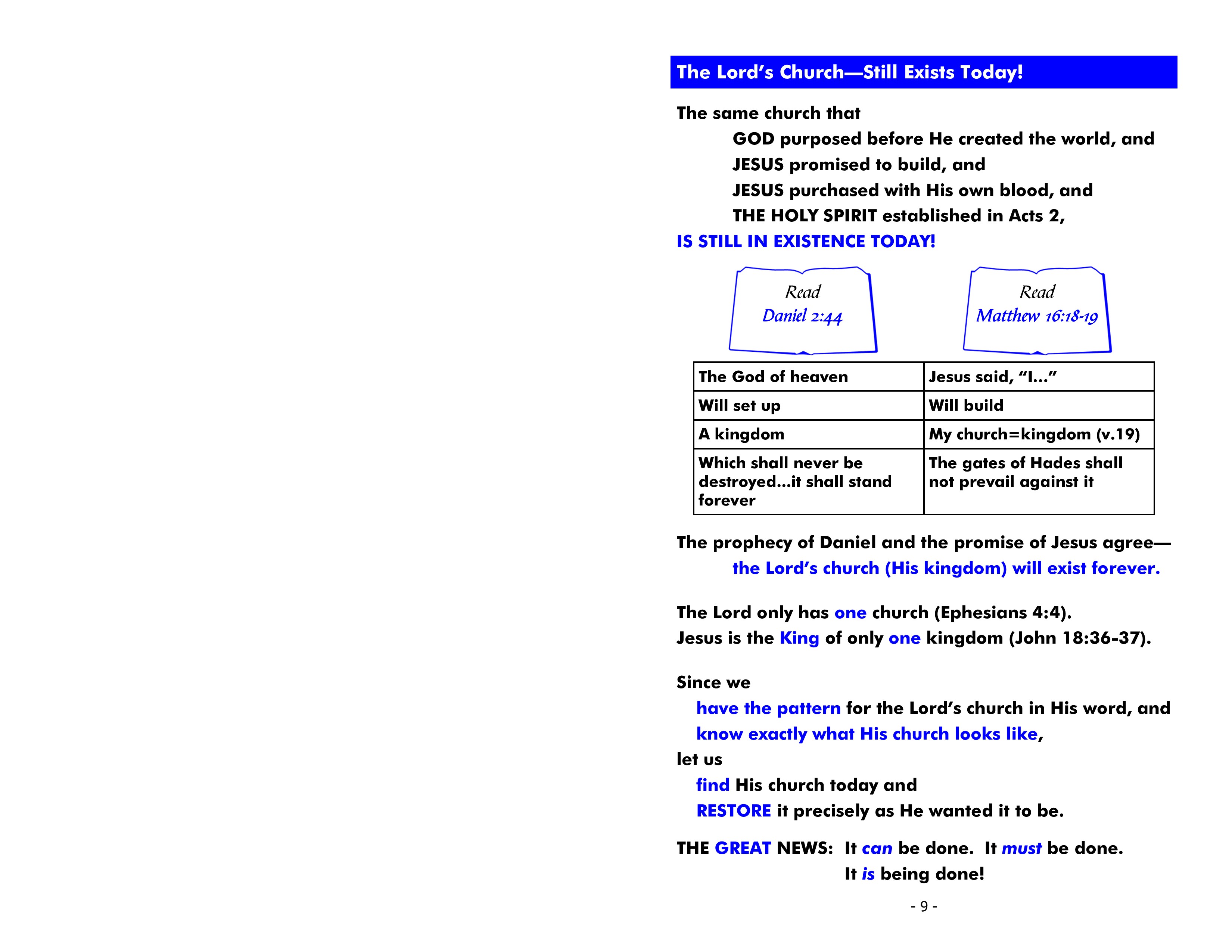 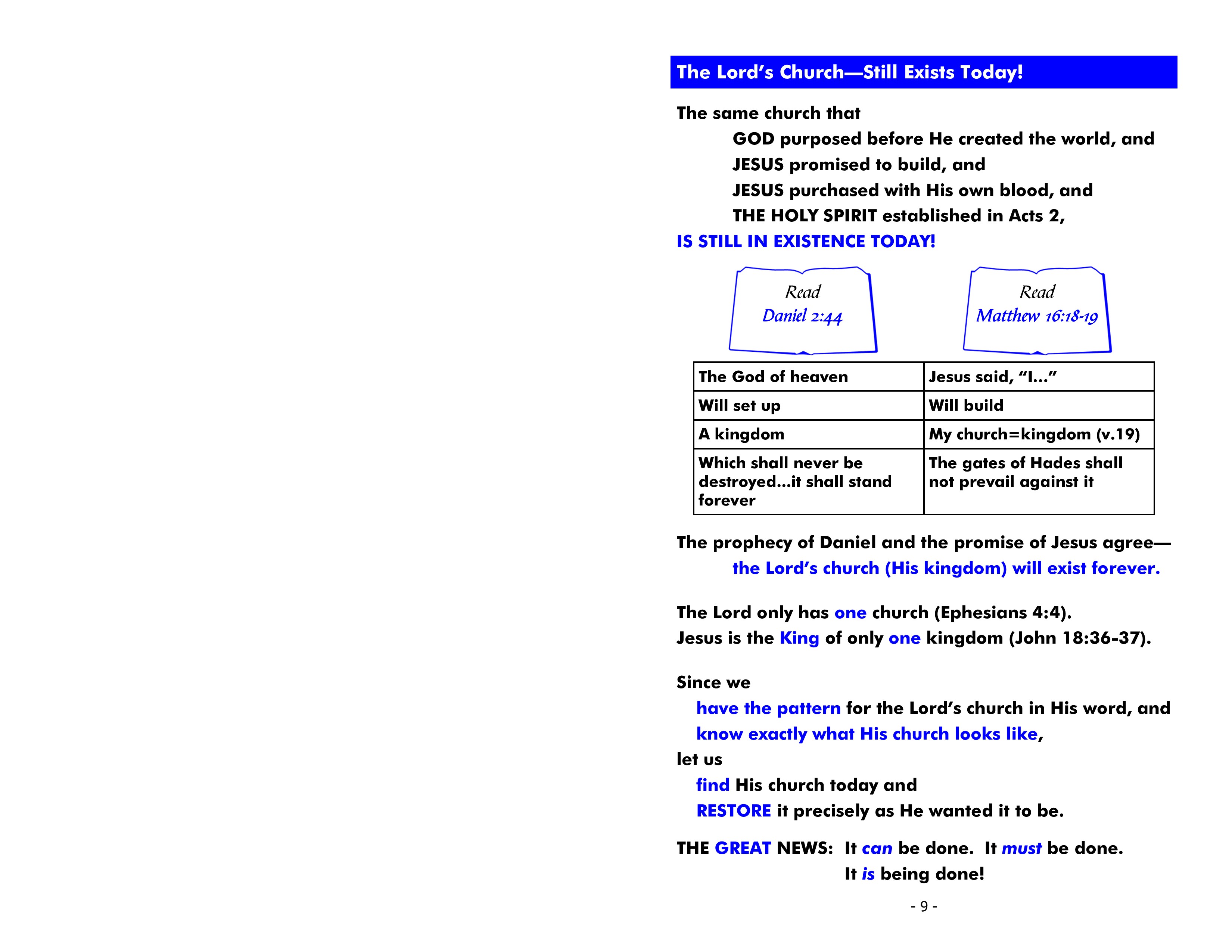 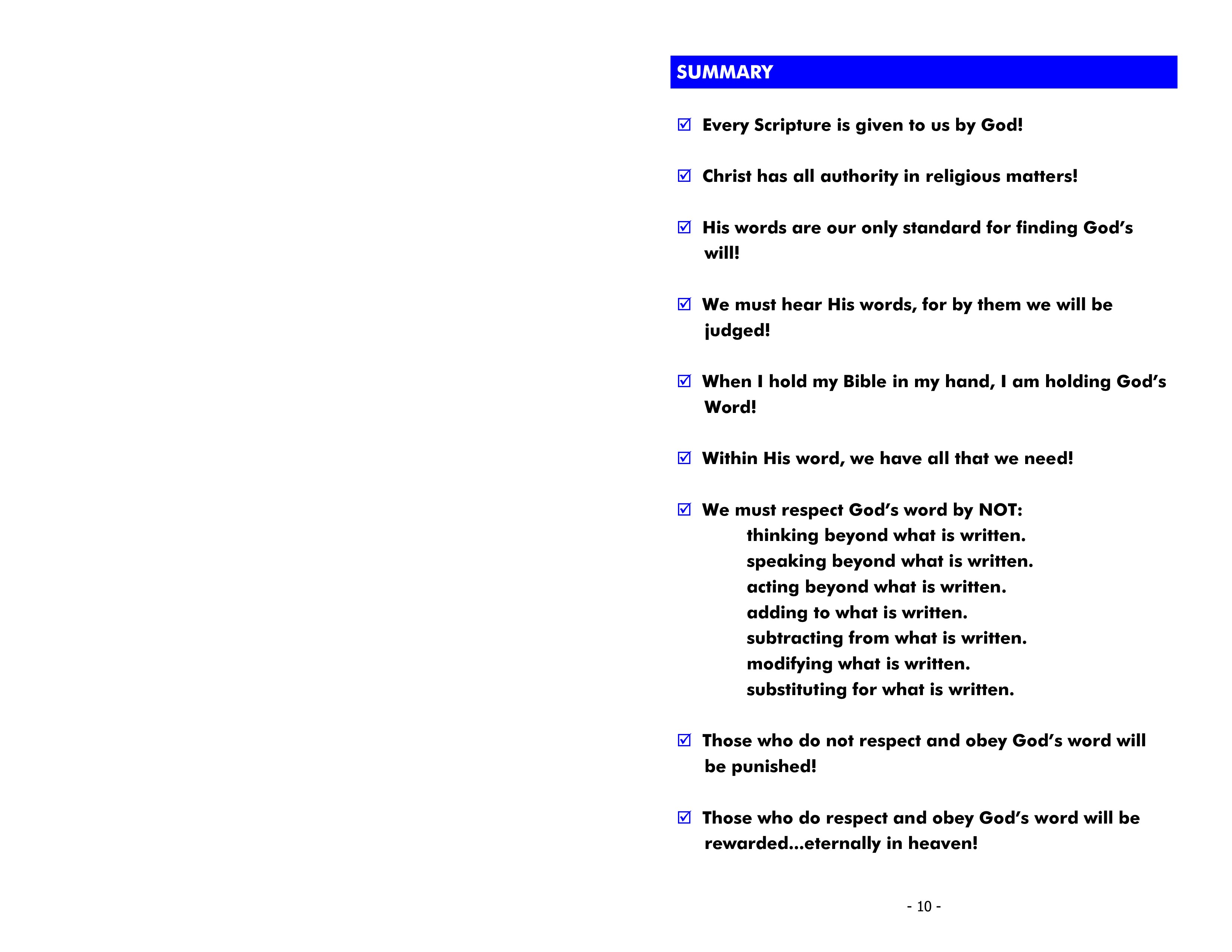 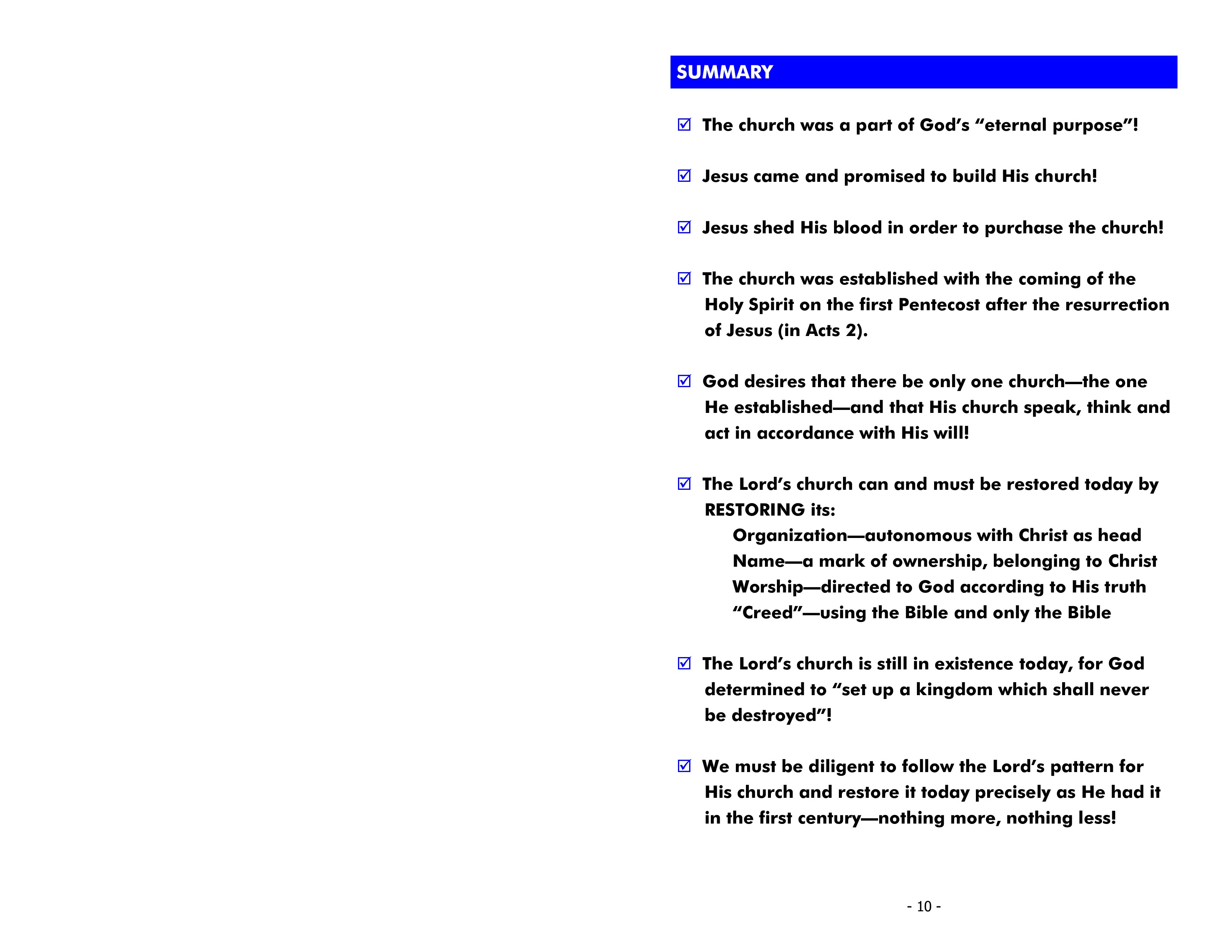 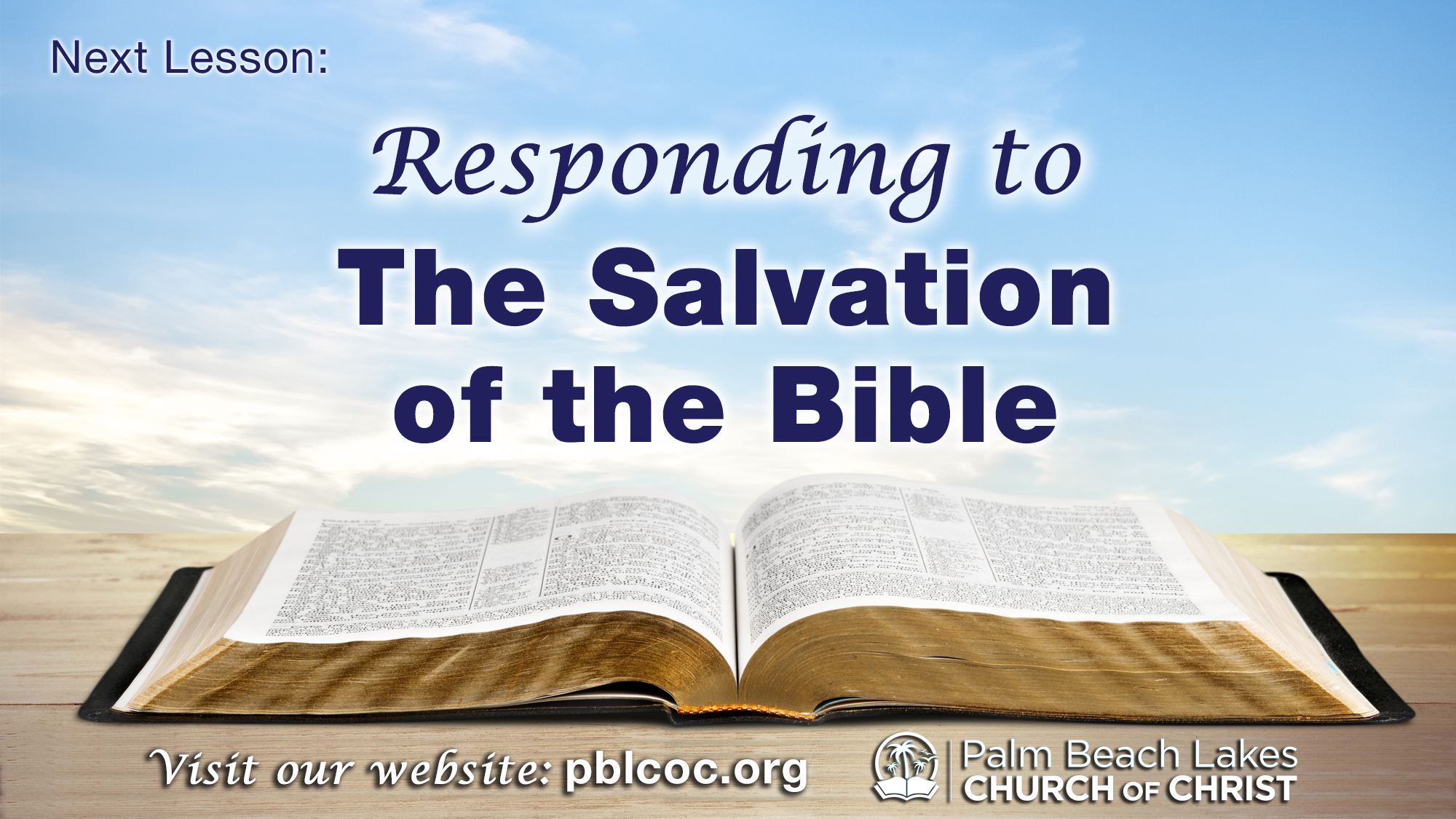